AP Human GeographySummer AssignmentPart I - Map Practice  Walton High School
Know the major world regions detailed below. This is a map scale and scale of analysis you will use and interpret in class.
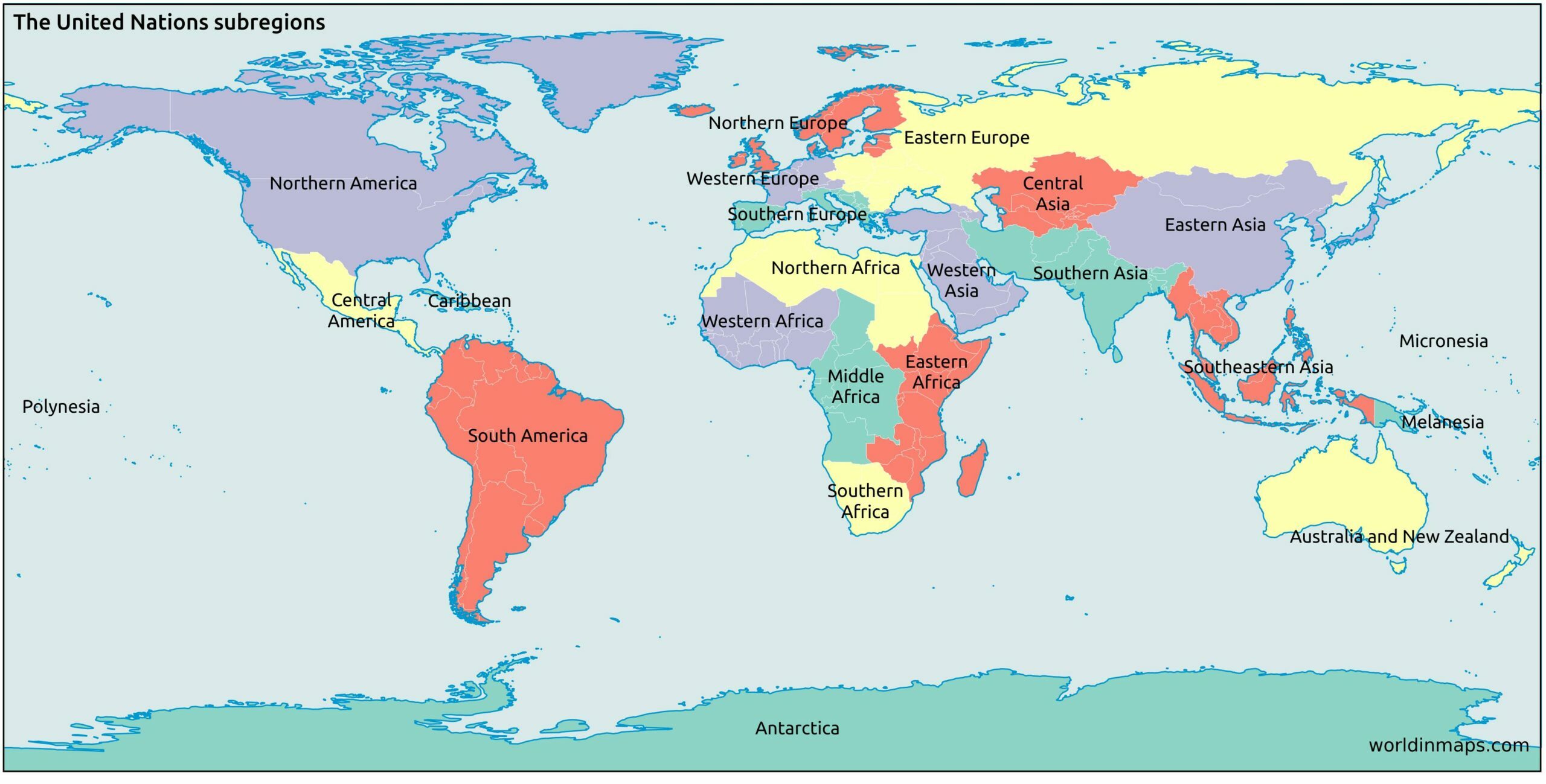 Sub-Saharan Africa
Latin
America
Countries you should recognize
For each of the countries listed on the following slides you should recognize:
What continent is the country in?
What countries does that country border?
Is it land locked (does it border an ocean)
Is it an island?
Finally, what is its location compared to Georgia (our state)?
NORTH AMERICA
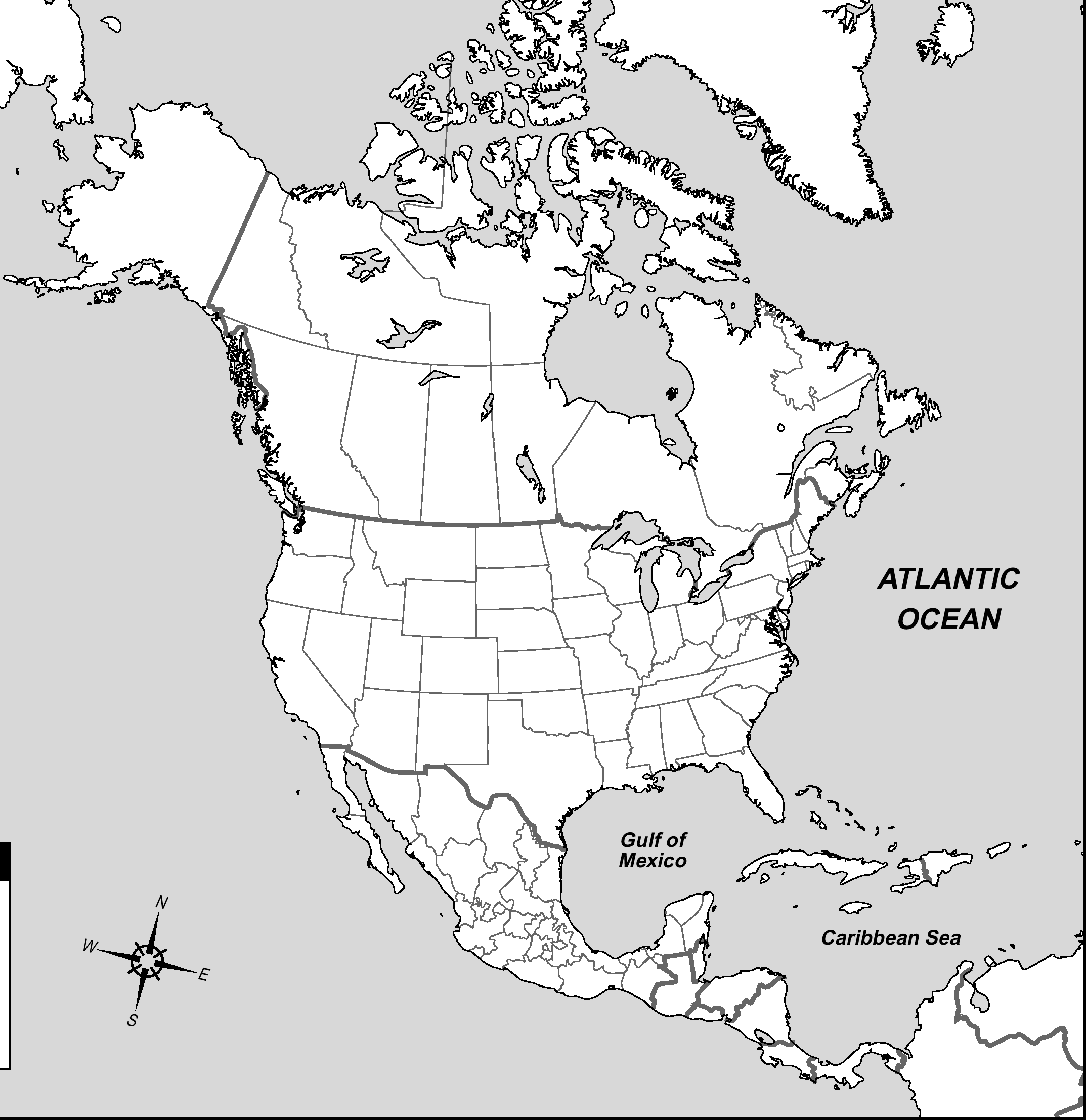 Canada
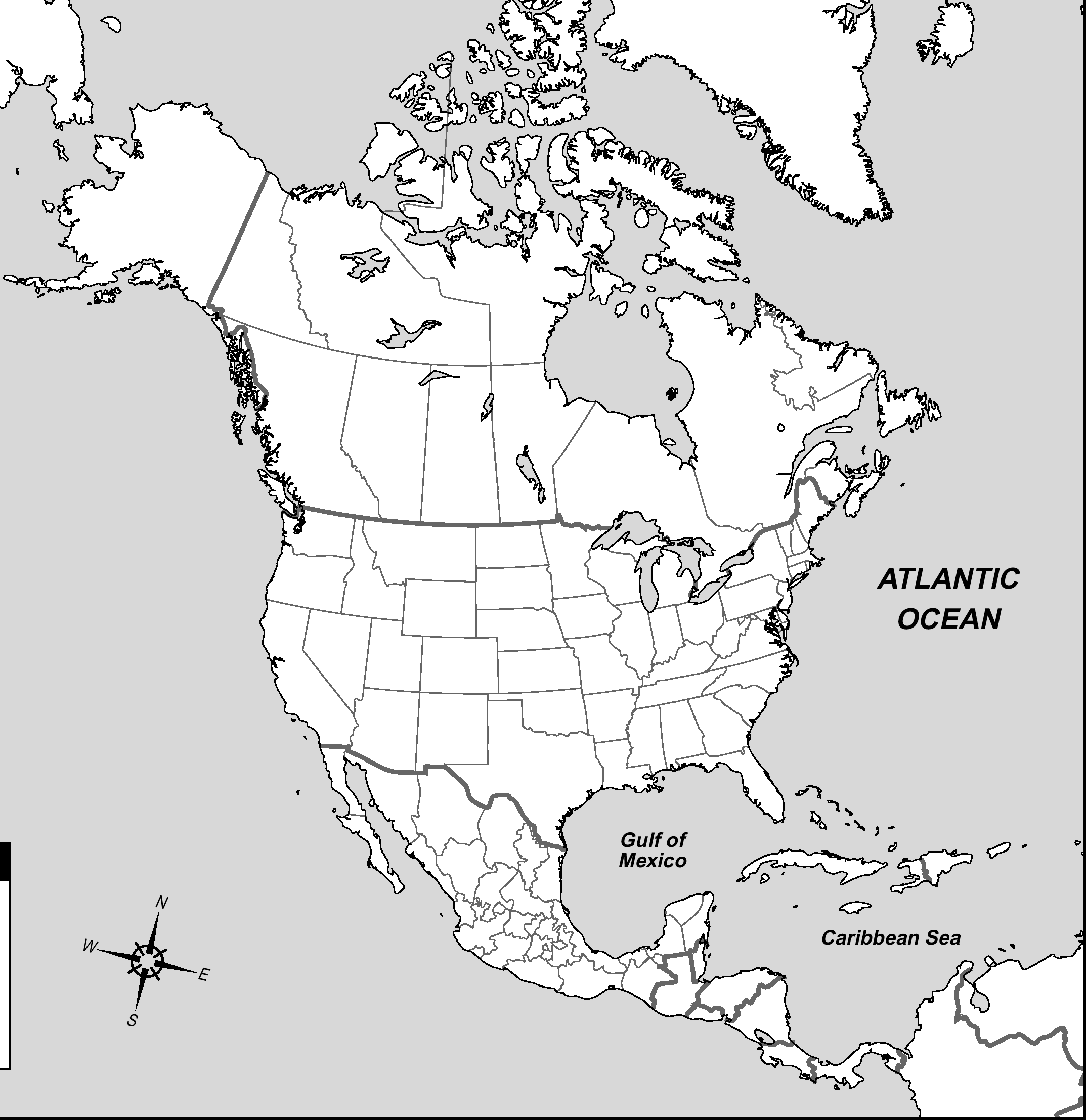 Costa Rica
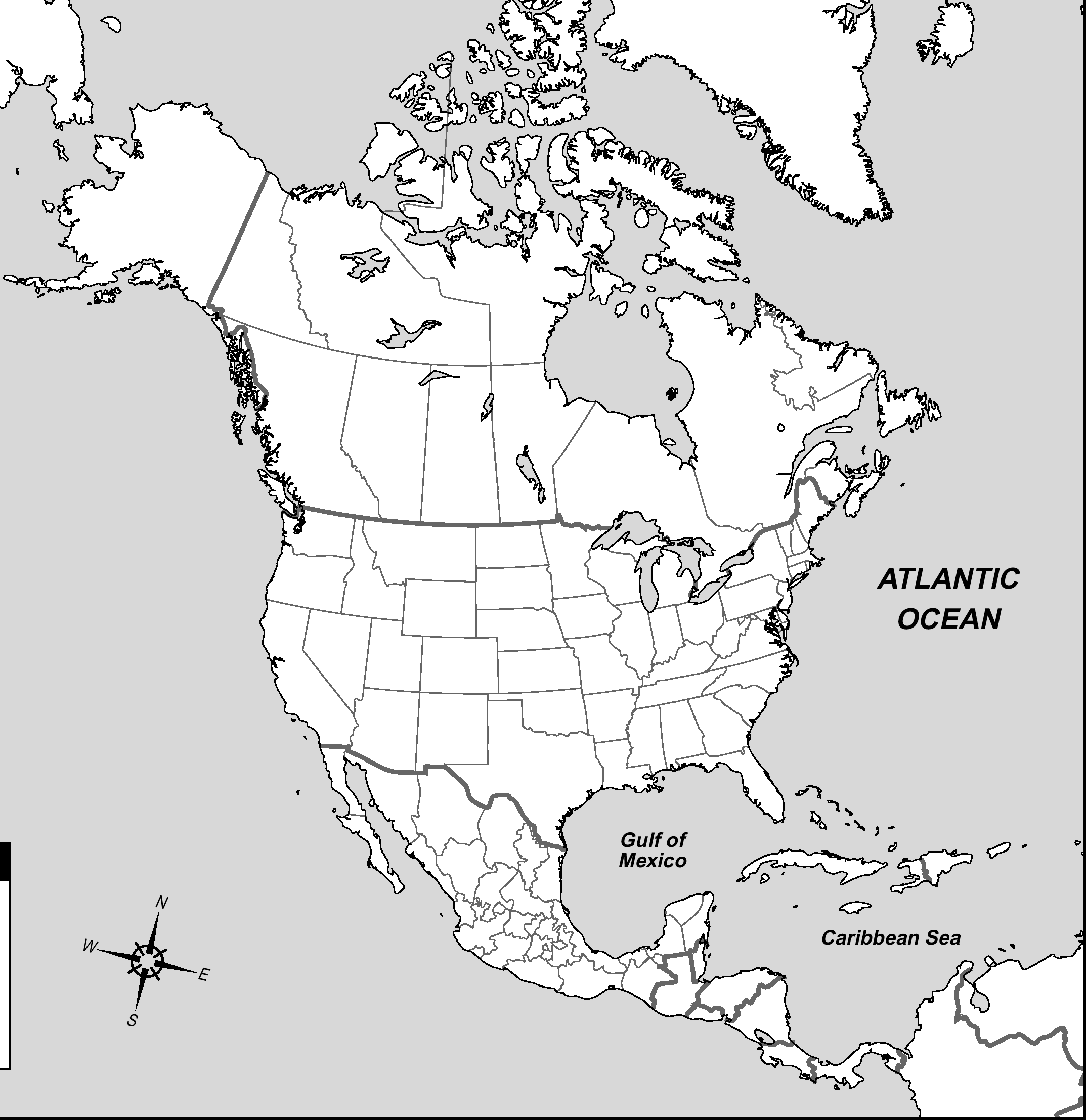 Cuba
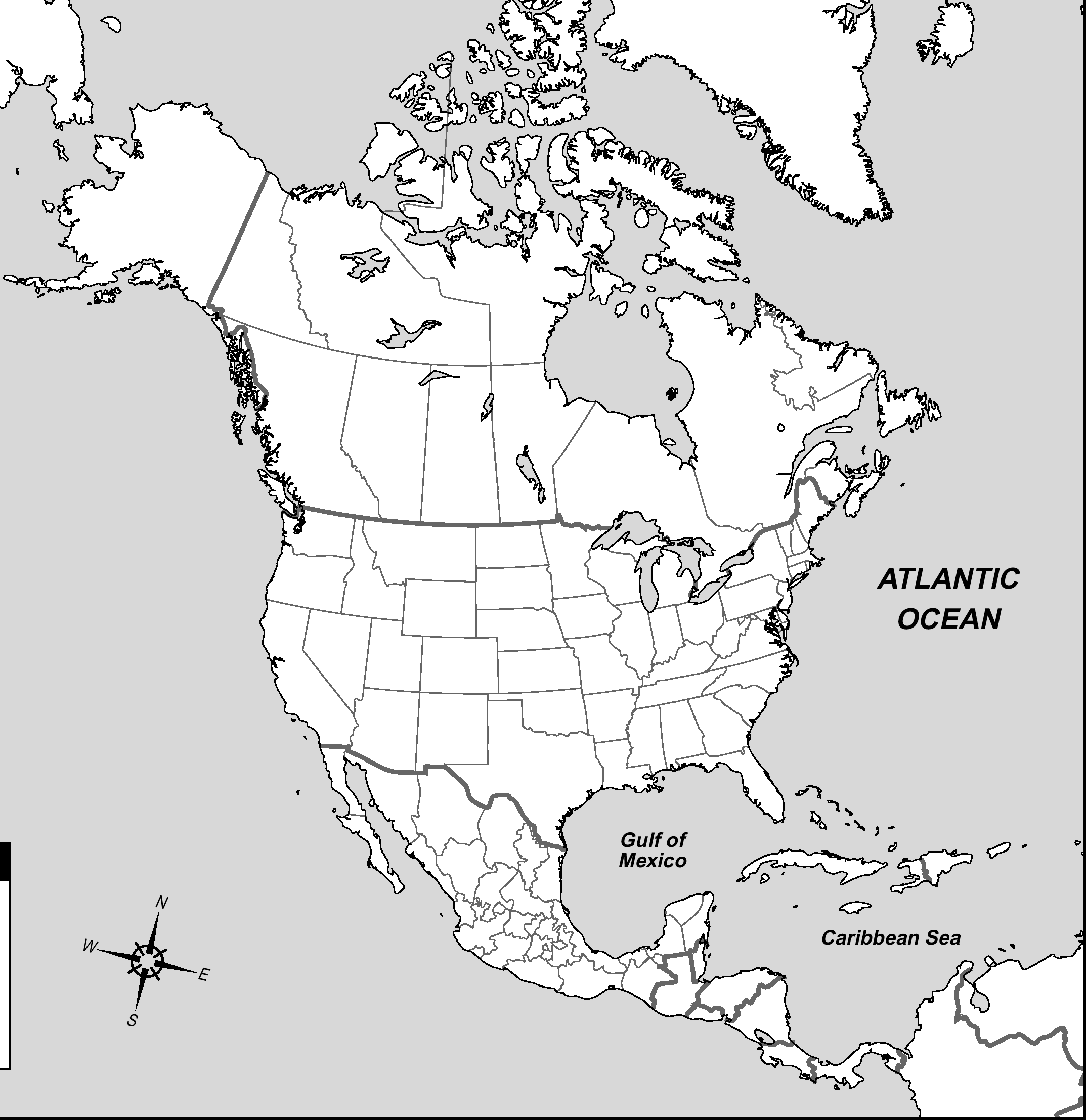 Dominican Republic
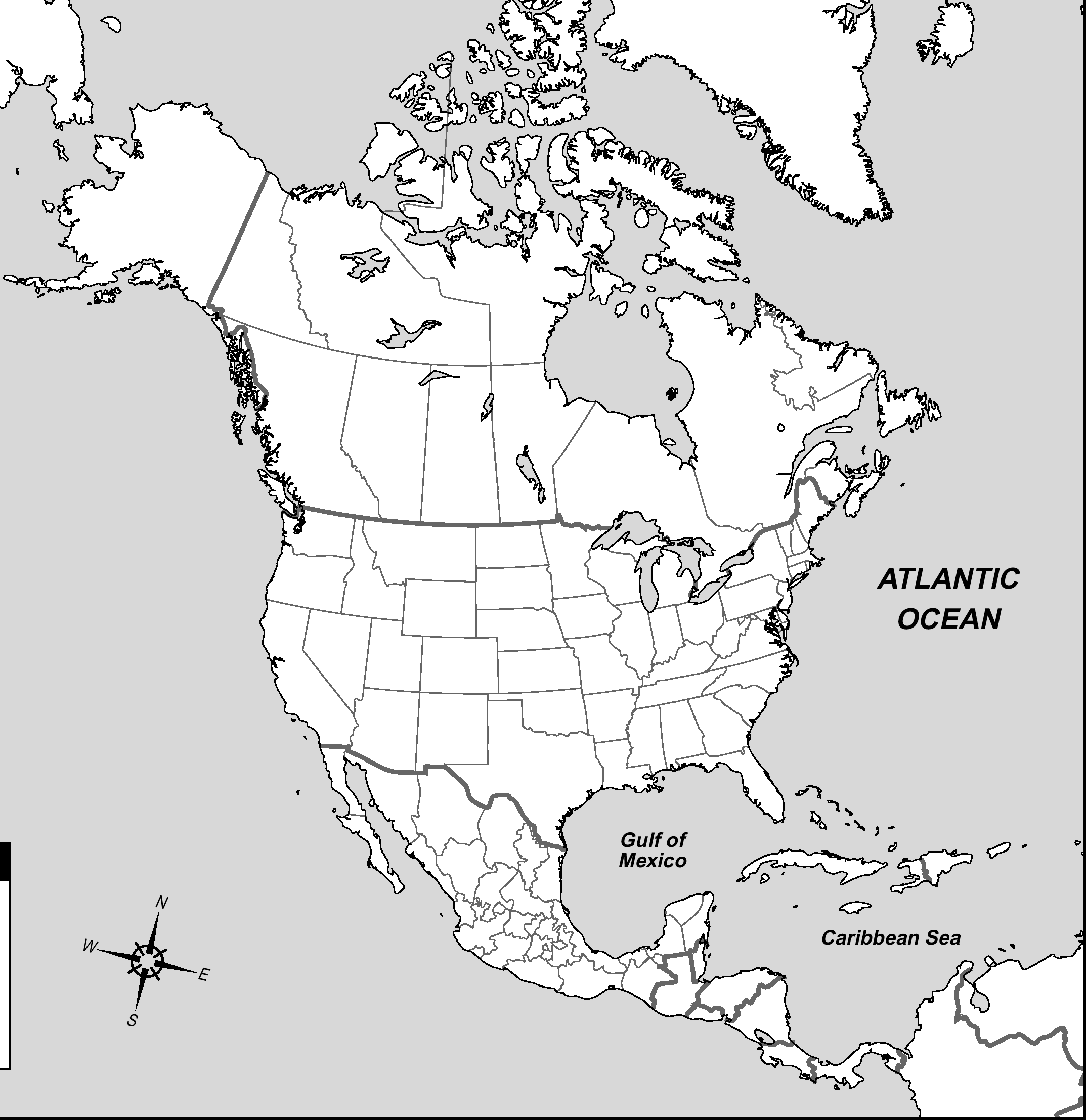 Guatemala
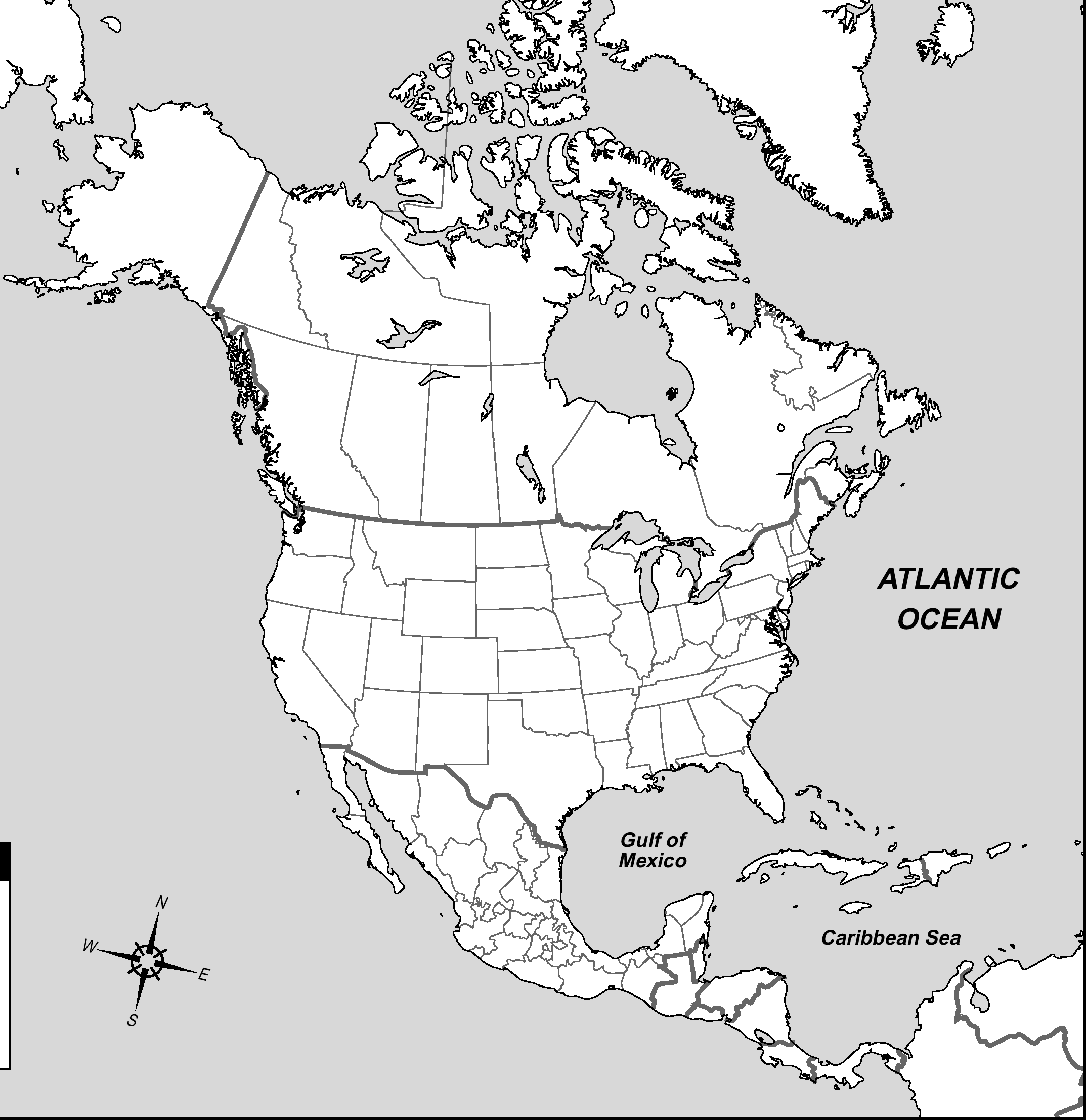 Haiti
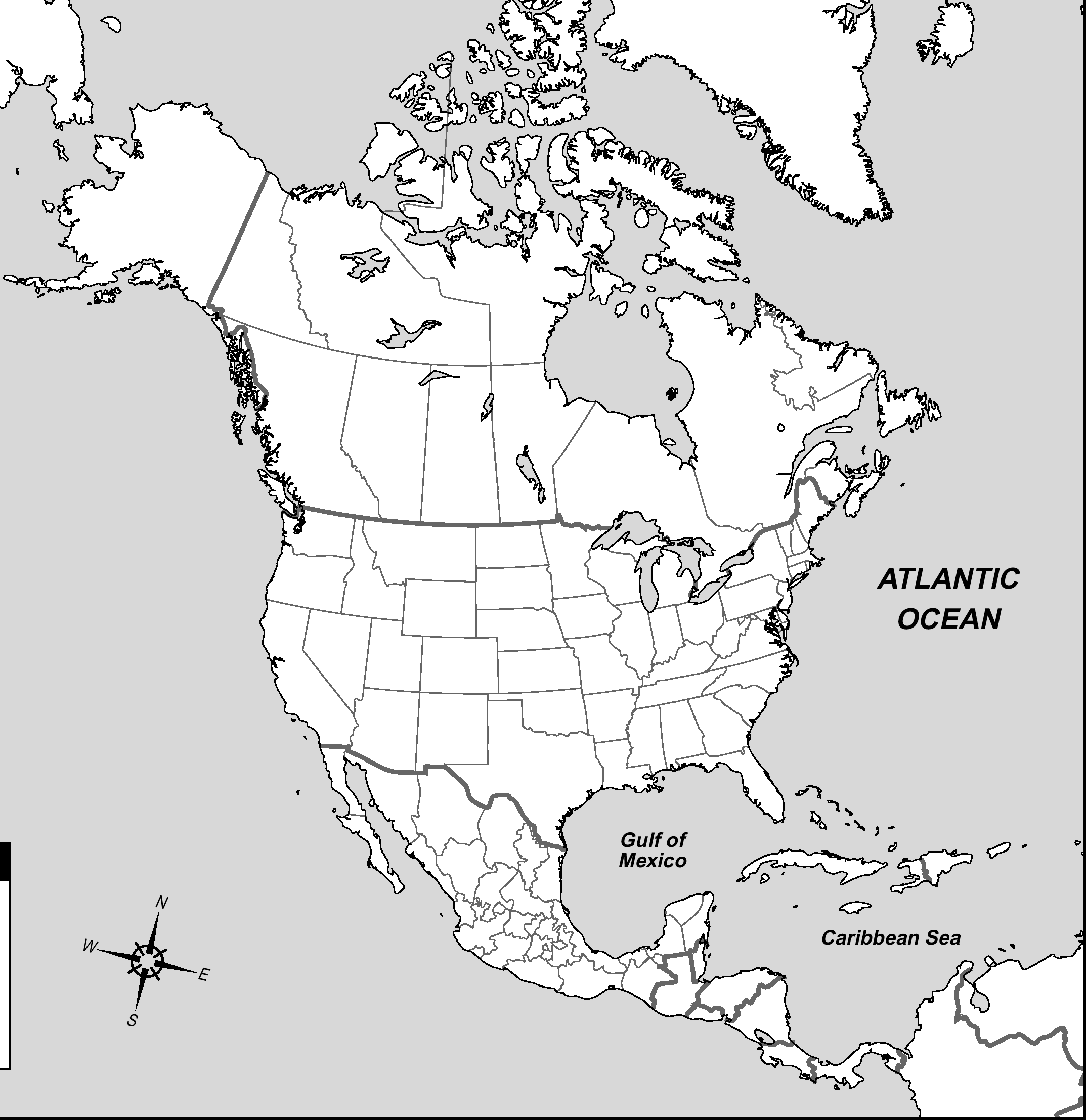 Honduras
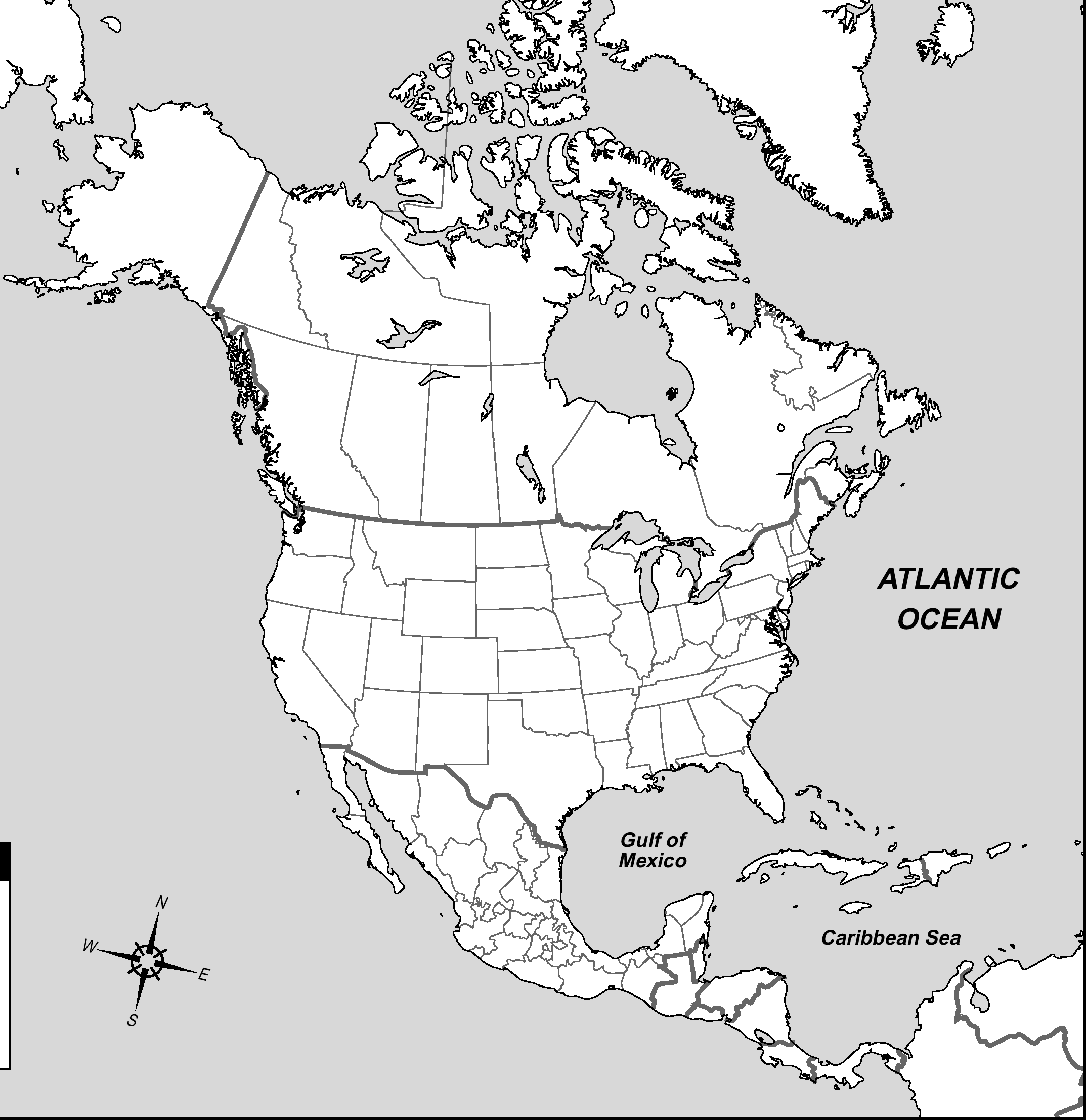 Jamaica
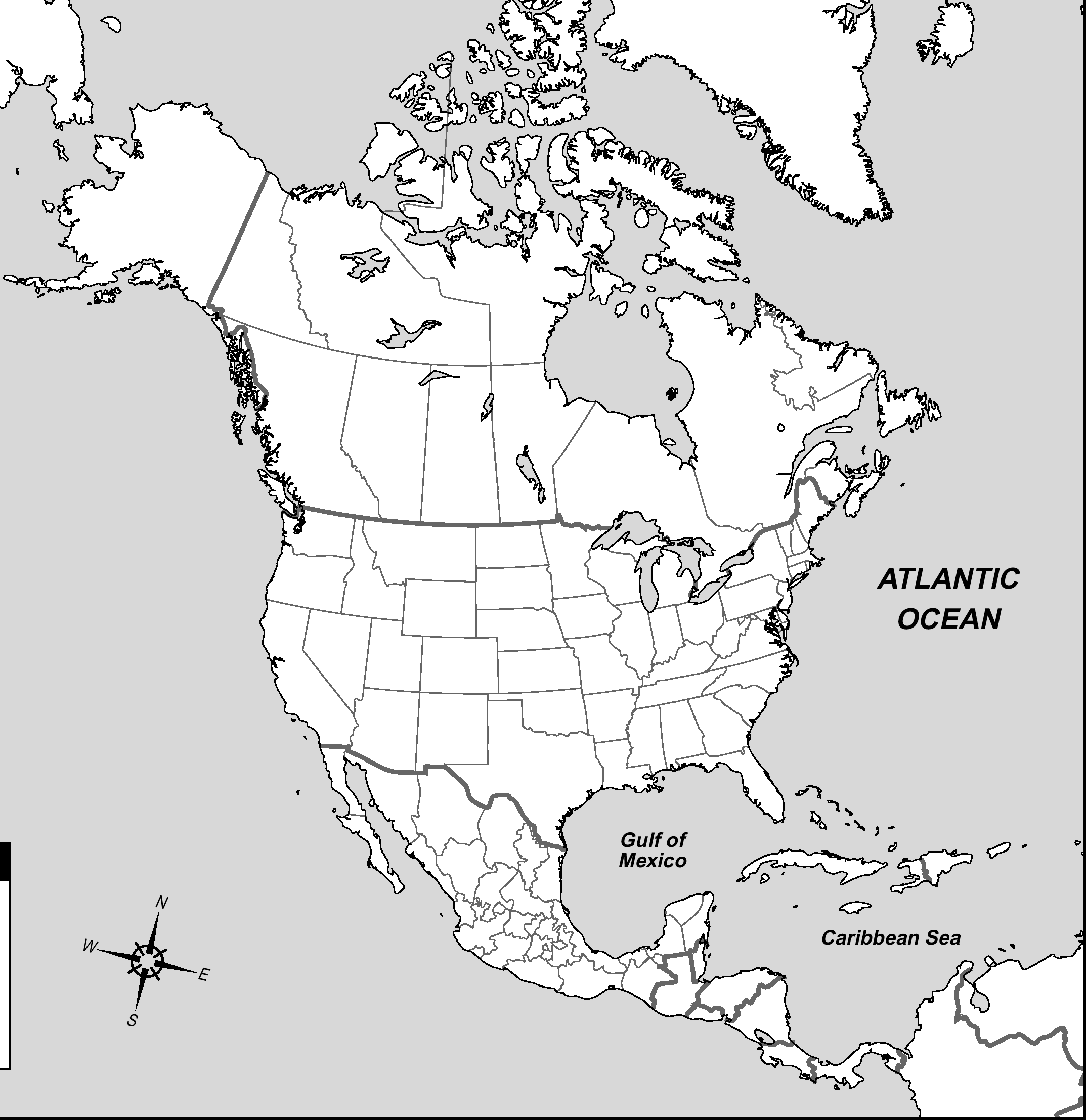 Mexico
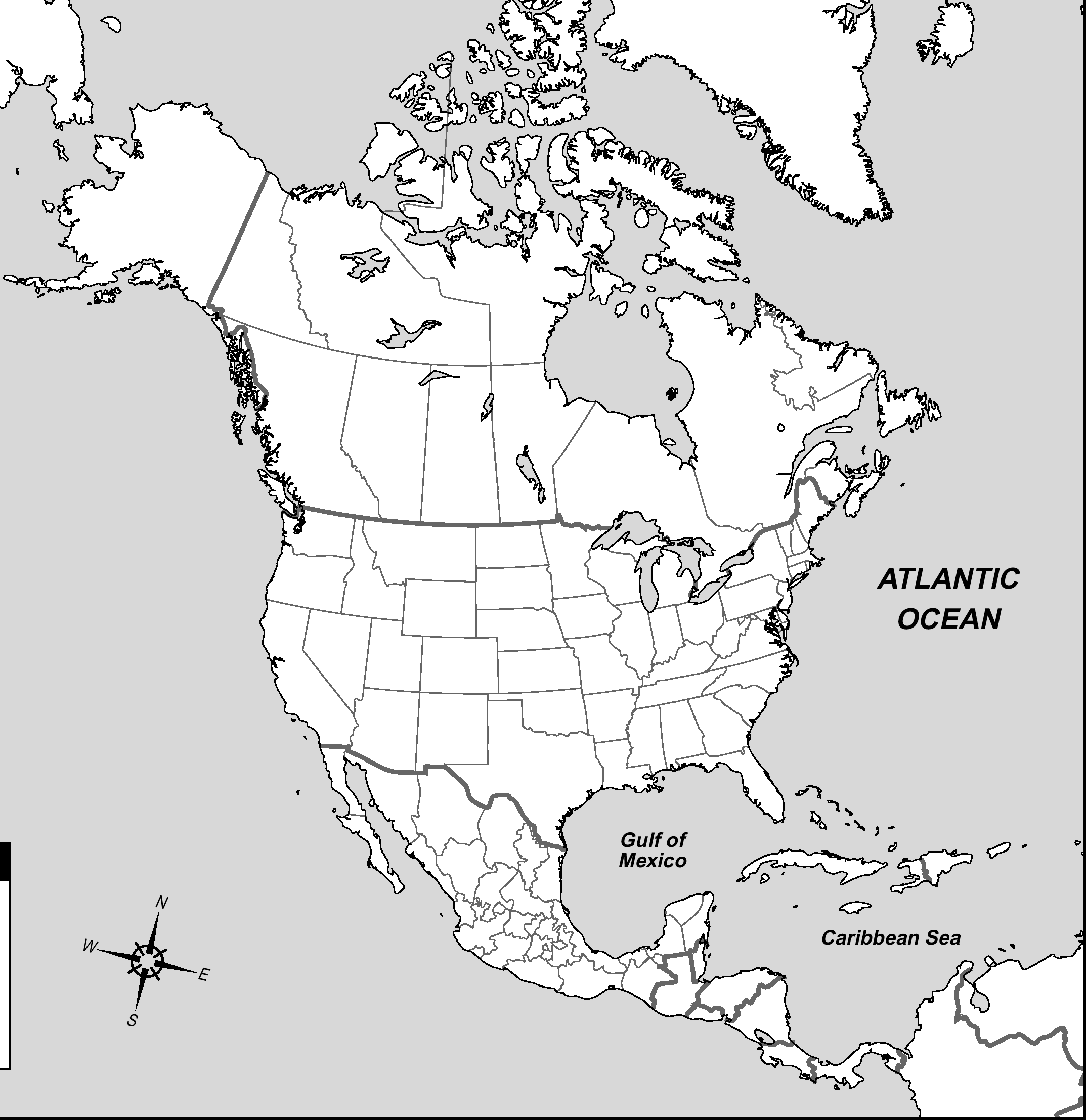 Nicaragua
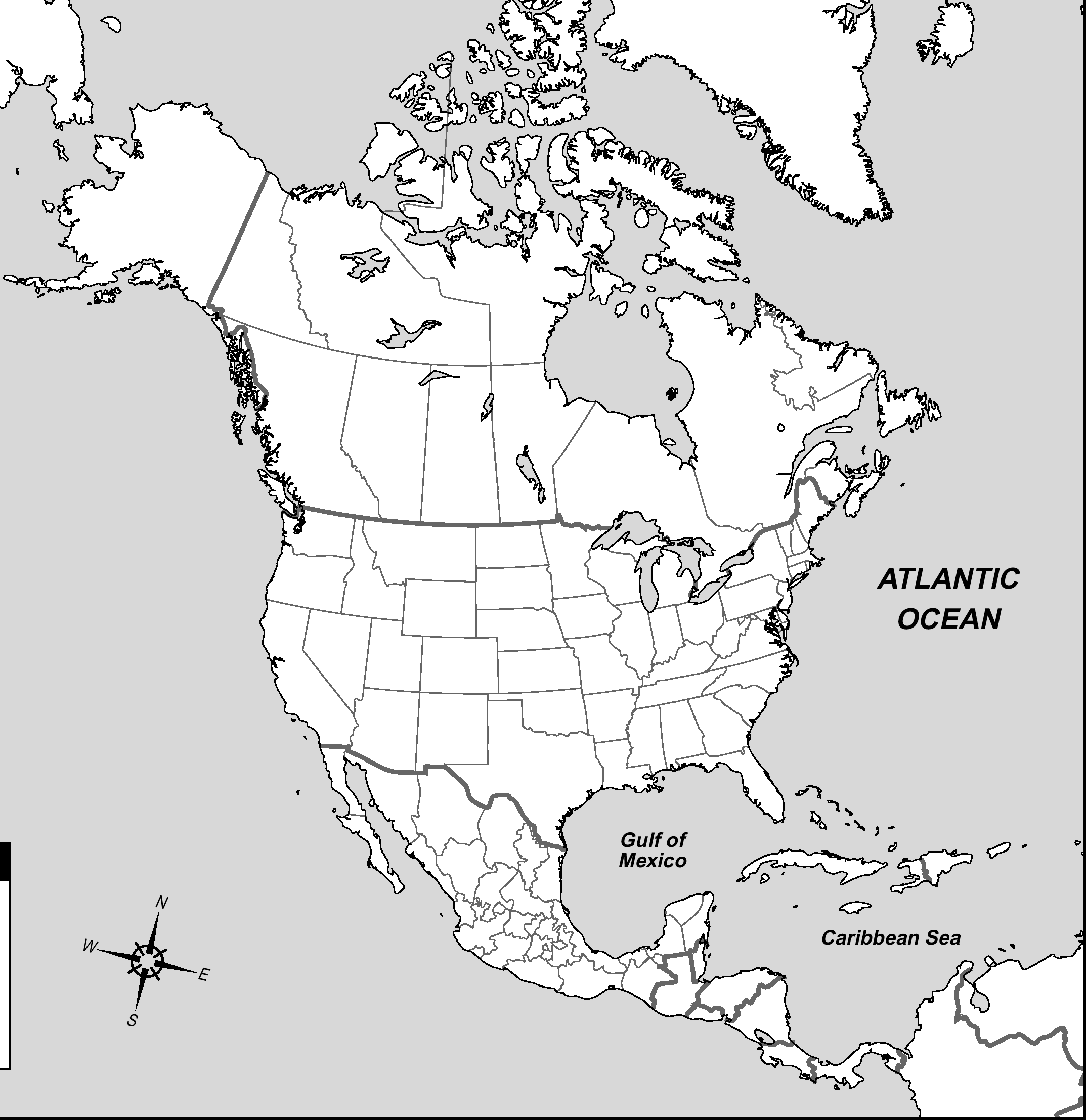 Panama
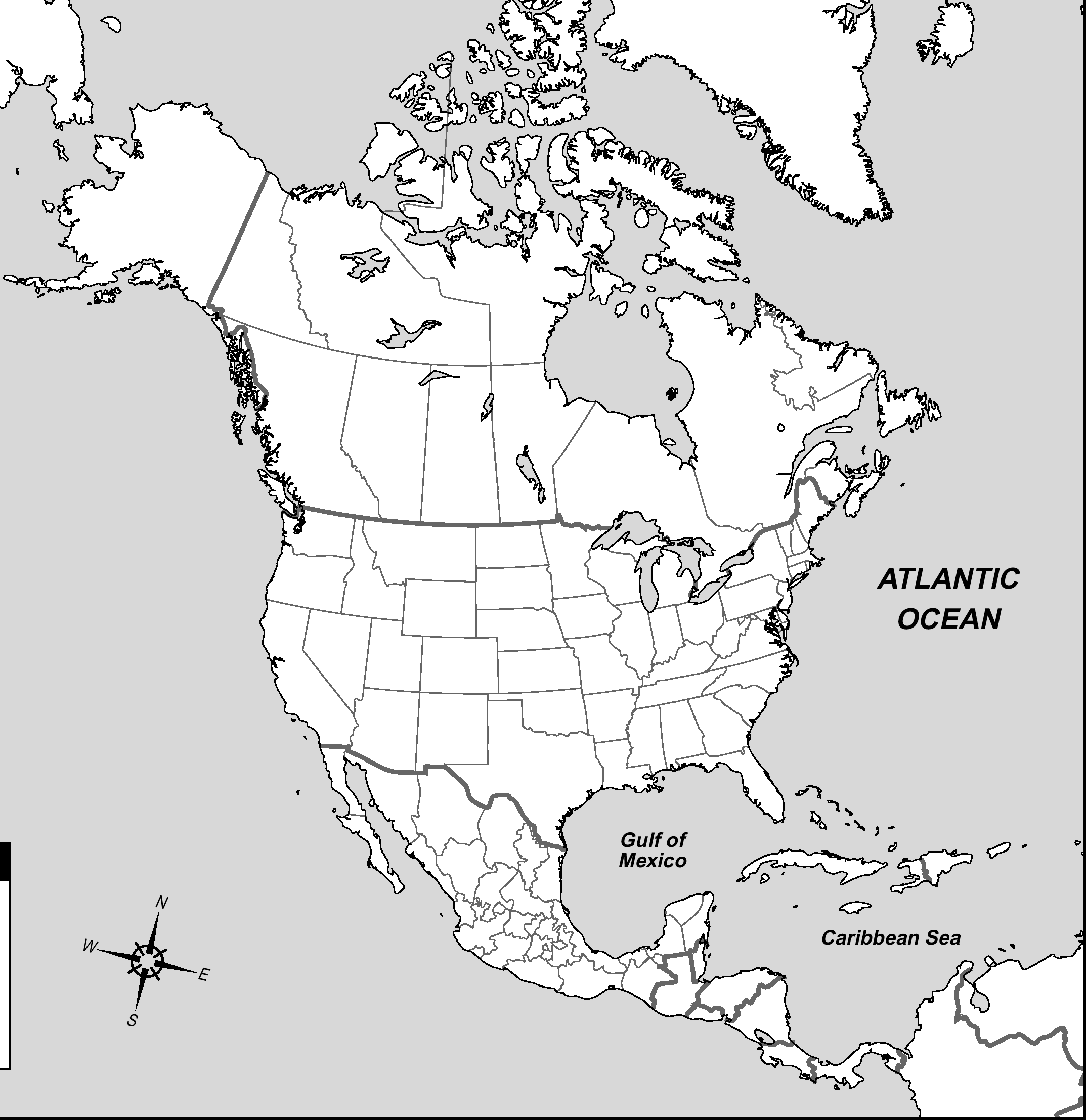 United States of America
SOUTH AMERICA
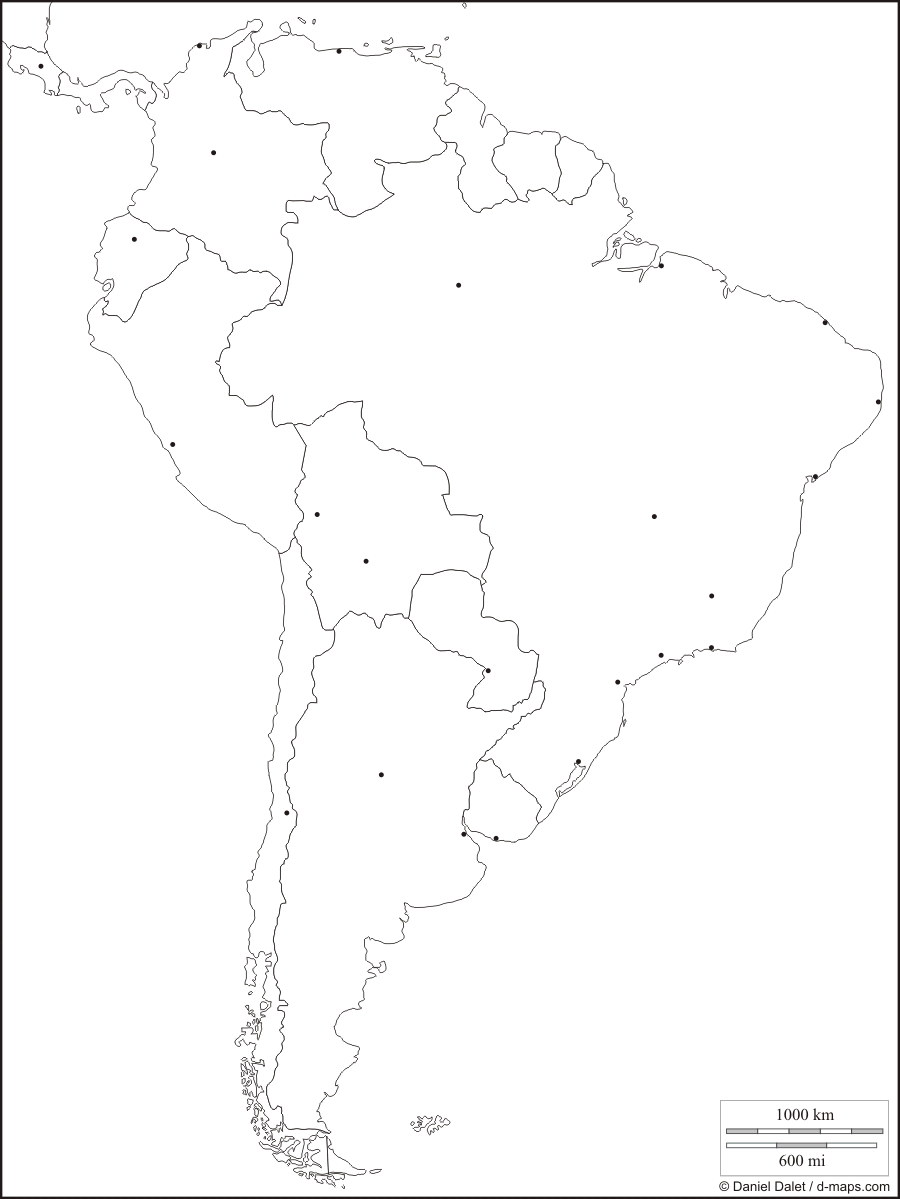 Argentina
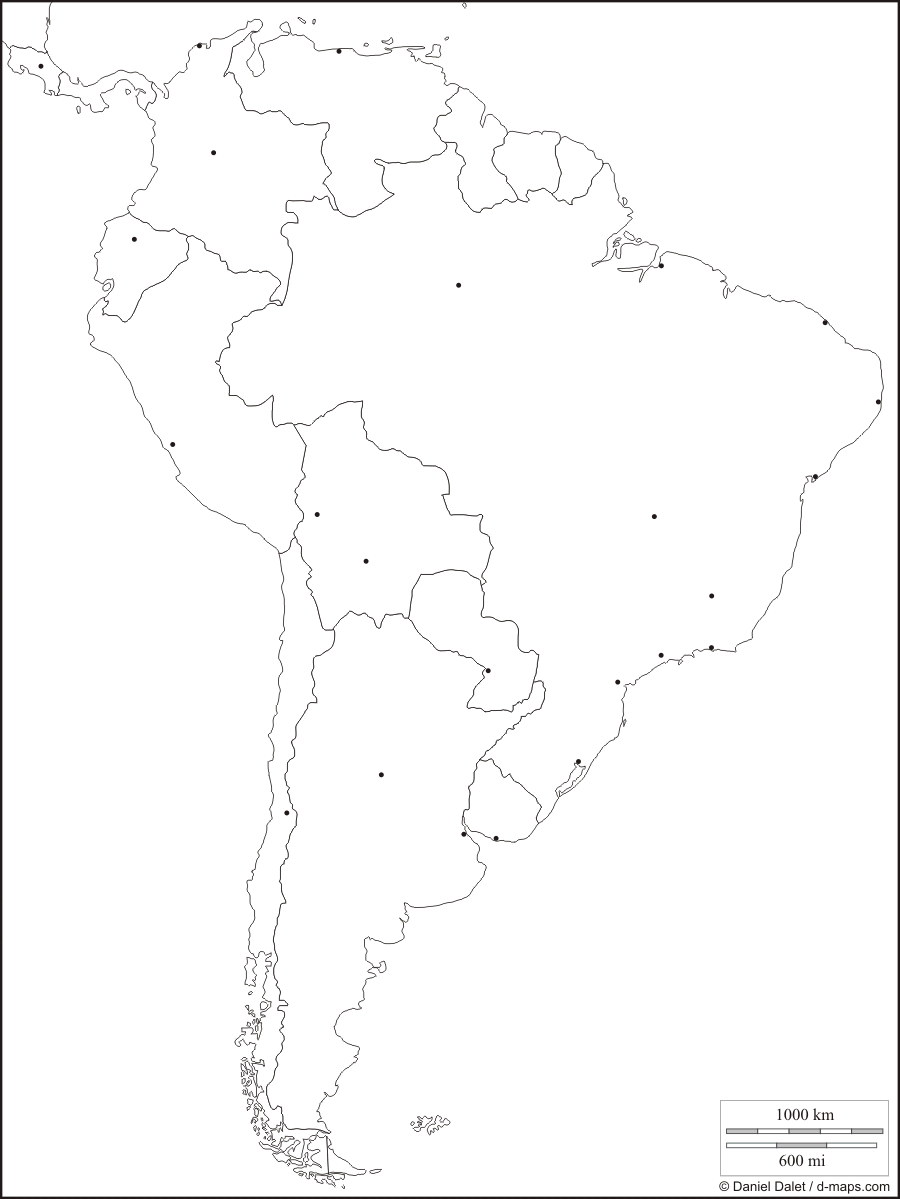 Bolivia
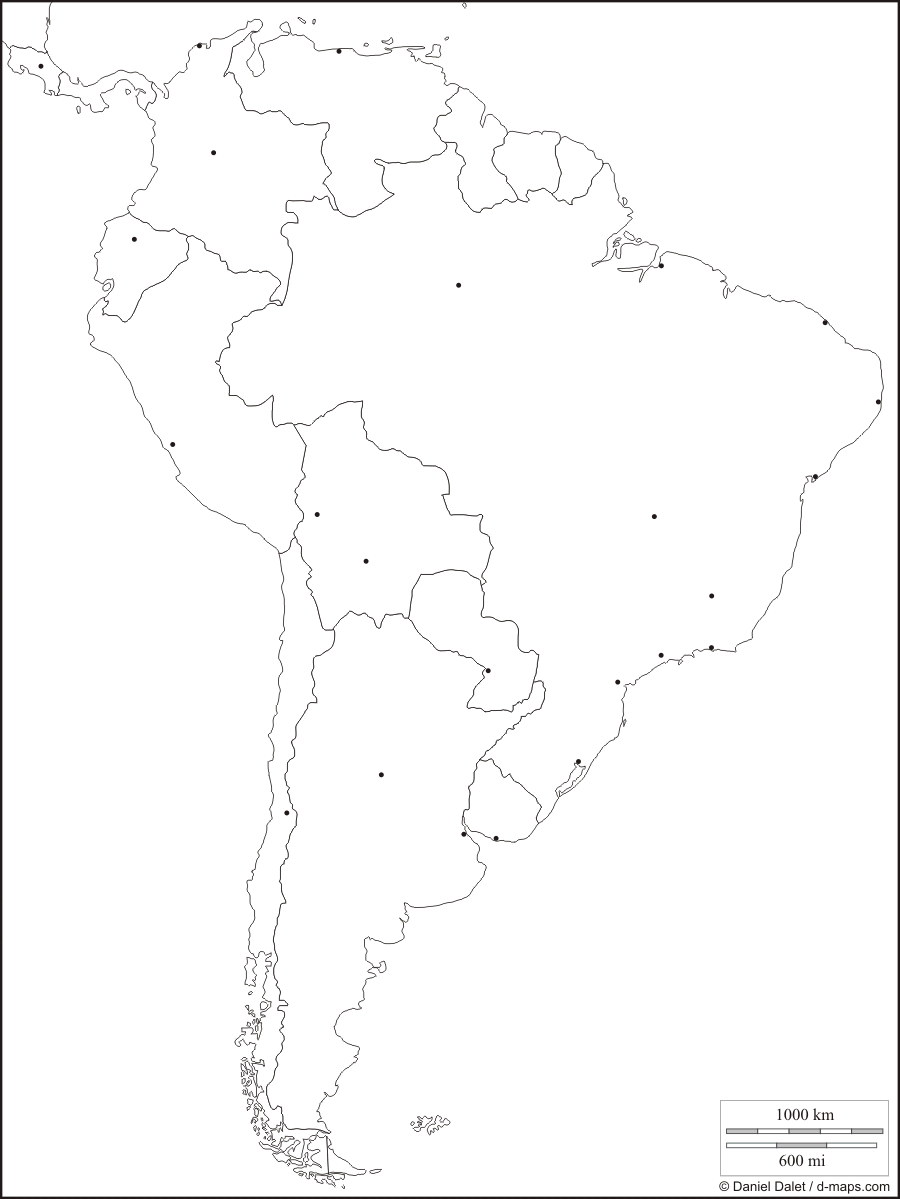 Brazil
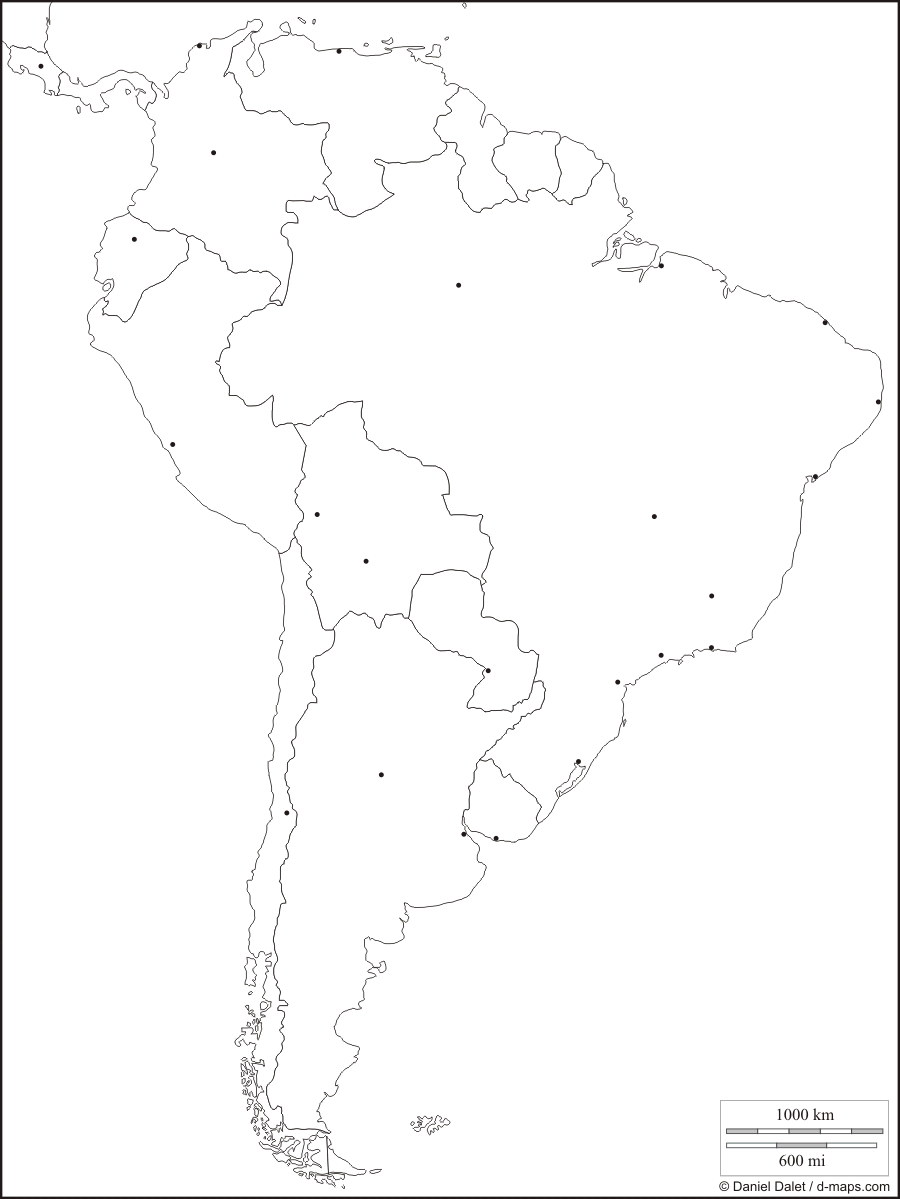 Chile
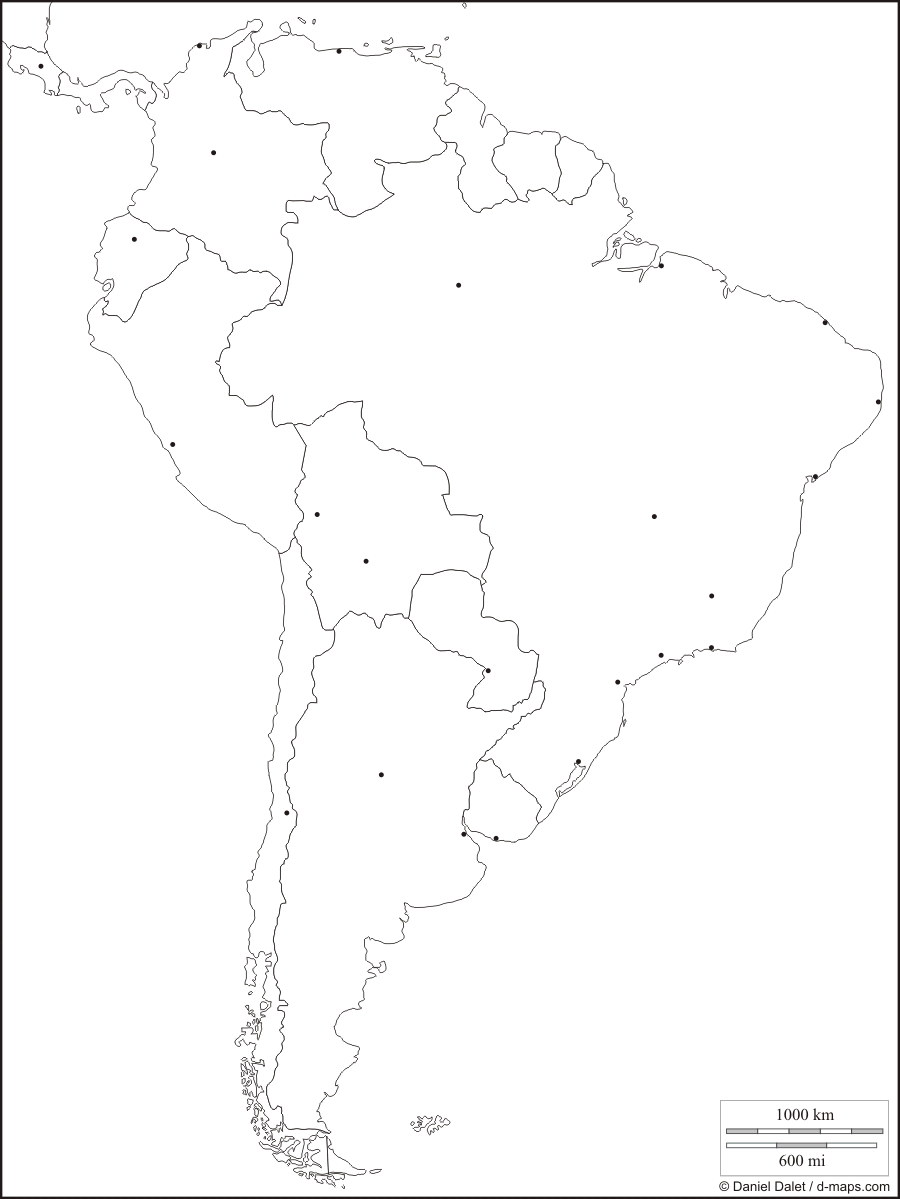 Colombia
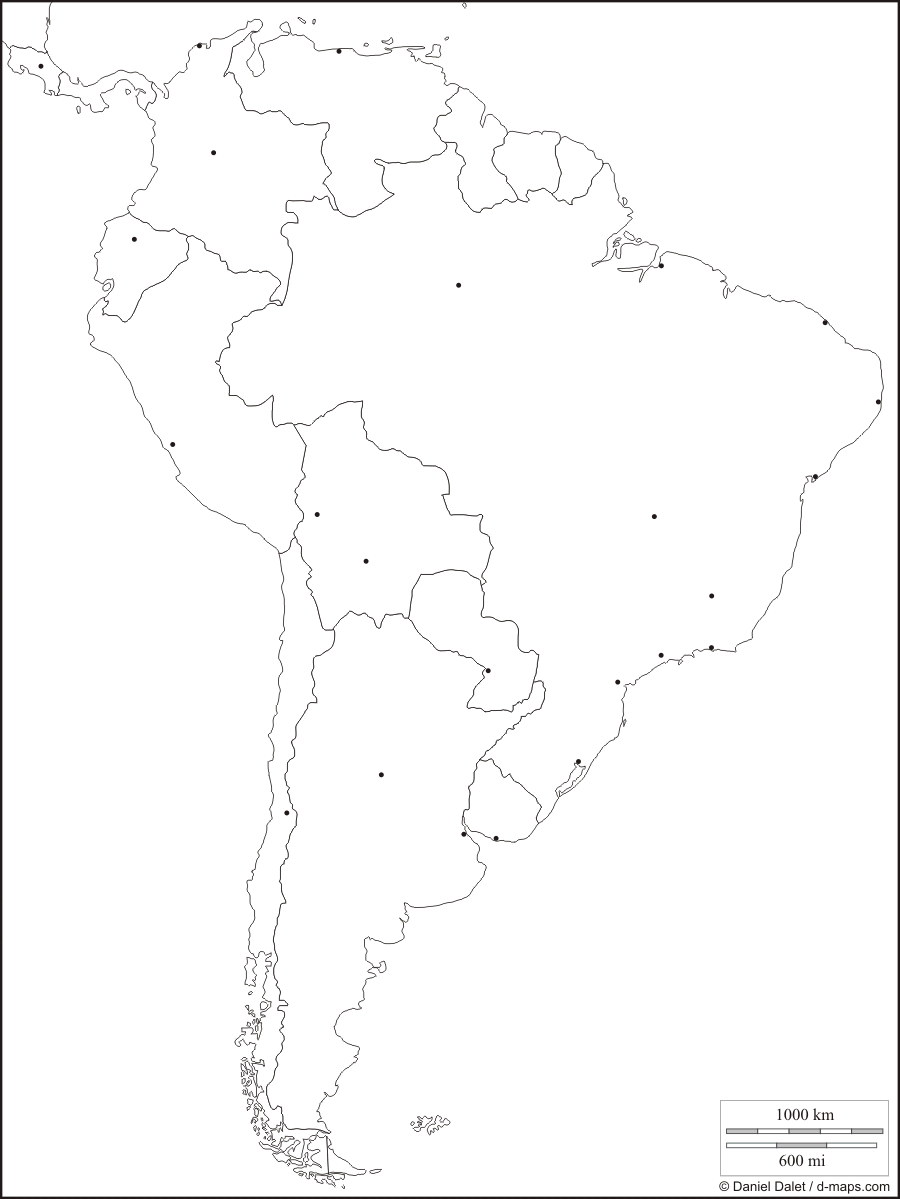 Ecuador
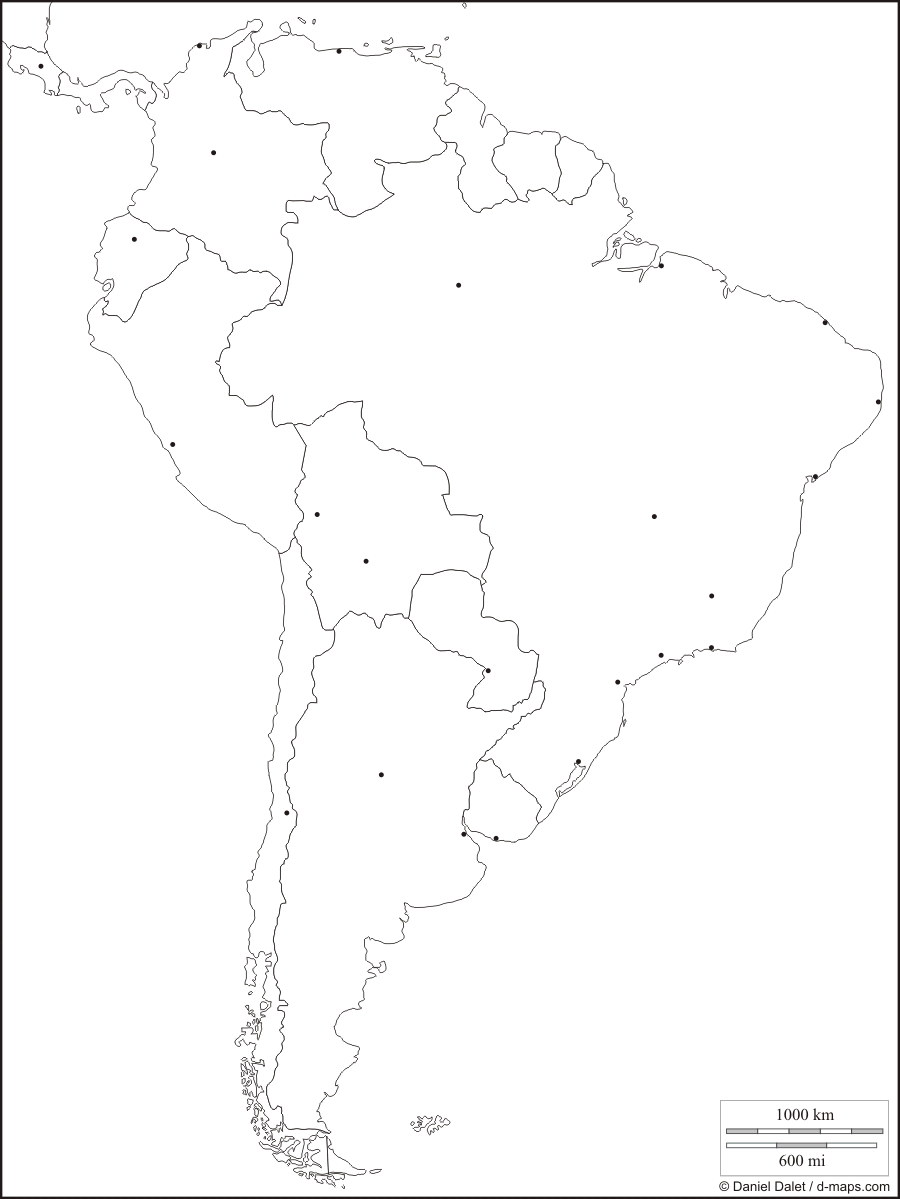 Paraguay
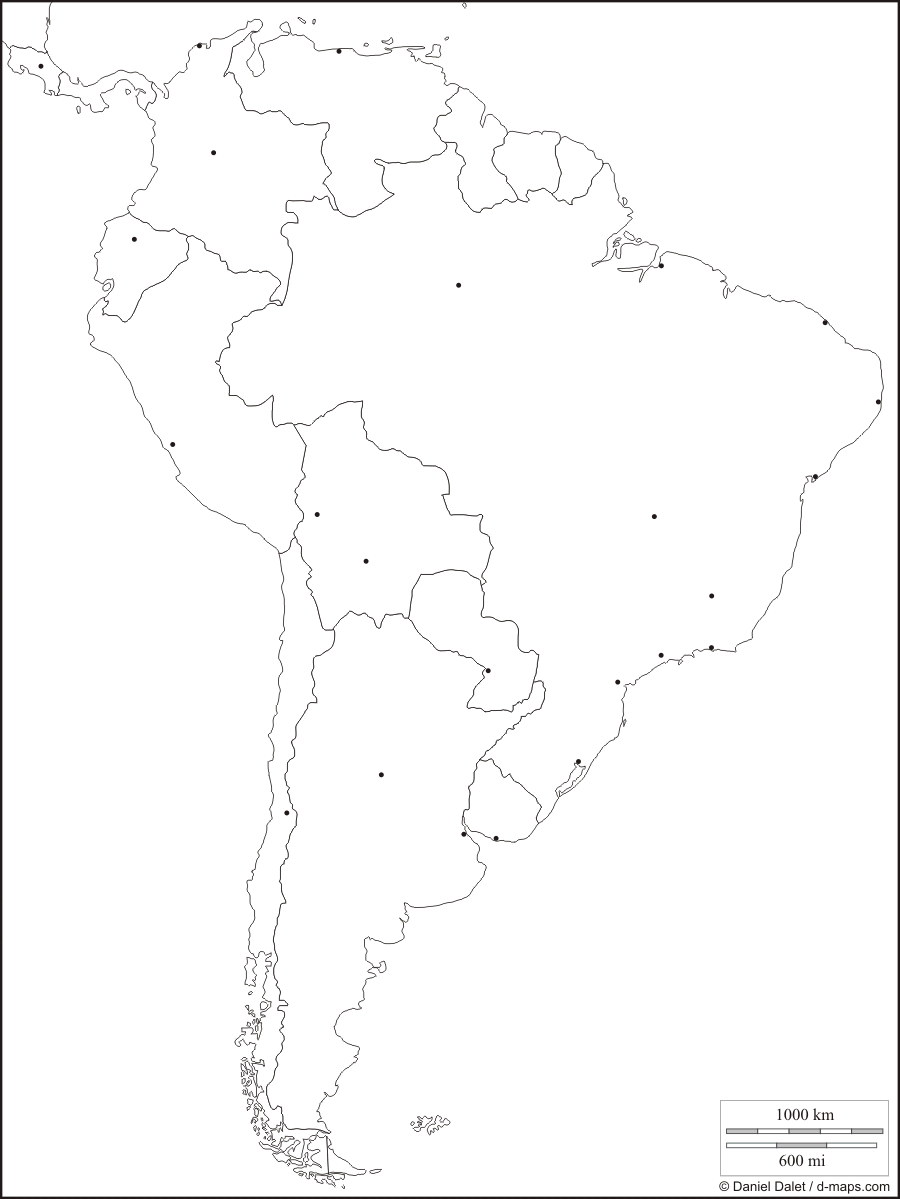 Peru
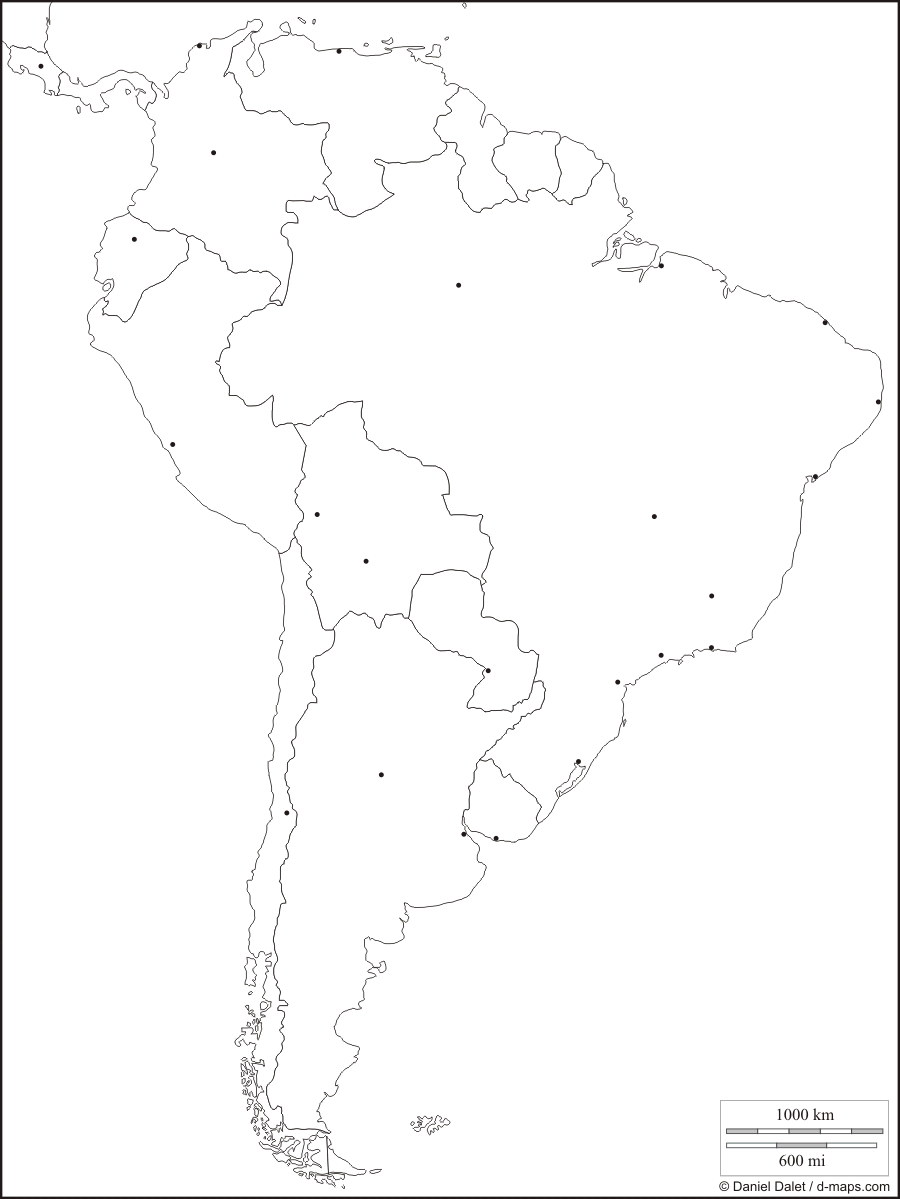 Uruguay
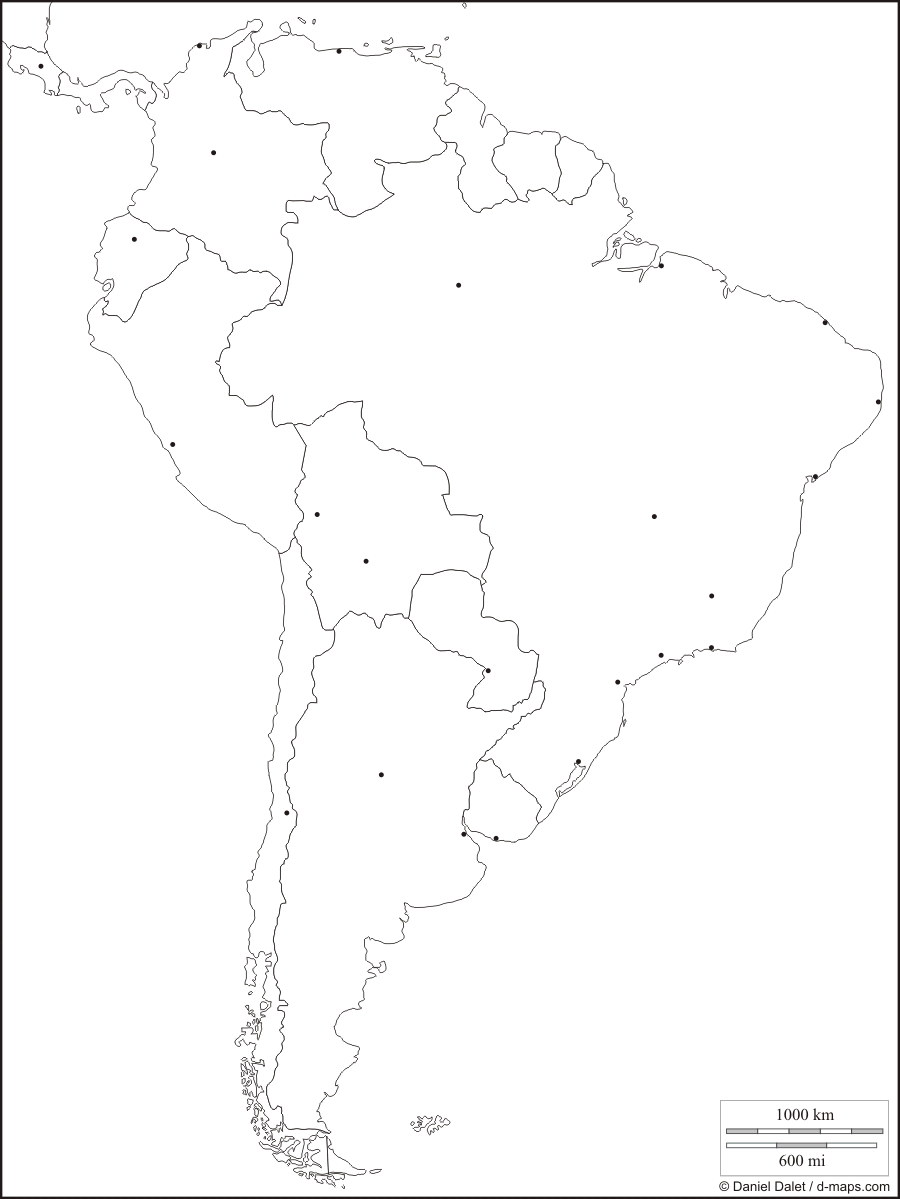 Venezuela
EUROPEEach of the following countries will be in important topics covered.You should know location
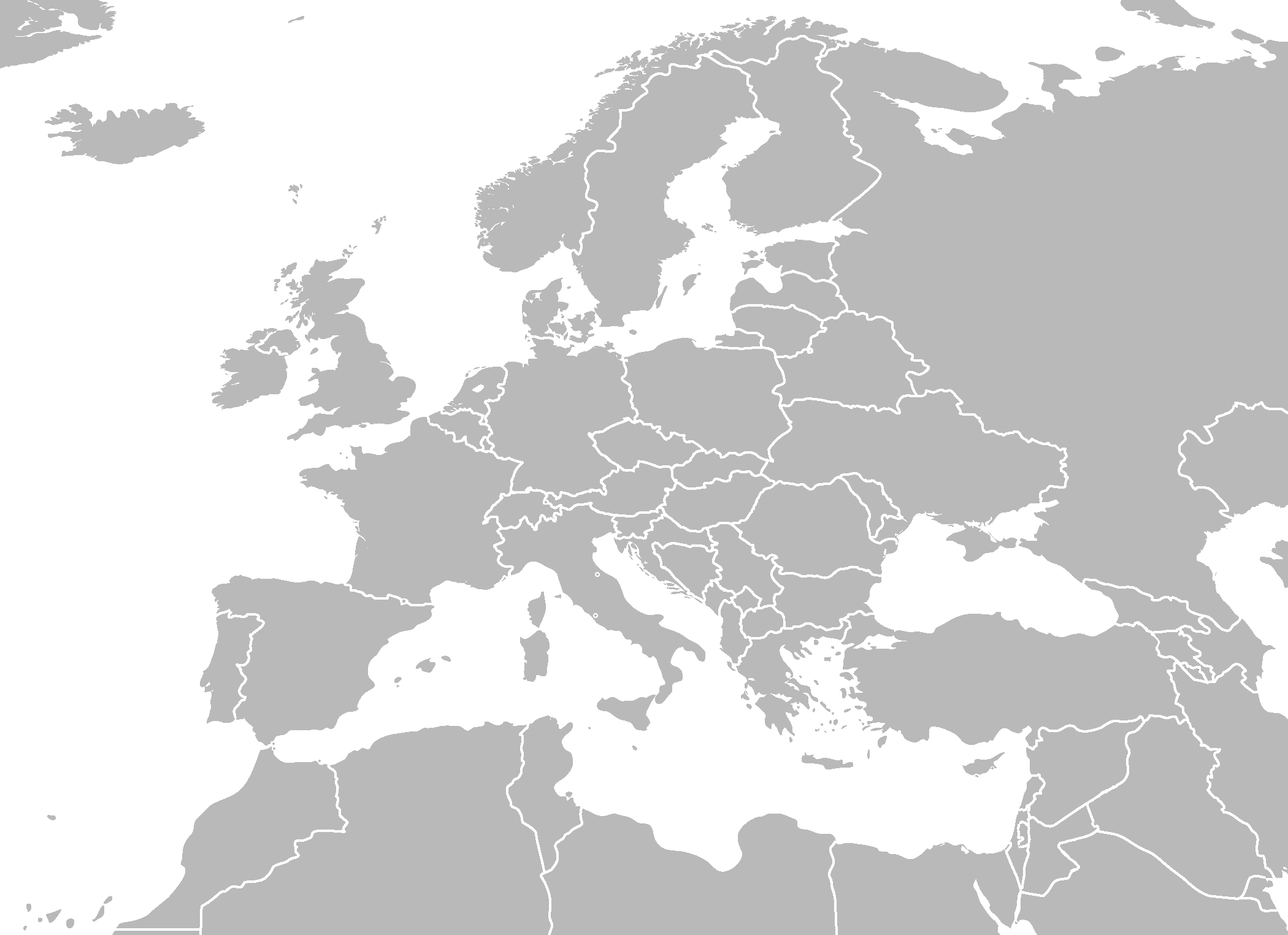 Bosnia & Herzegovina
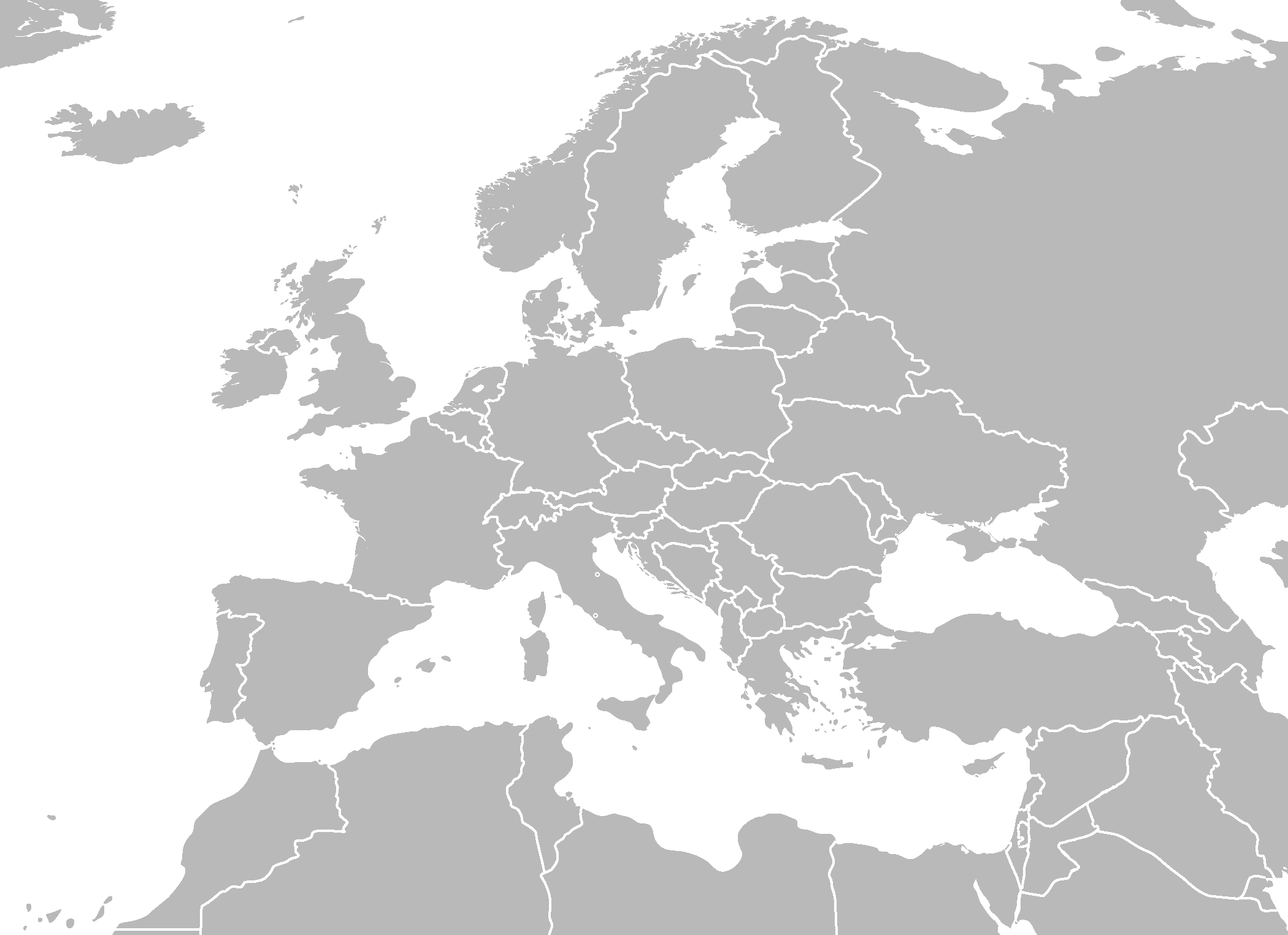 Croatia
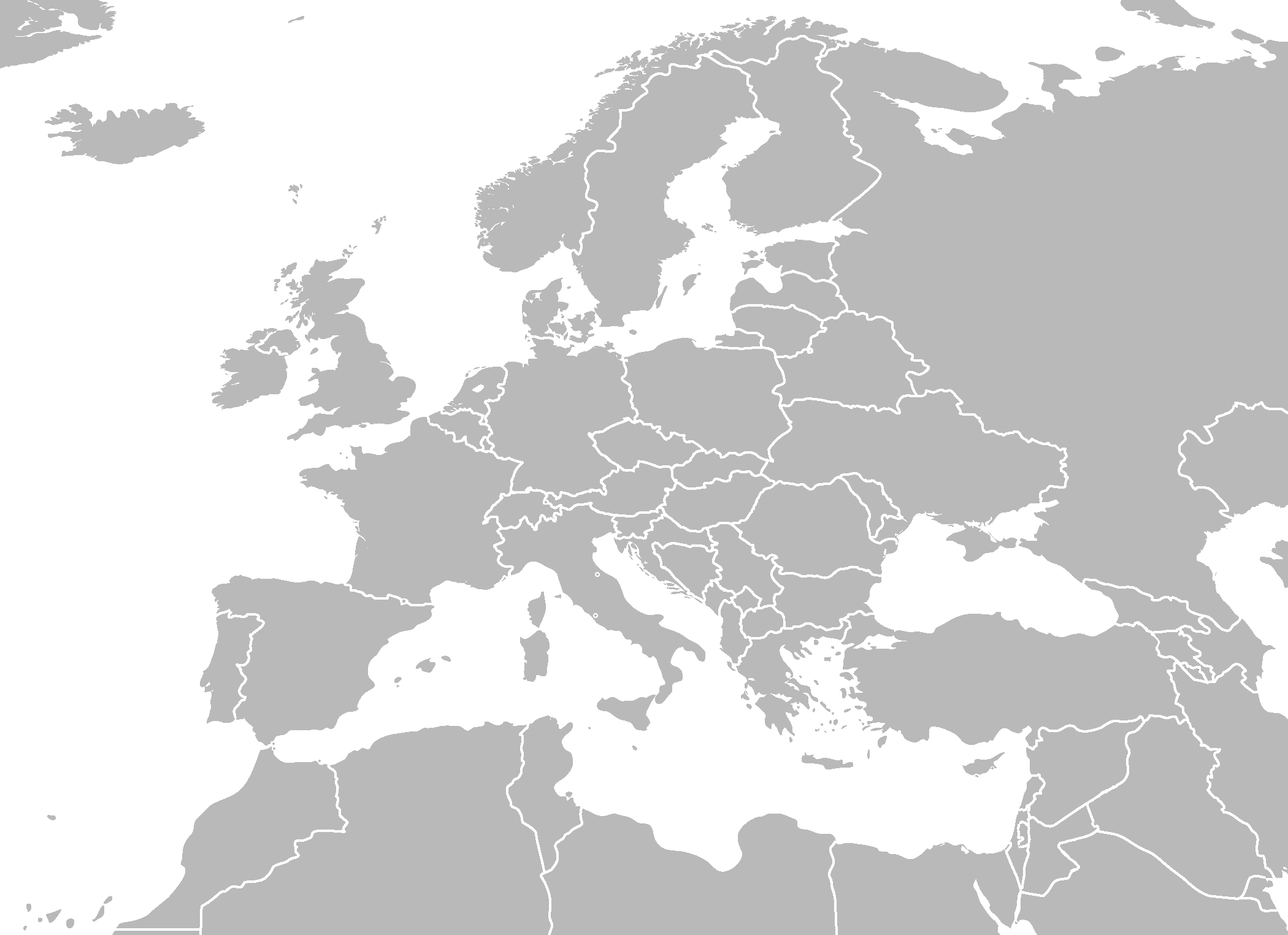 Czech Republic
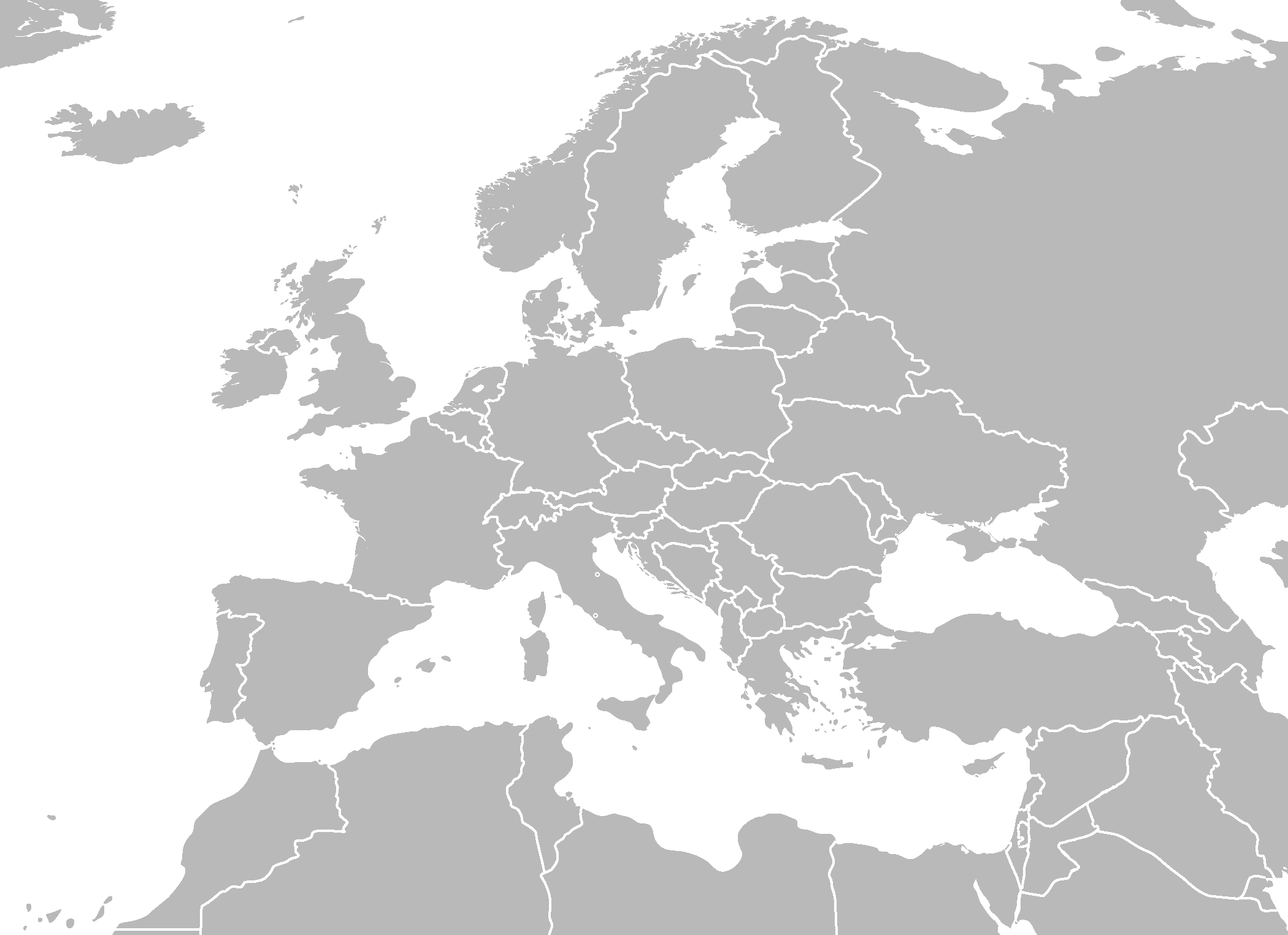 Estonia
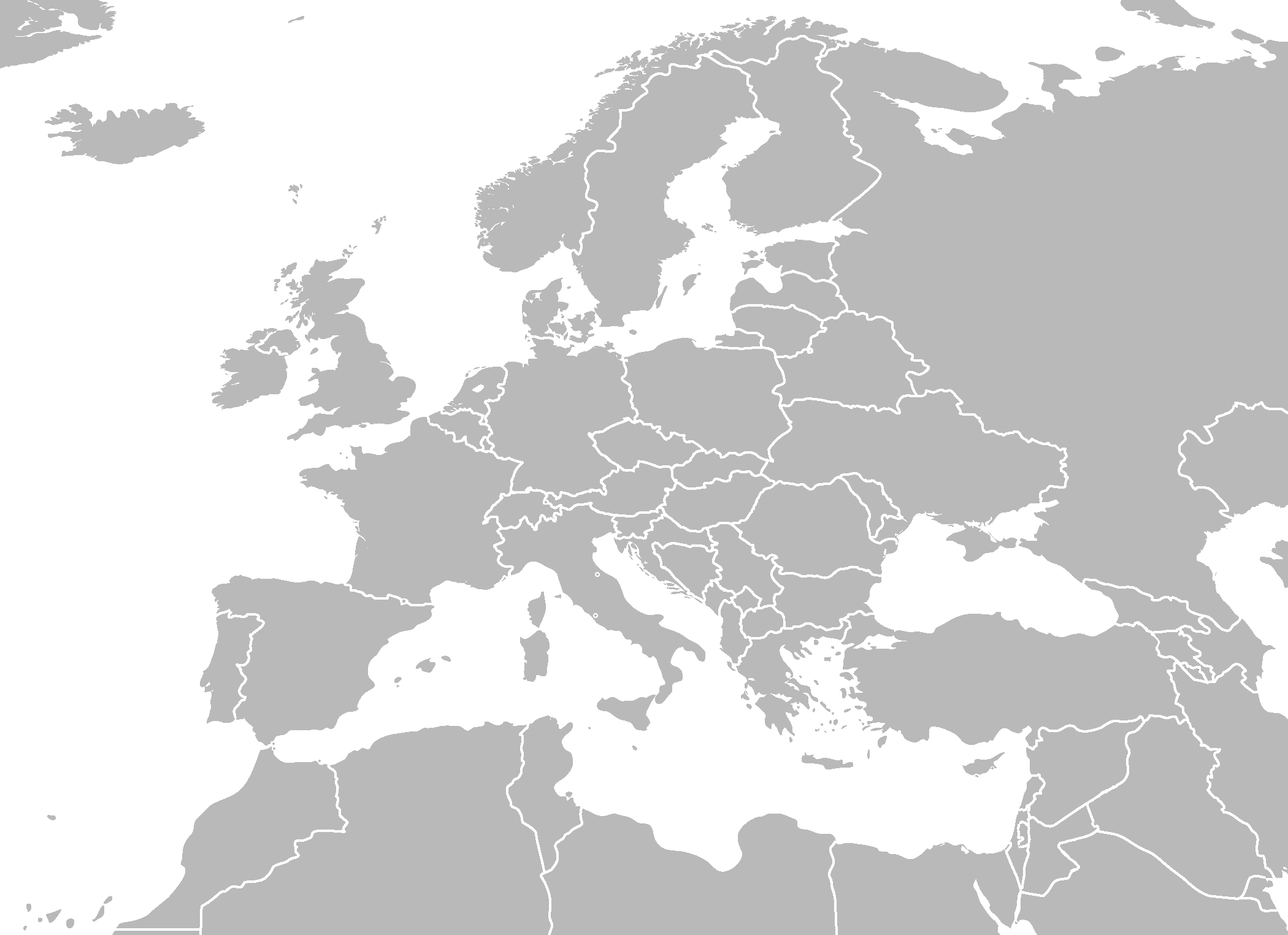 Latvia
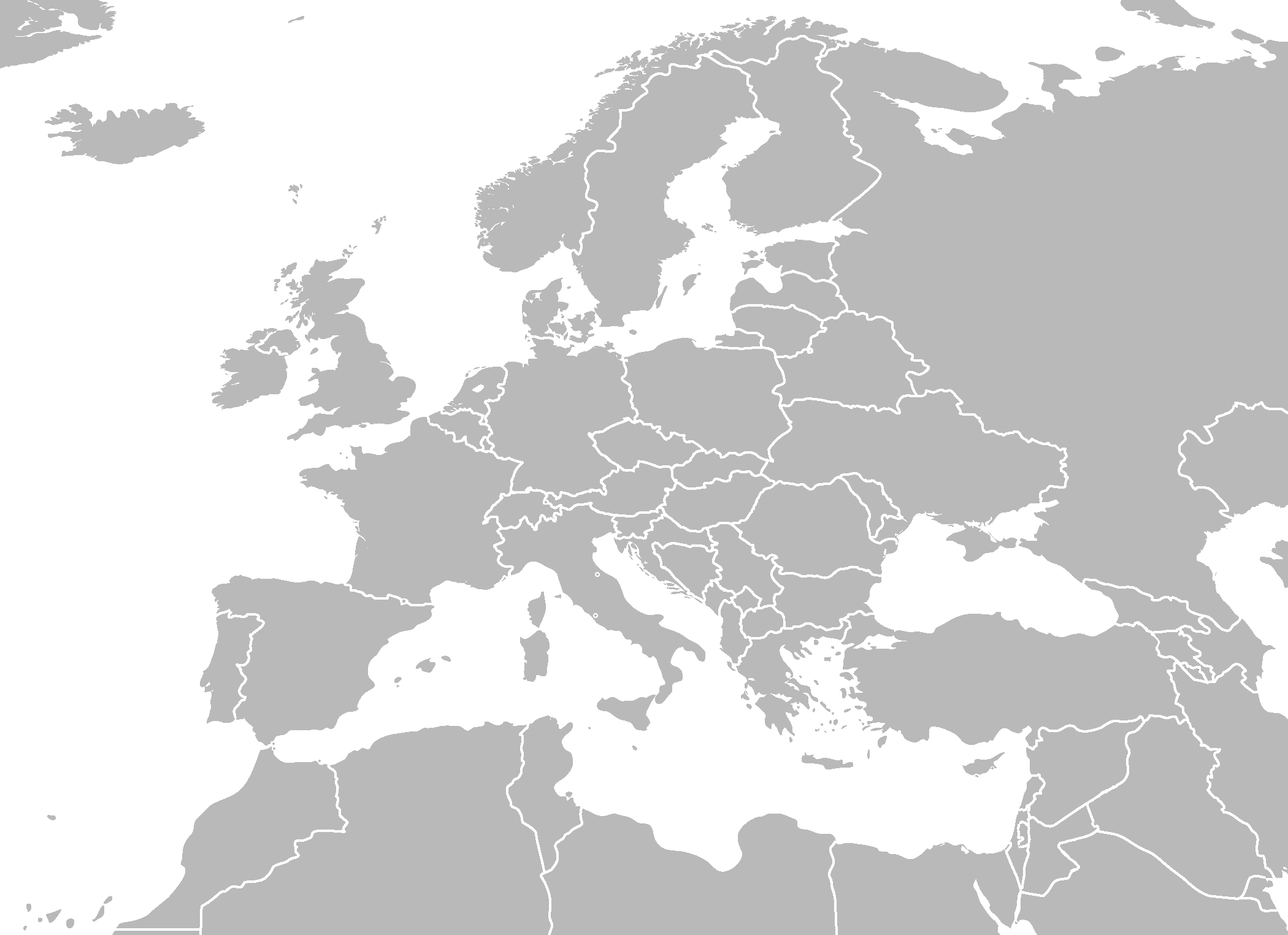 Lithuania
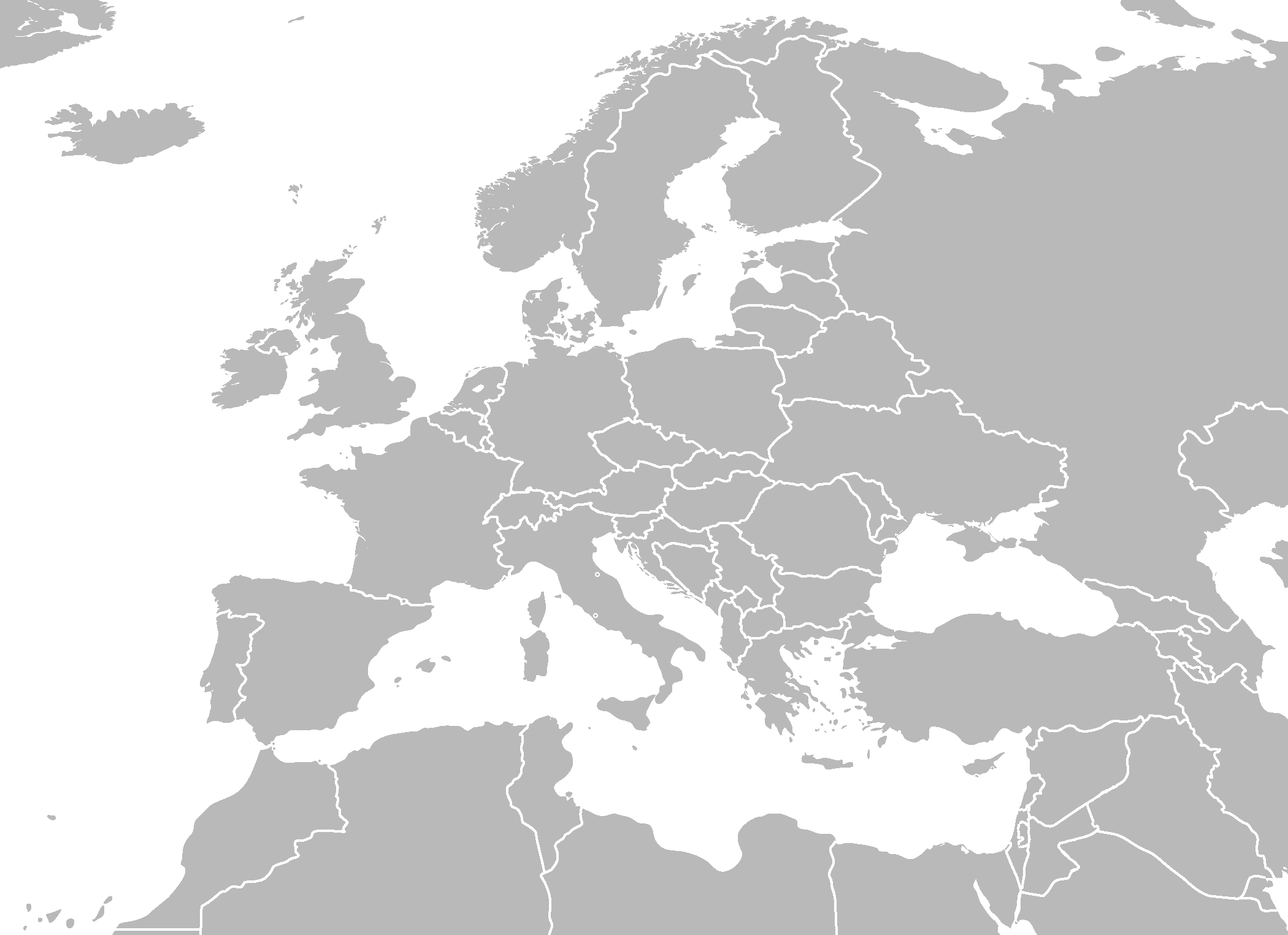 Finland
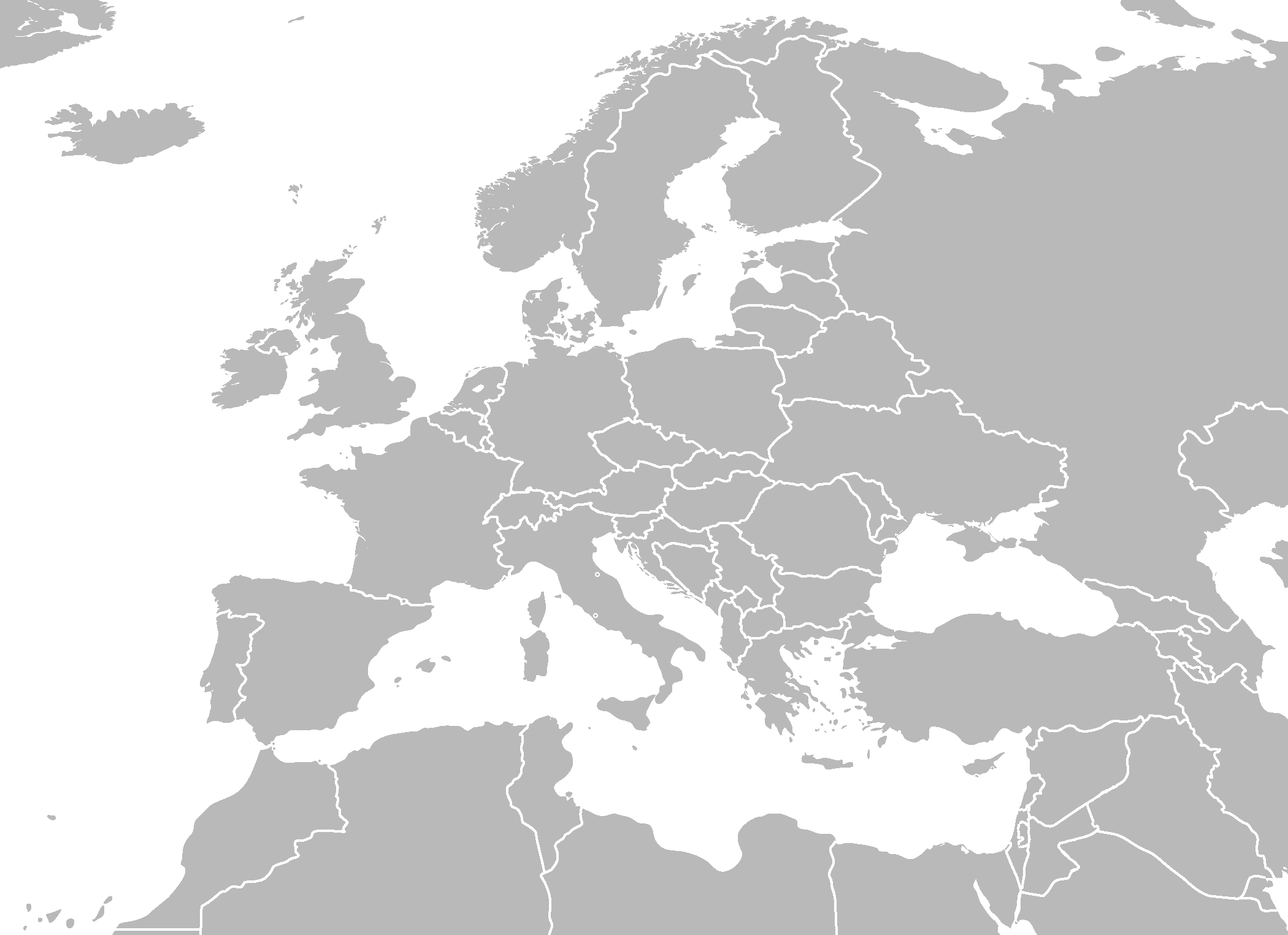 Germany
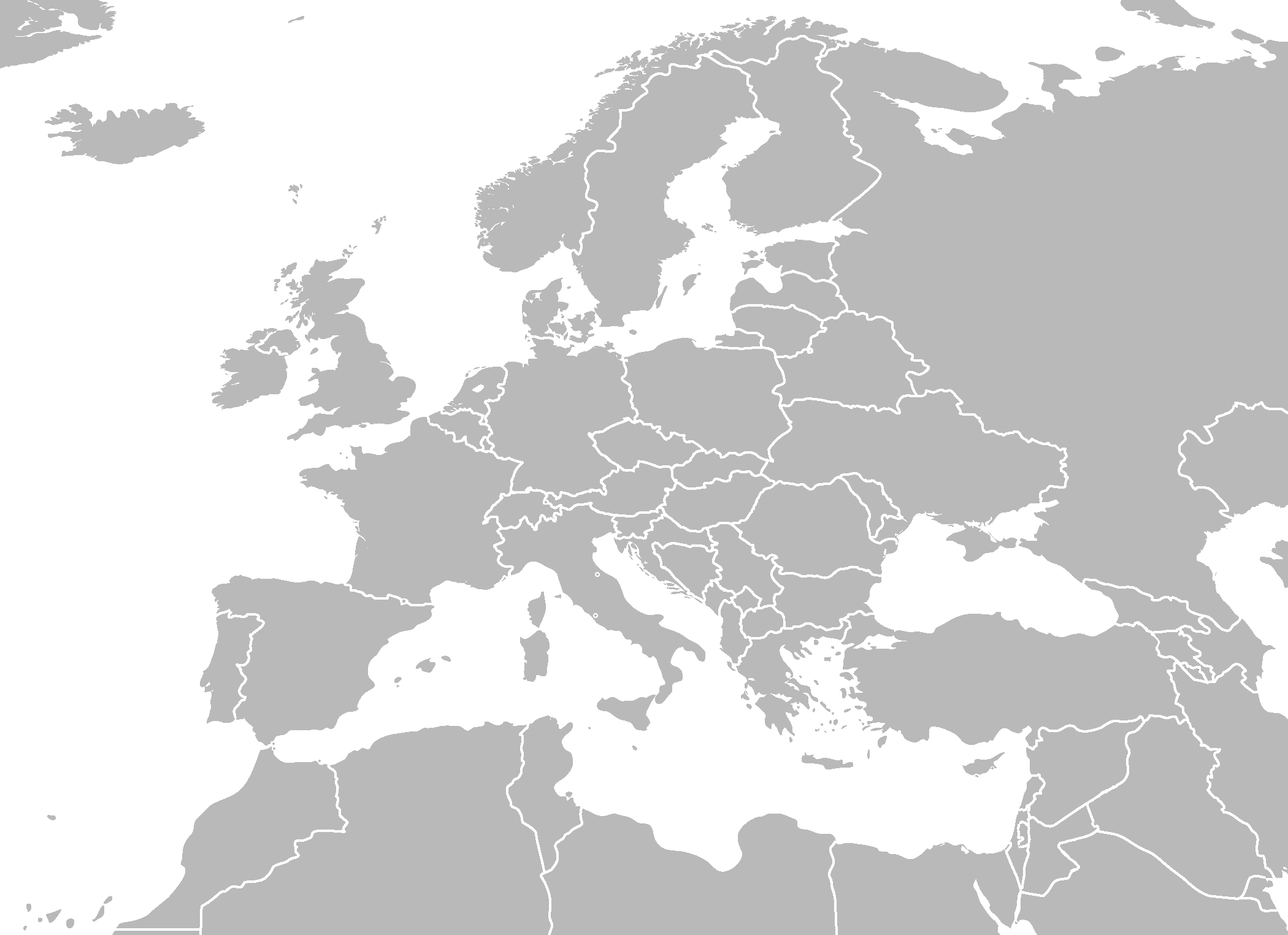 Ireland
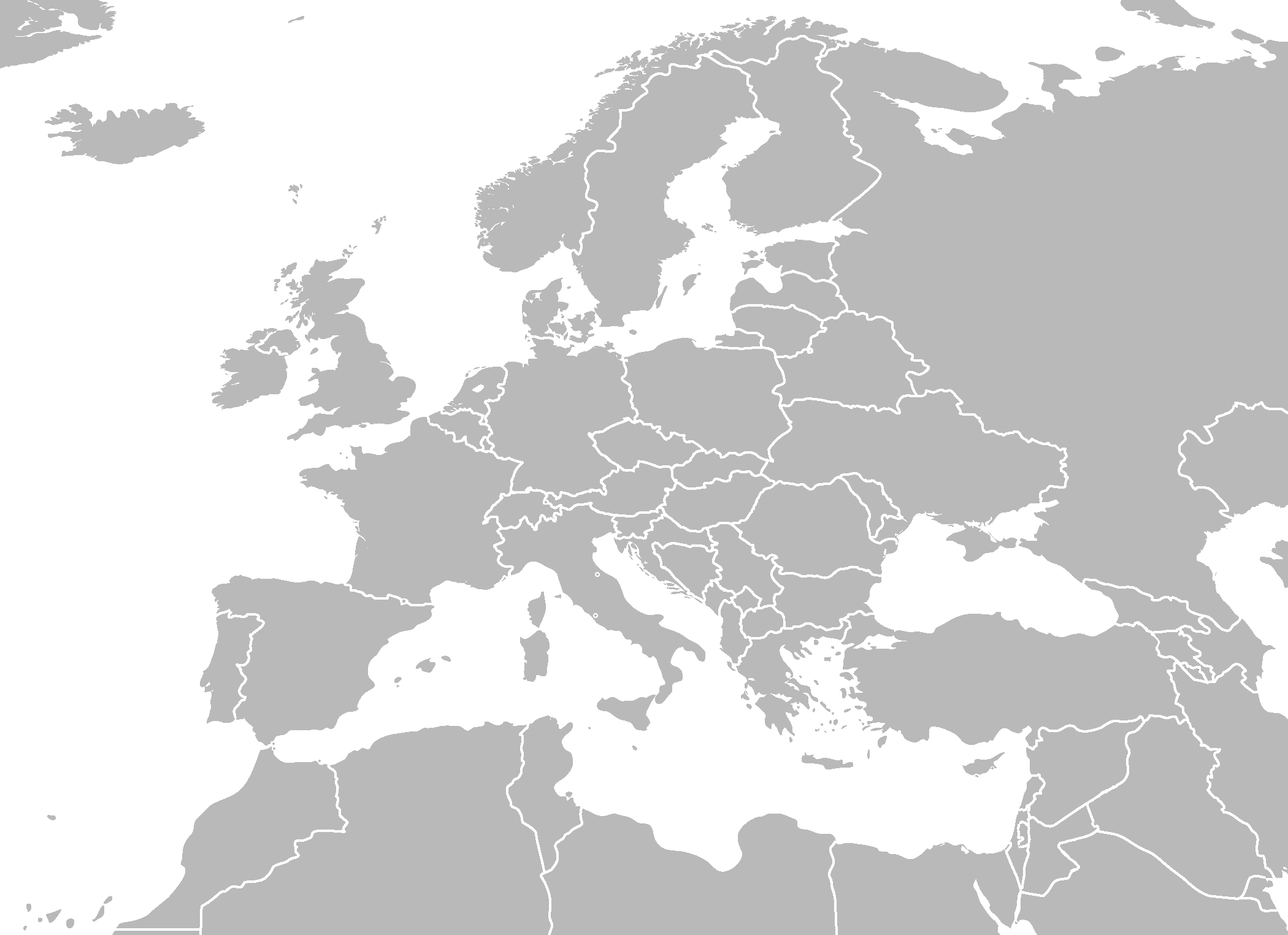 Italy
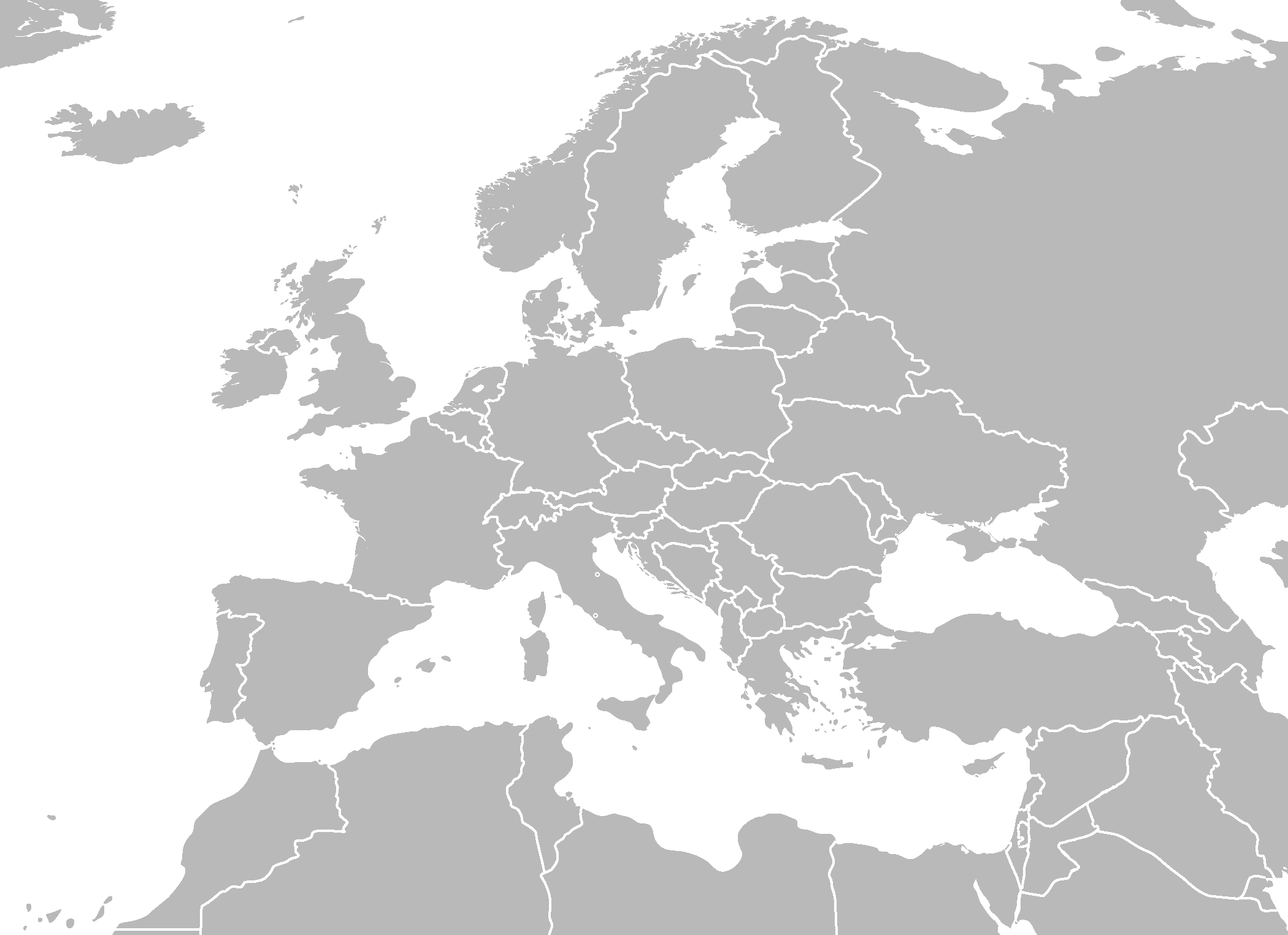 Montenegro
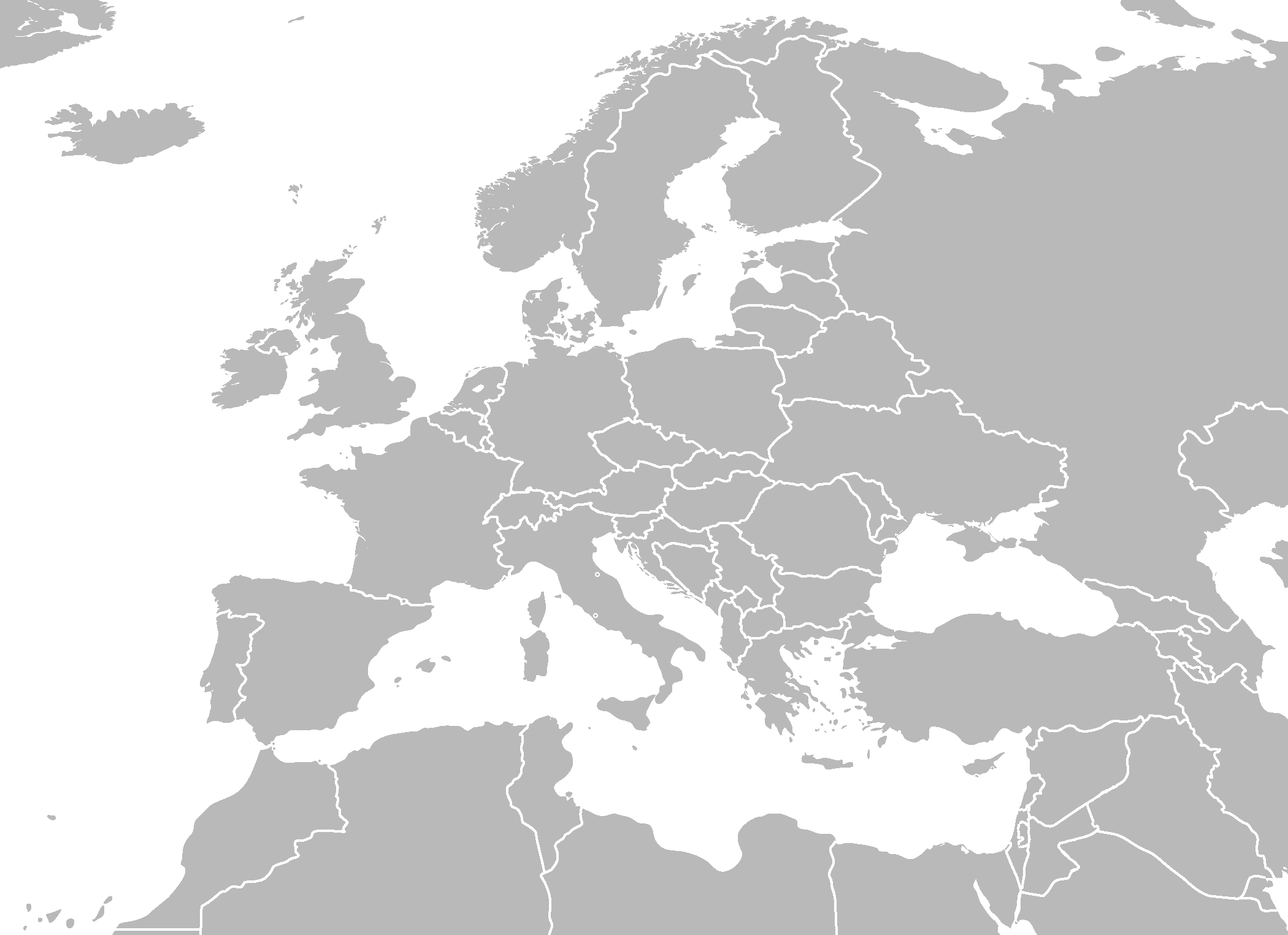 Norway
A hint for the countries of Scandanavia →

Not   (Norway)
So (Sweden)
Fine (Finland)
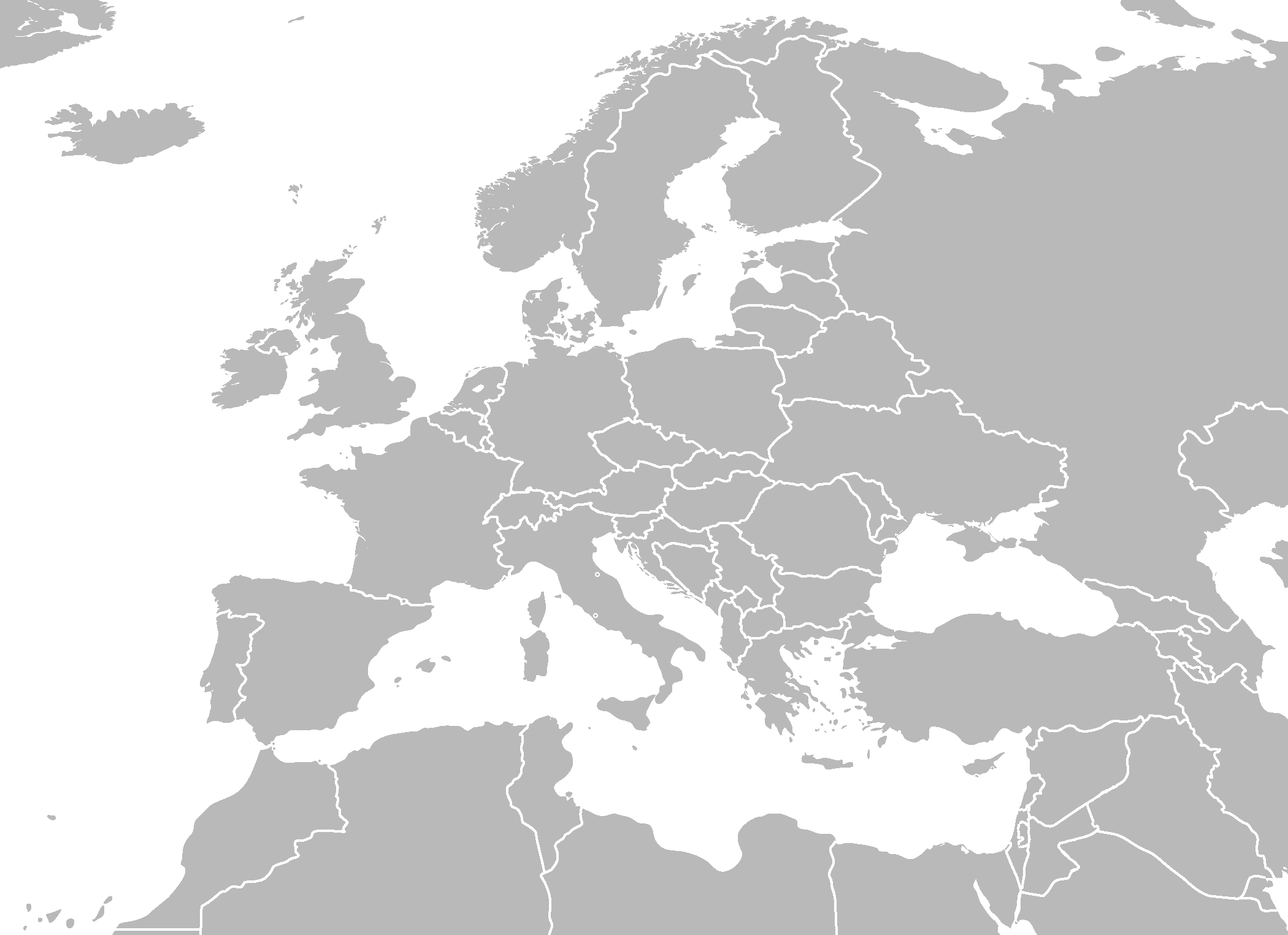 Russia
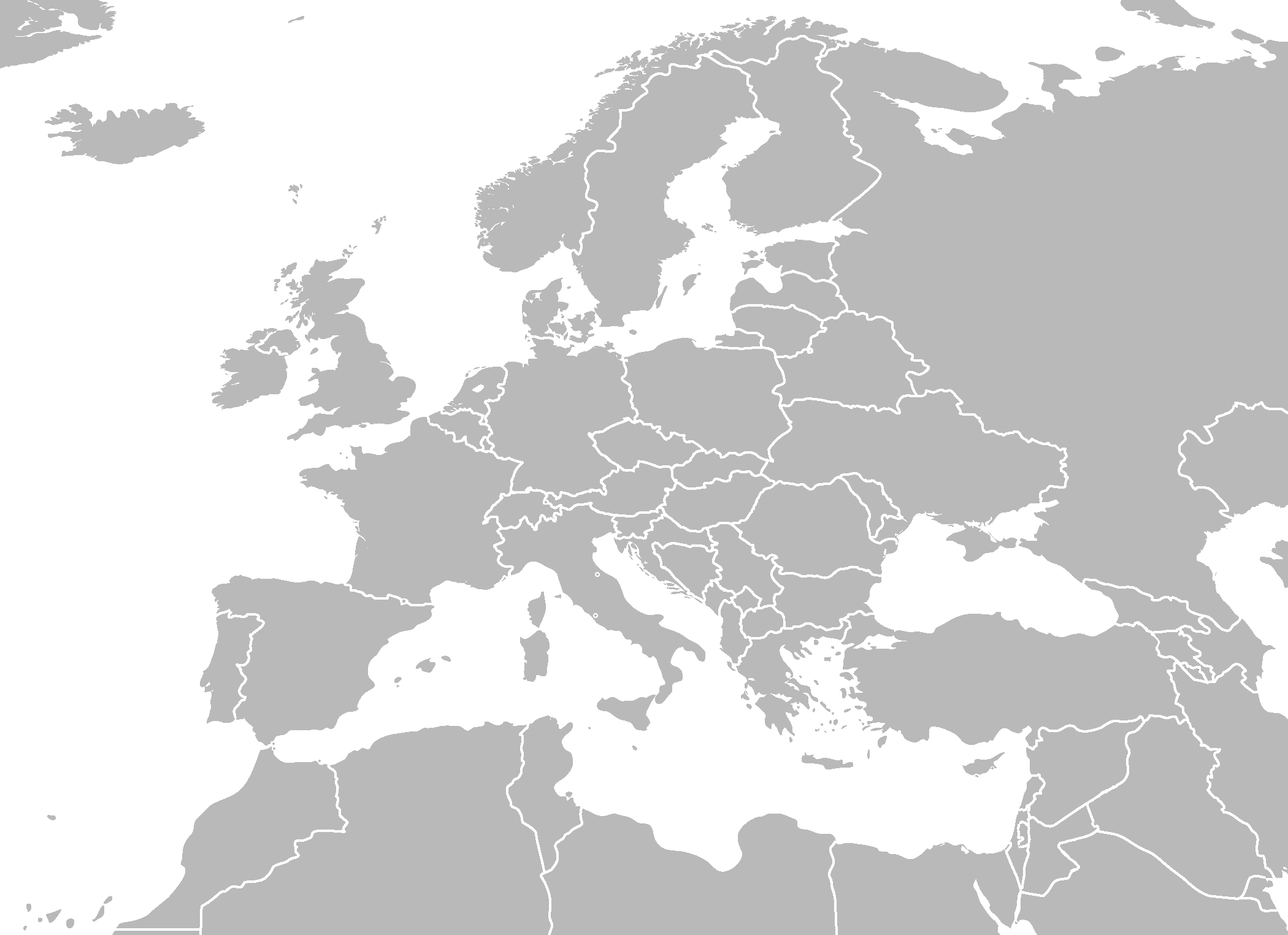 Serbia
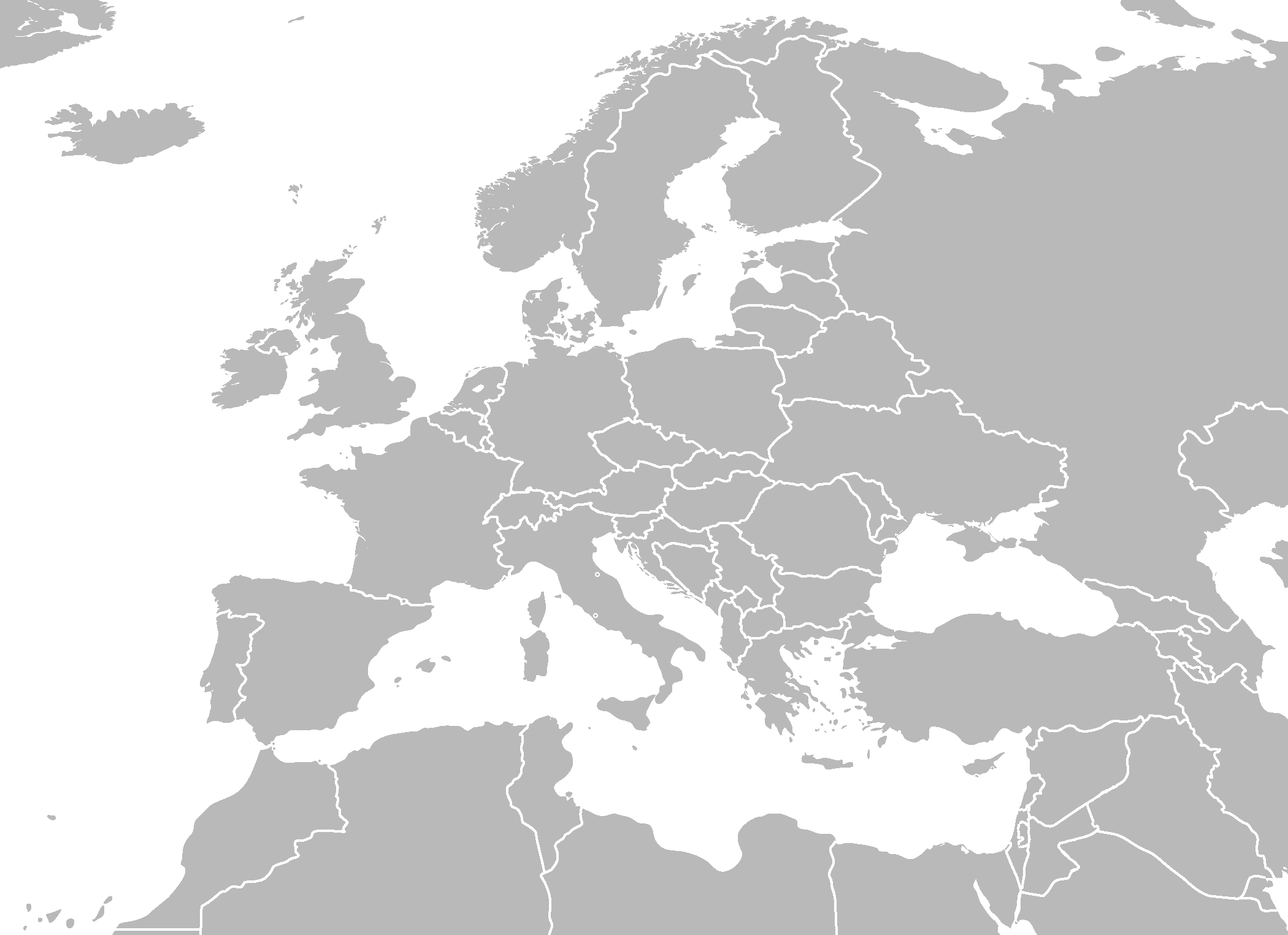 Spain
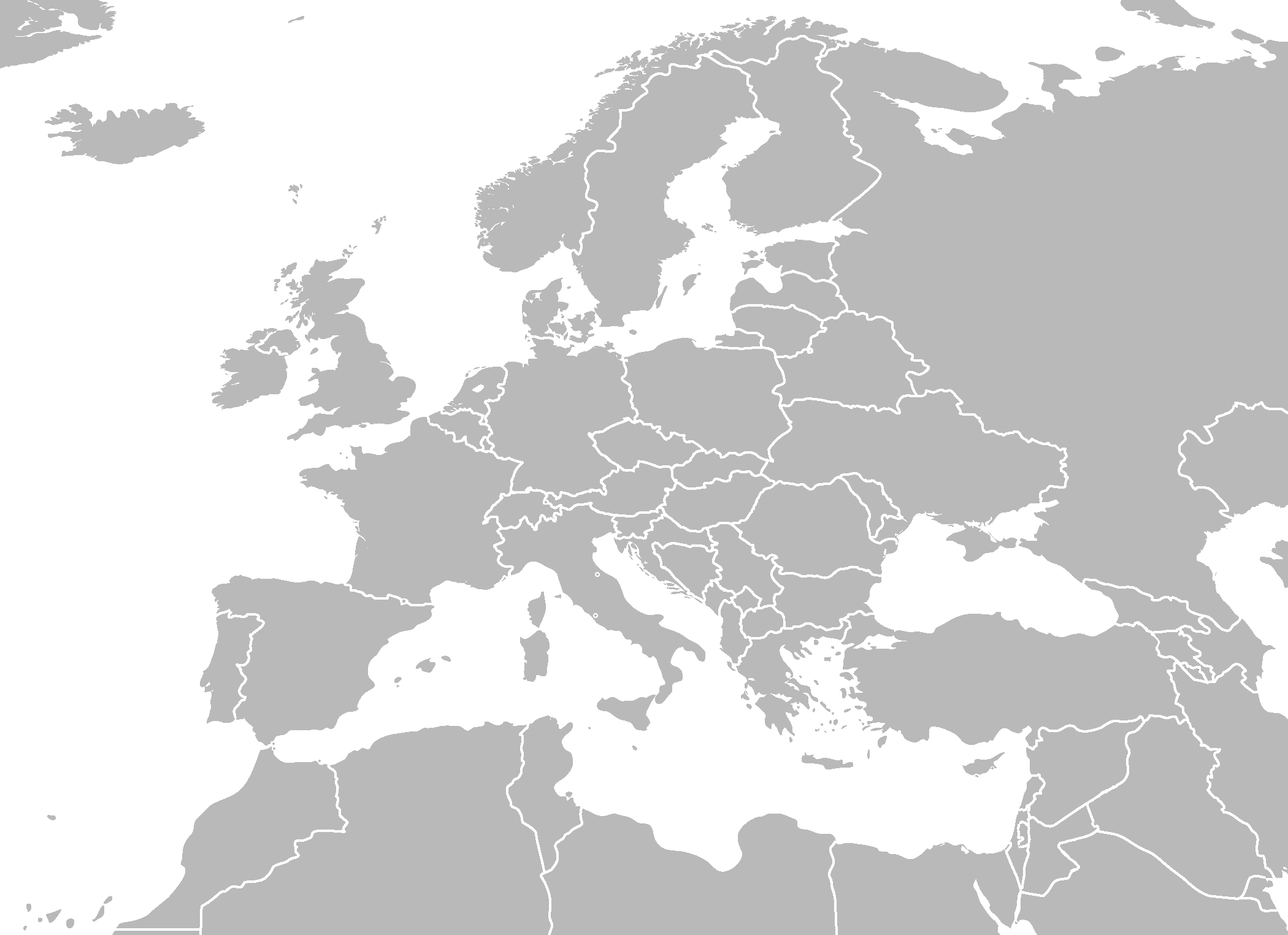 Sweden
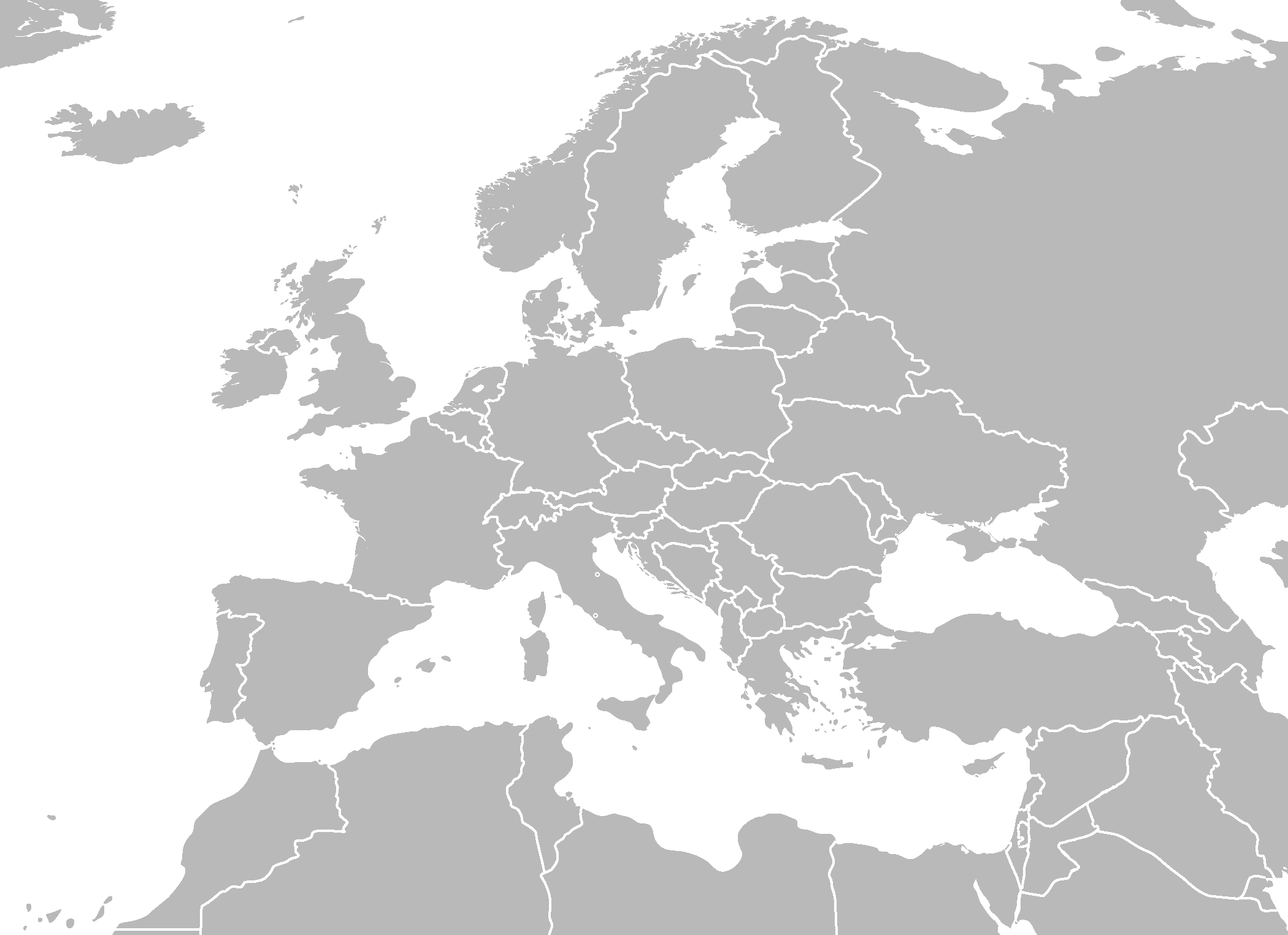 Ukraine
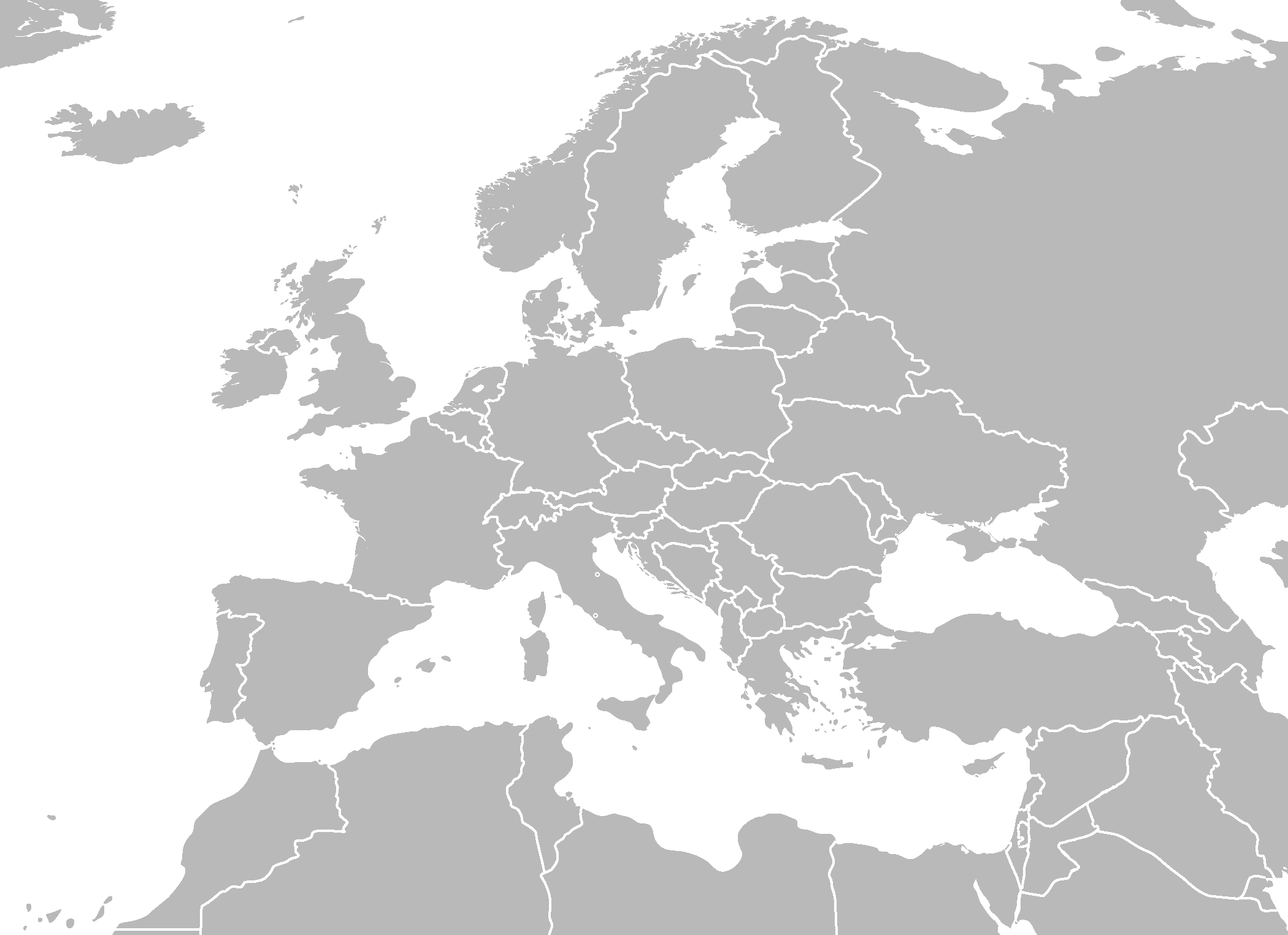 United Kingdom
AFRICA
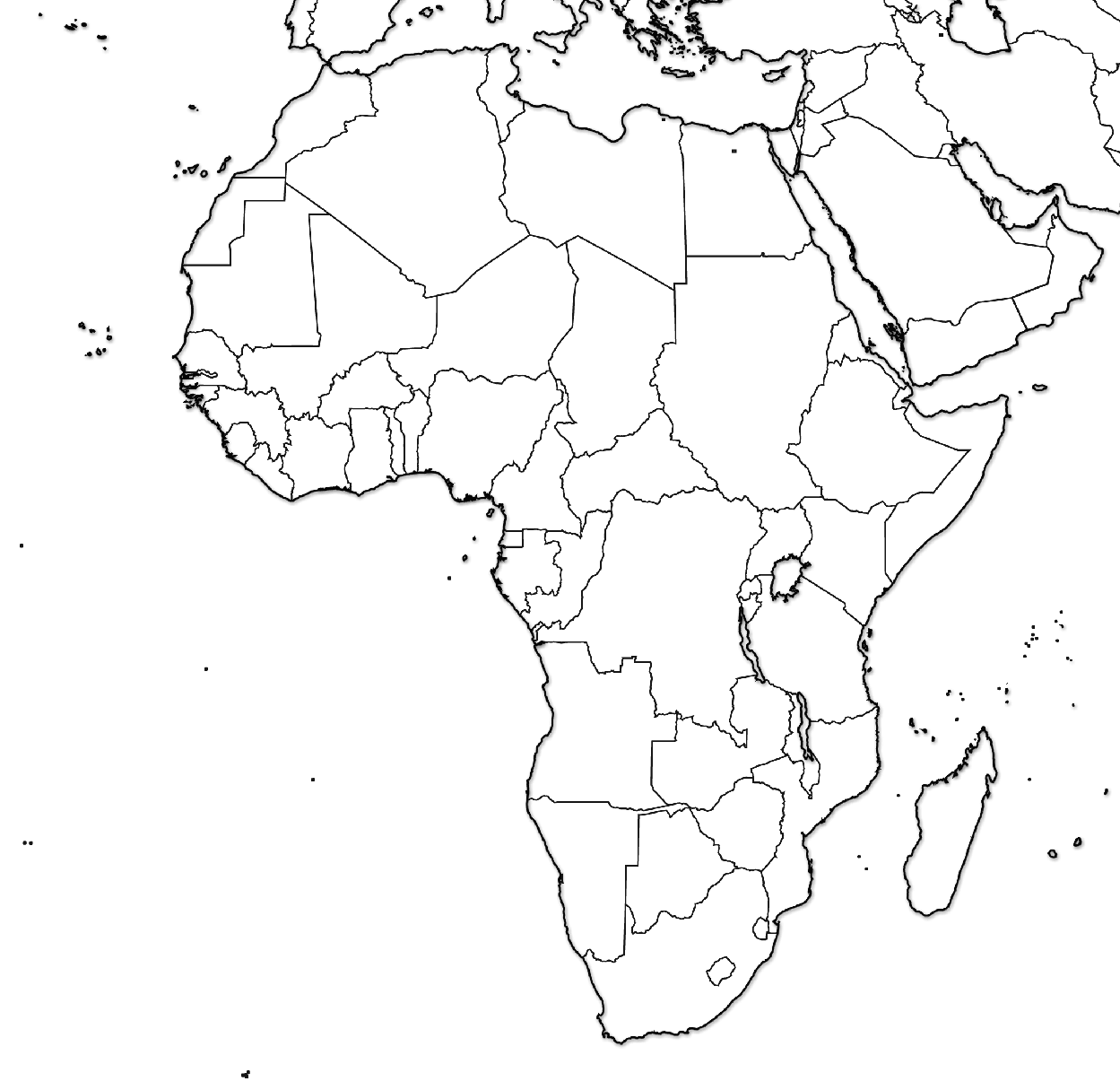 Angola
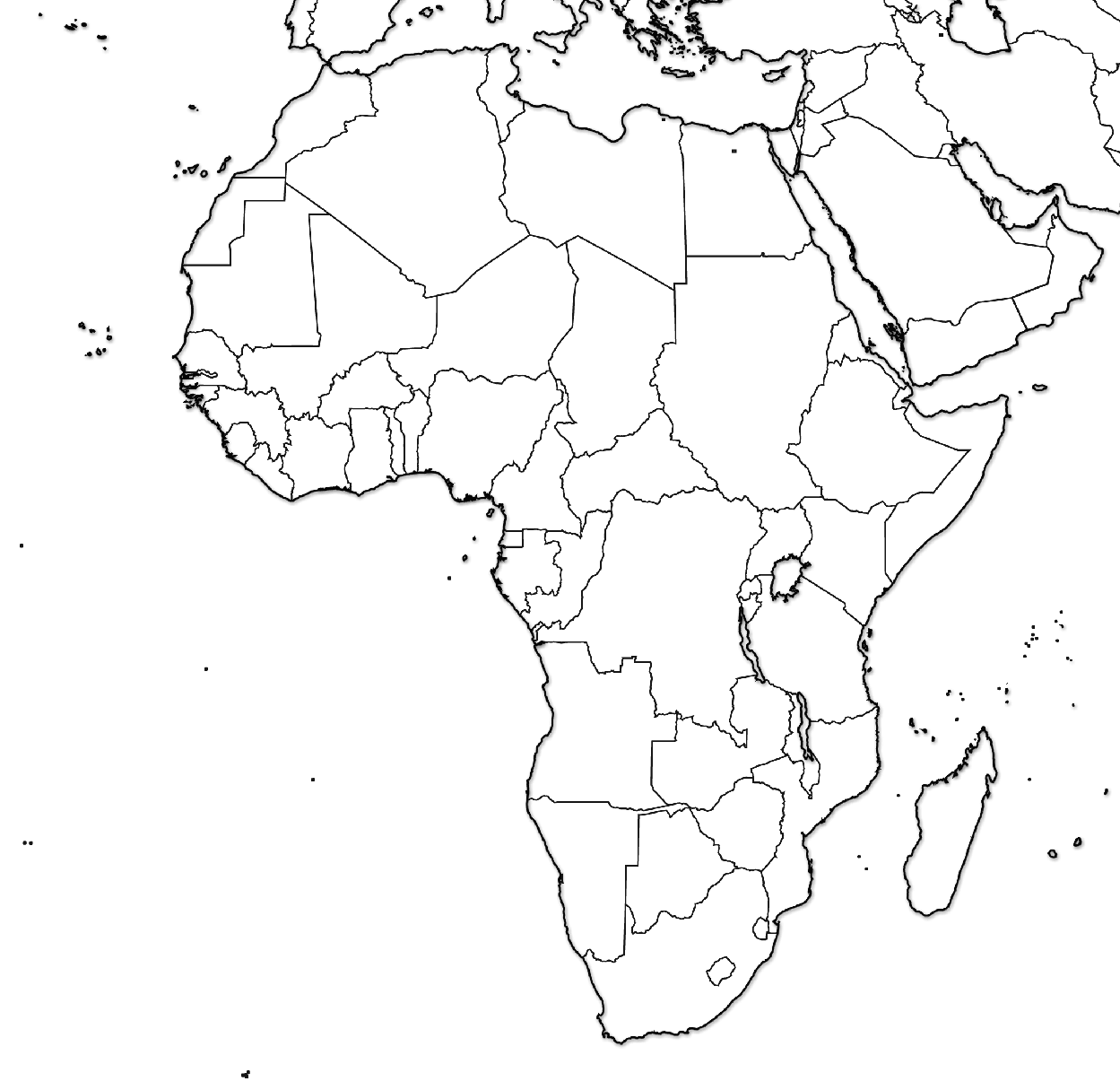 Democratic Republic of the Congo (D.R.C.)
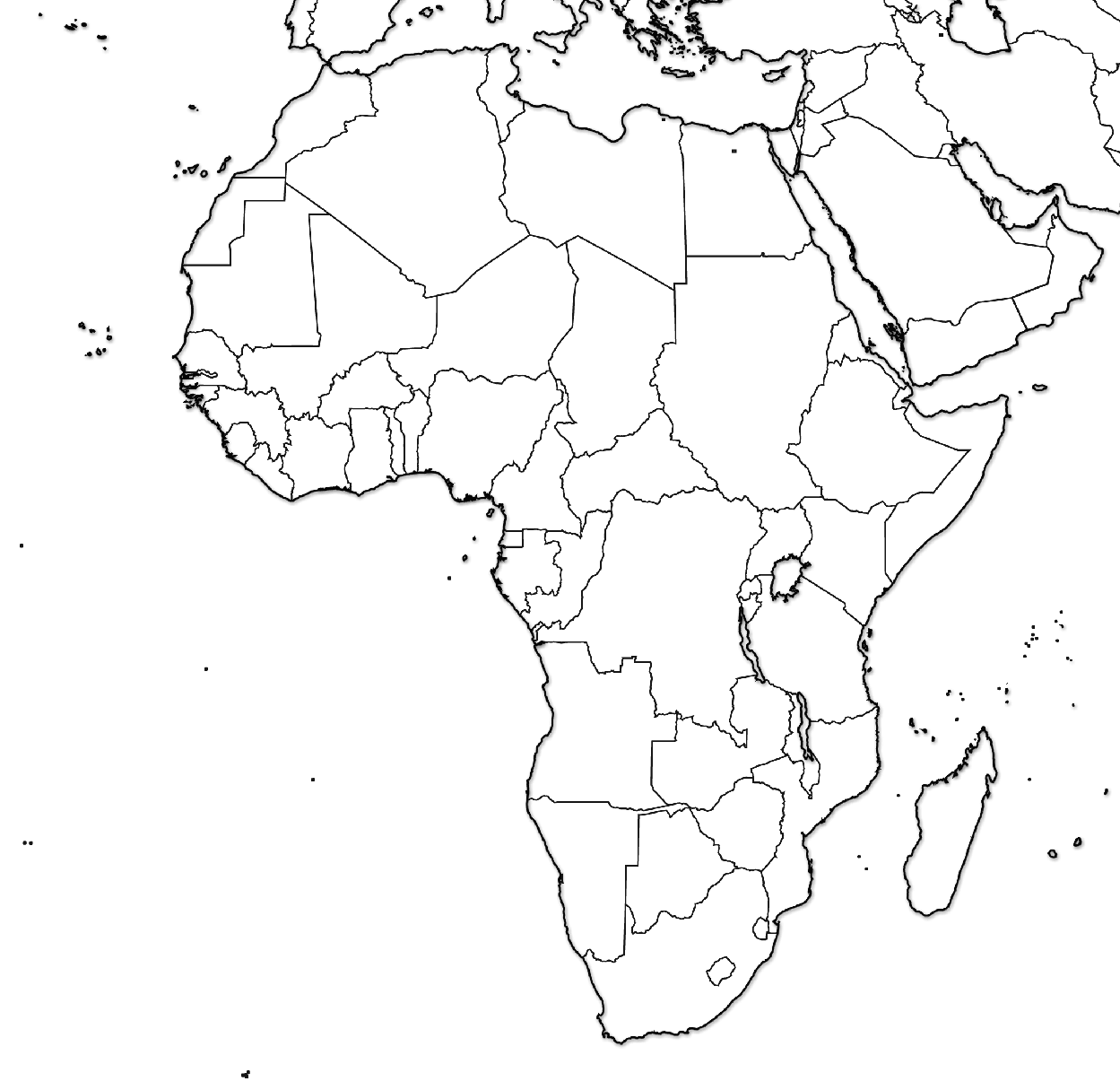 Egypt
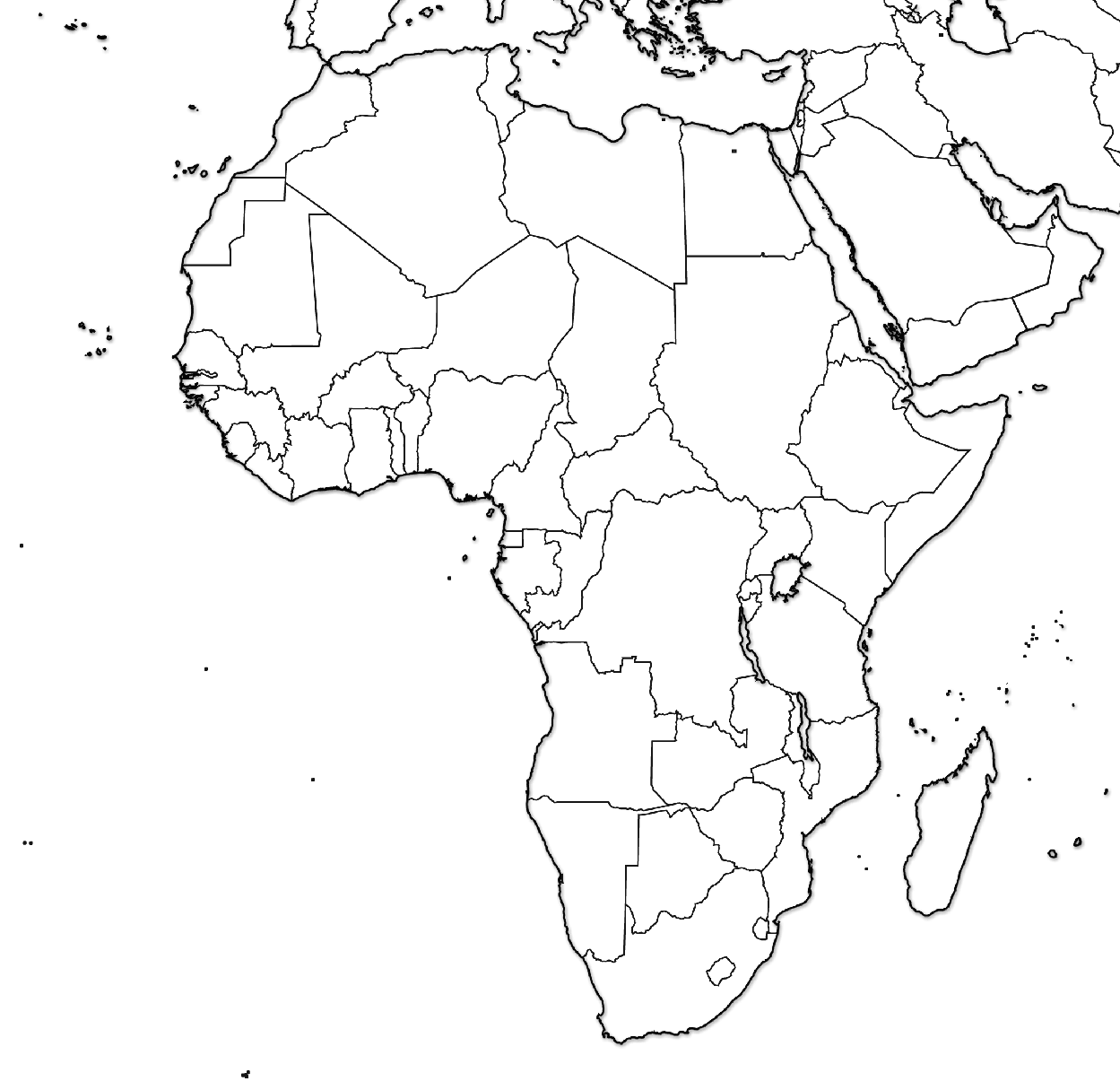 Ethiopia
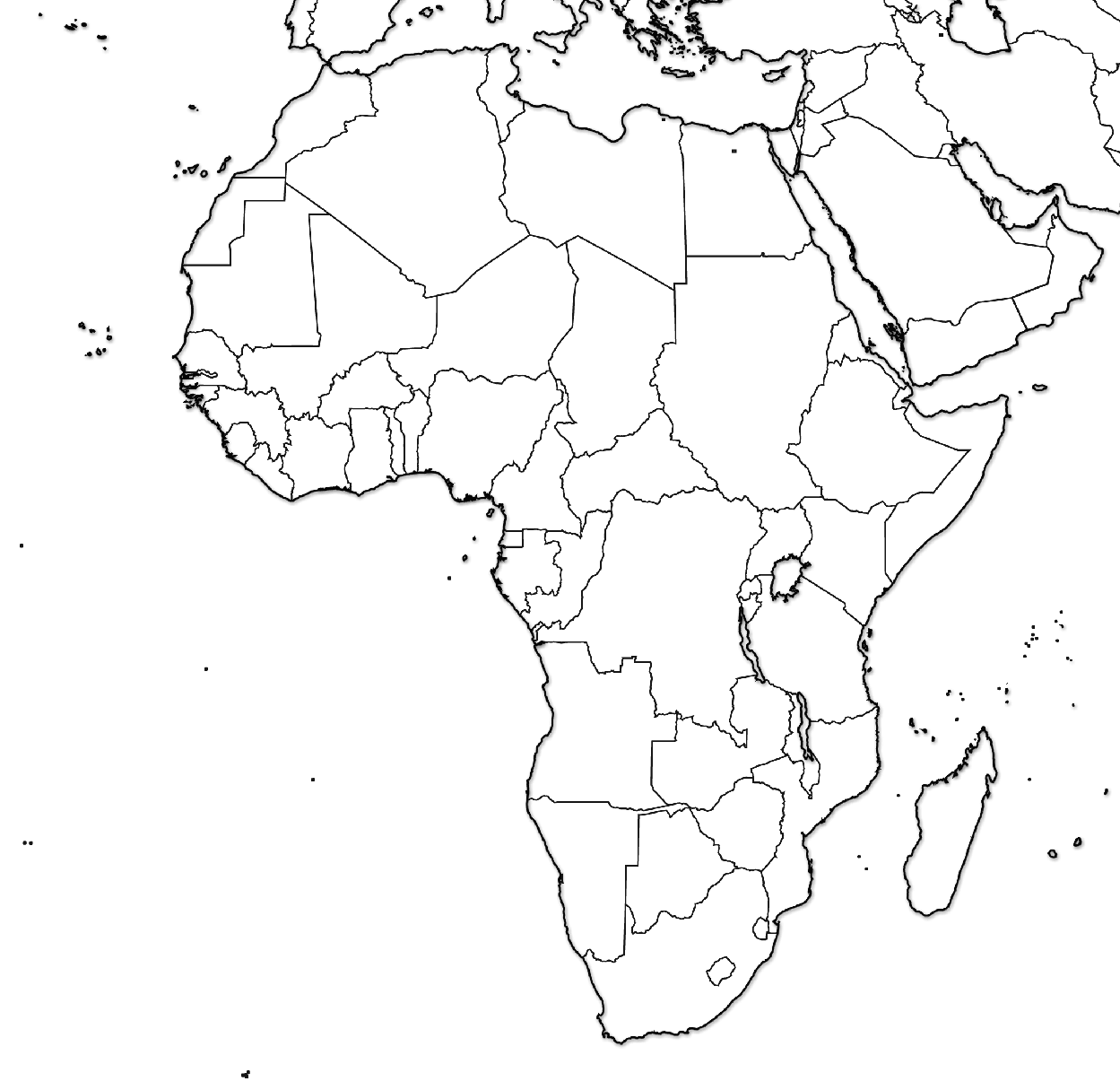 Ghana
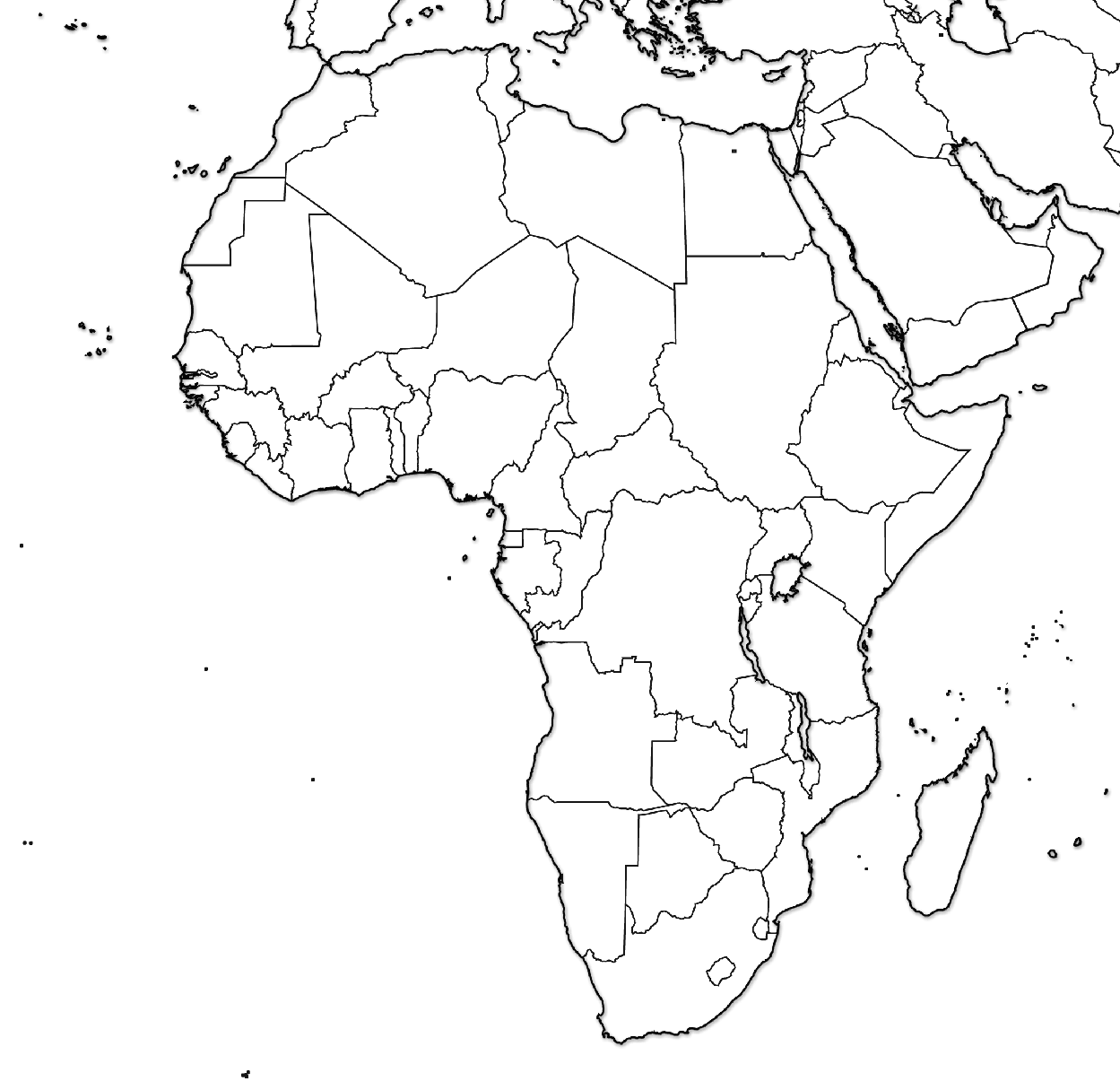 Kenya
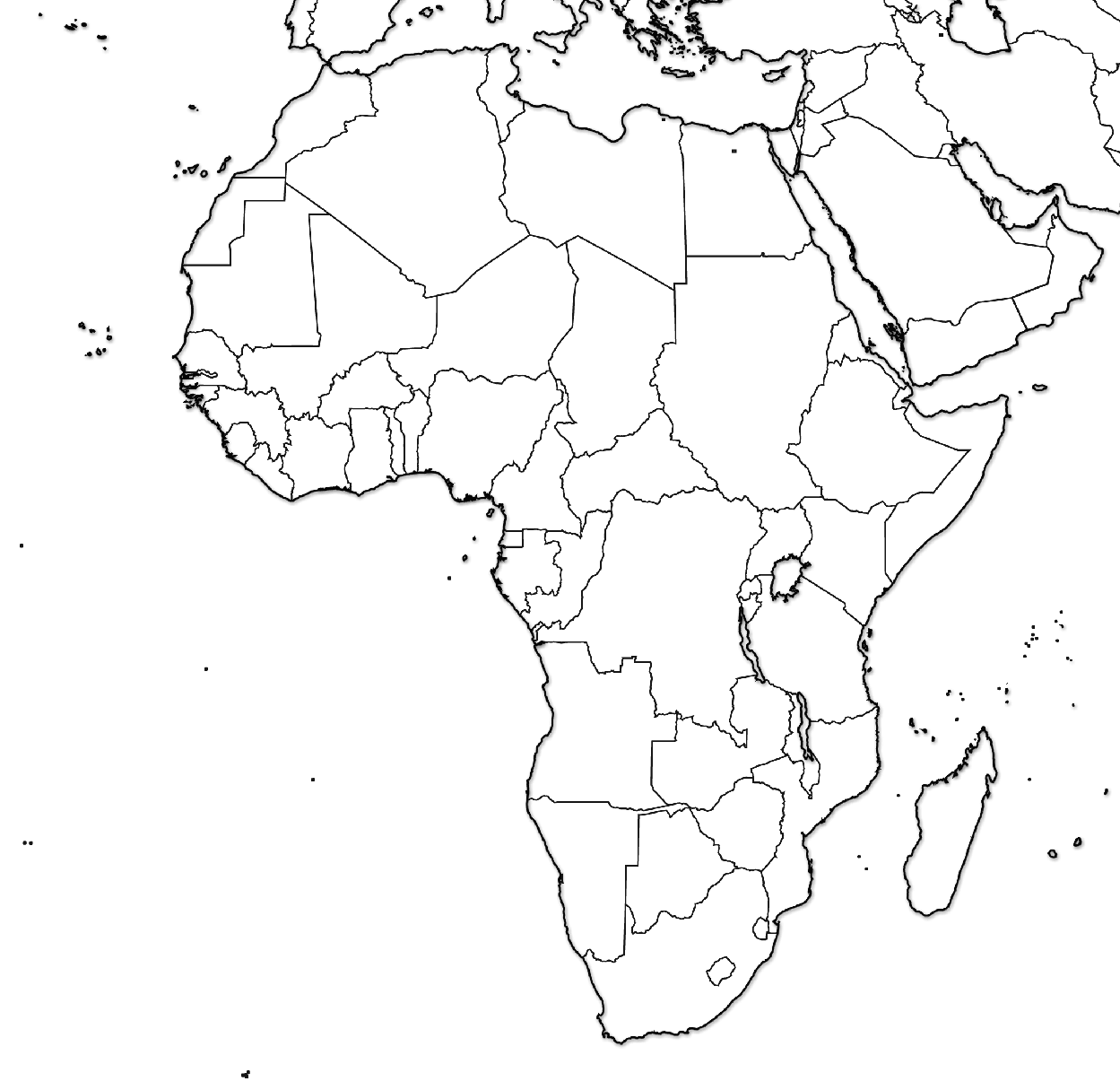 Lesotho
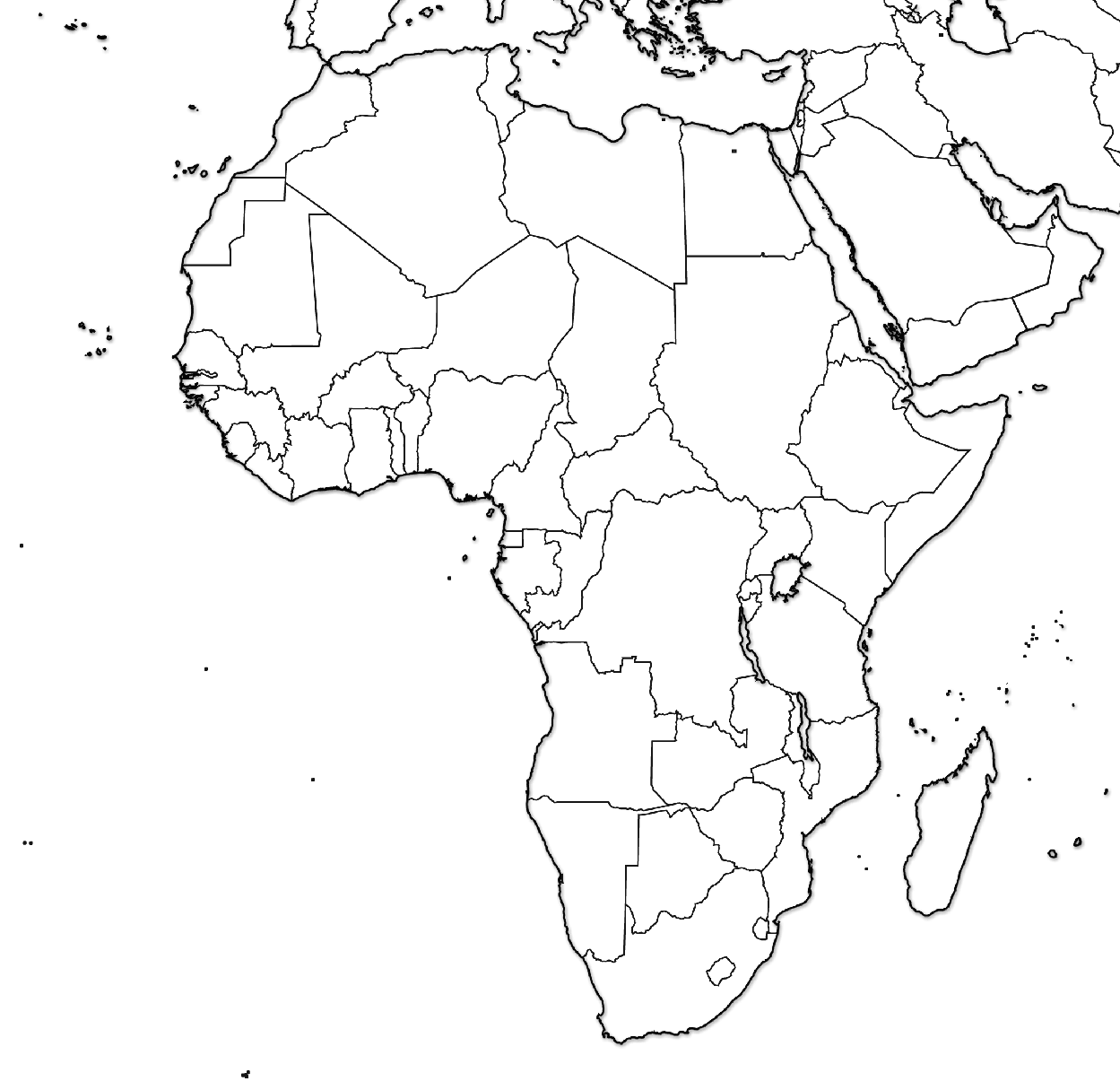 Madagascar
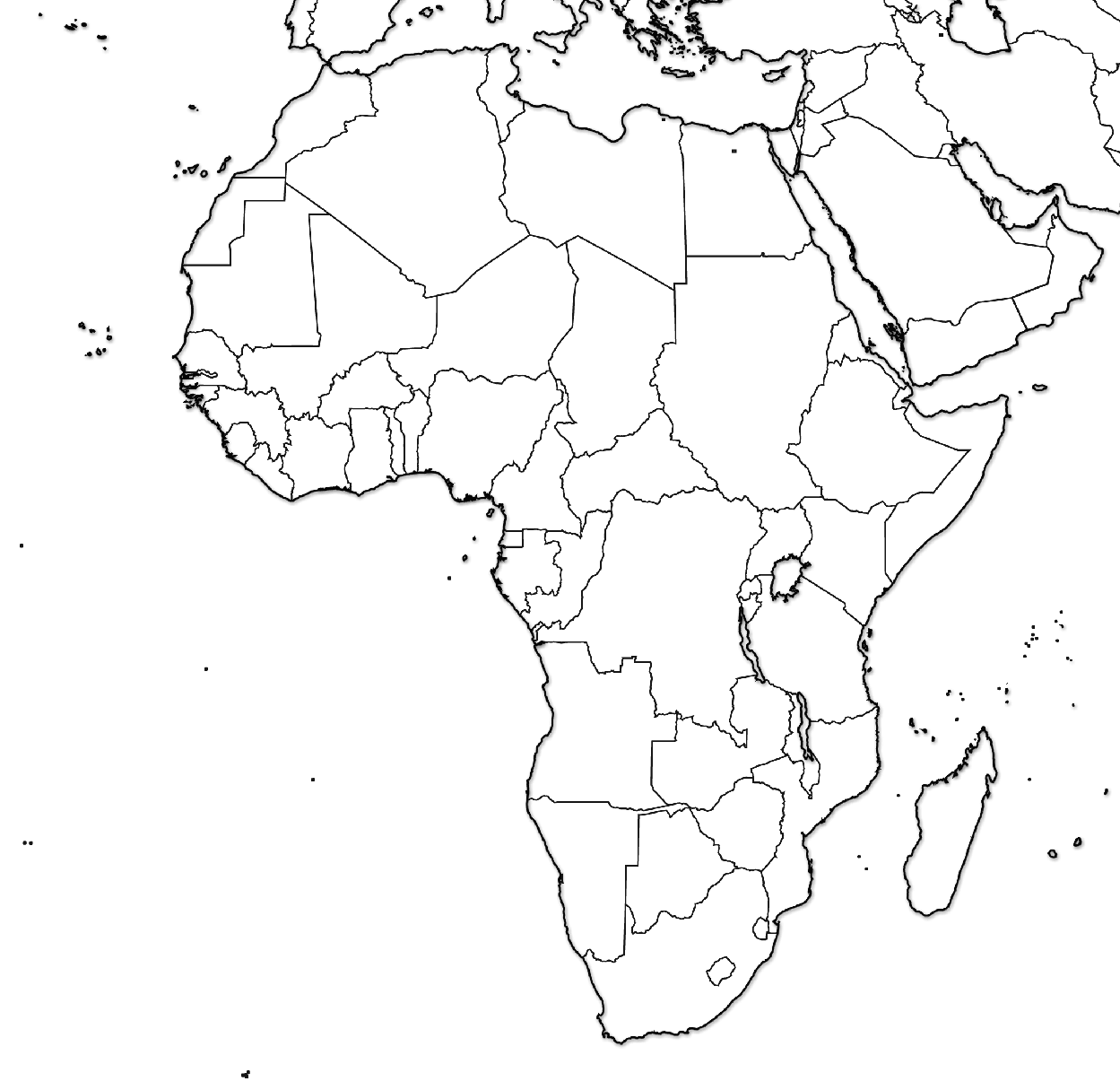 Morocco
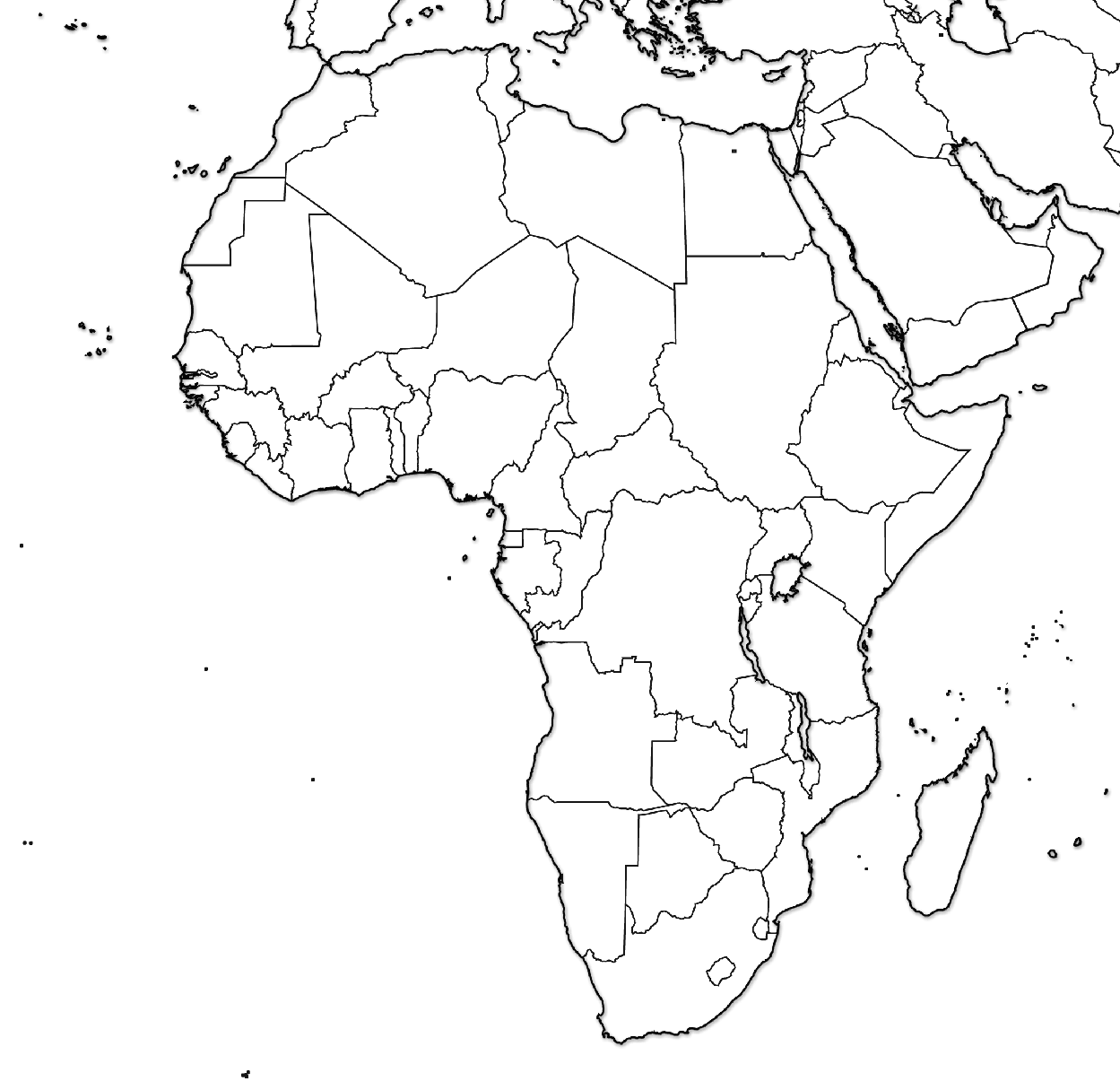 Mozambique
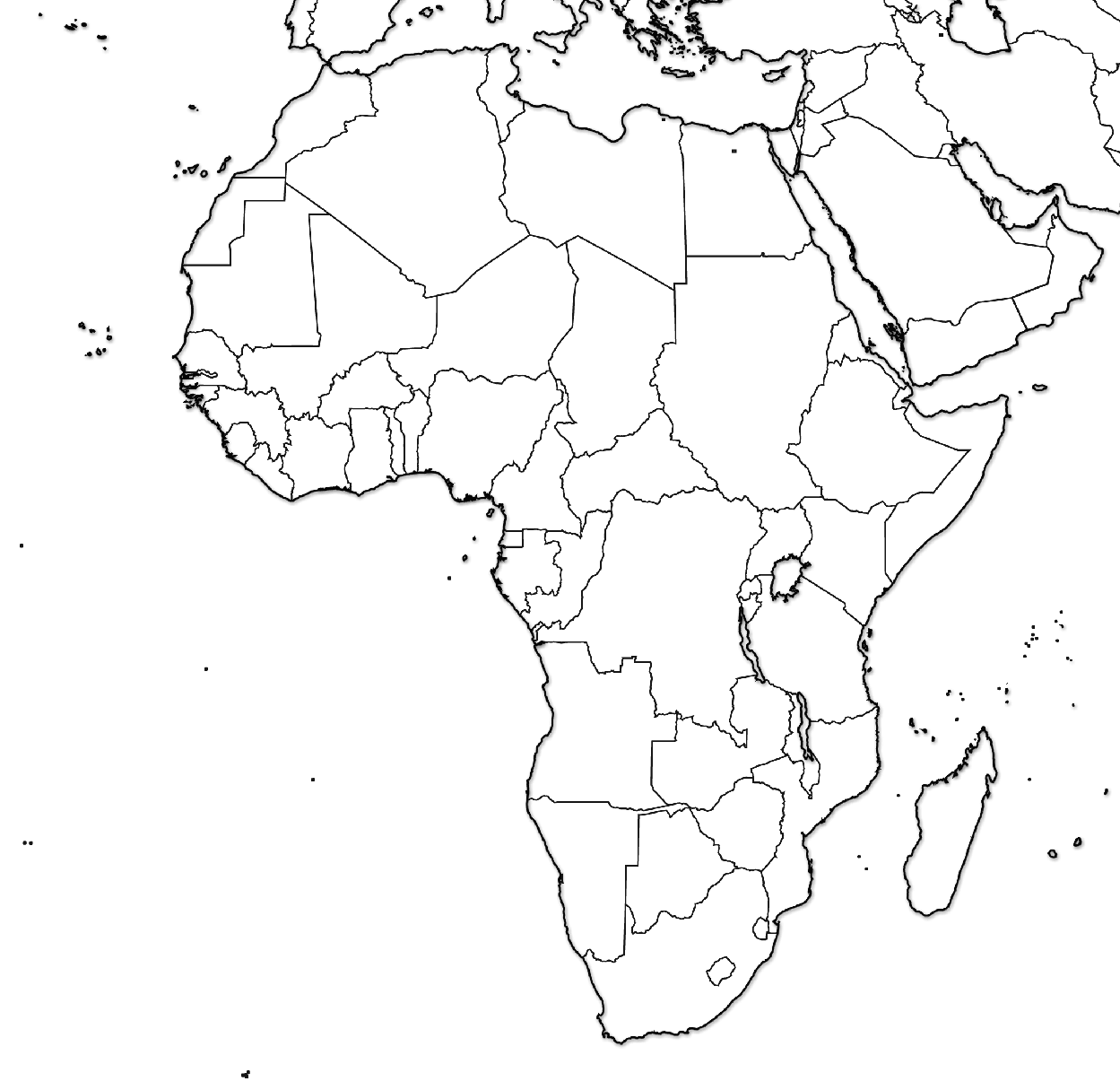 Nigeria
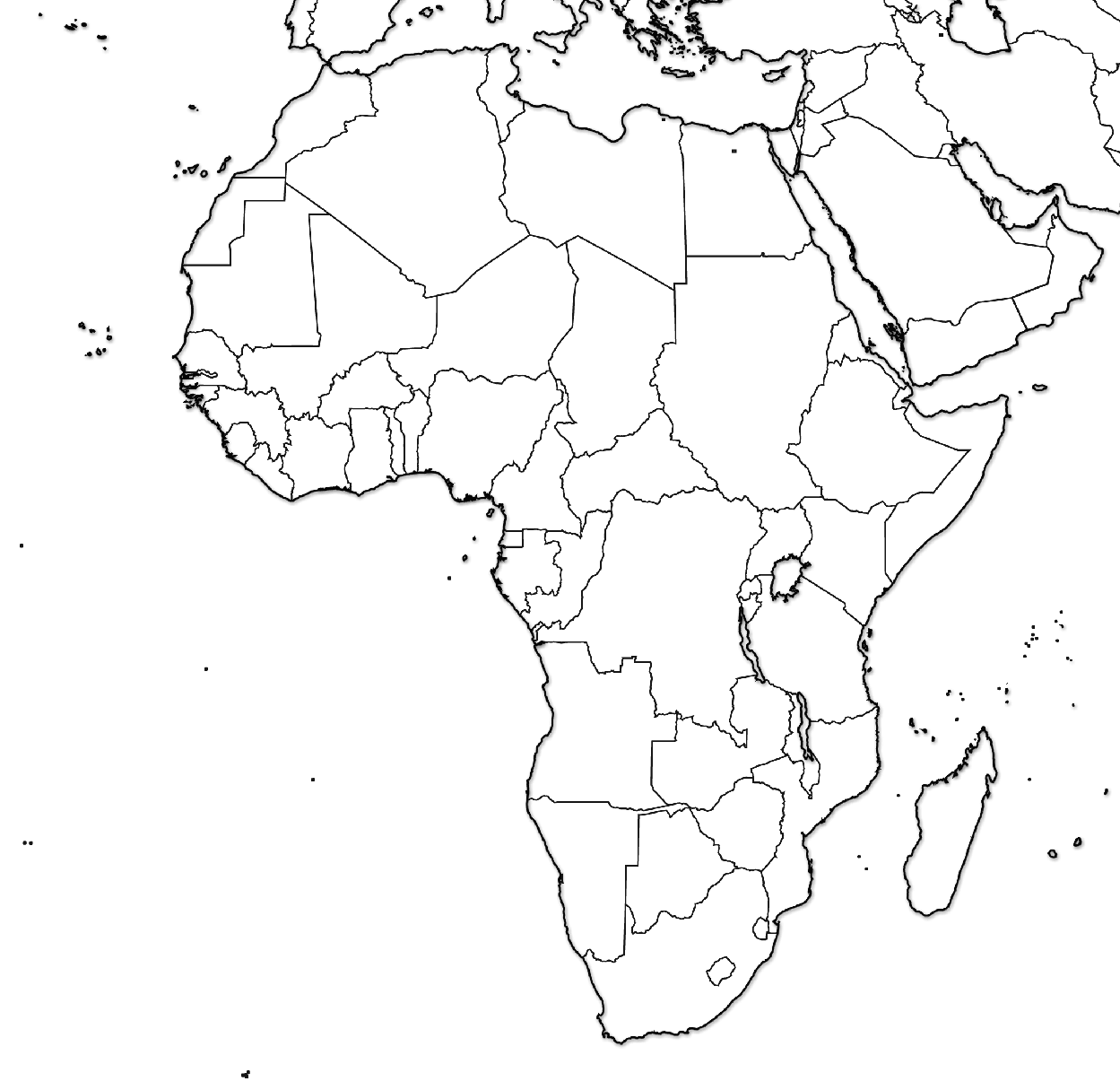 Rwanda
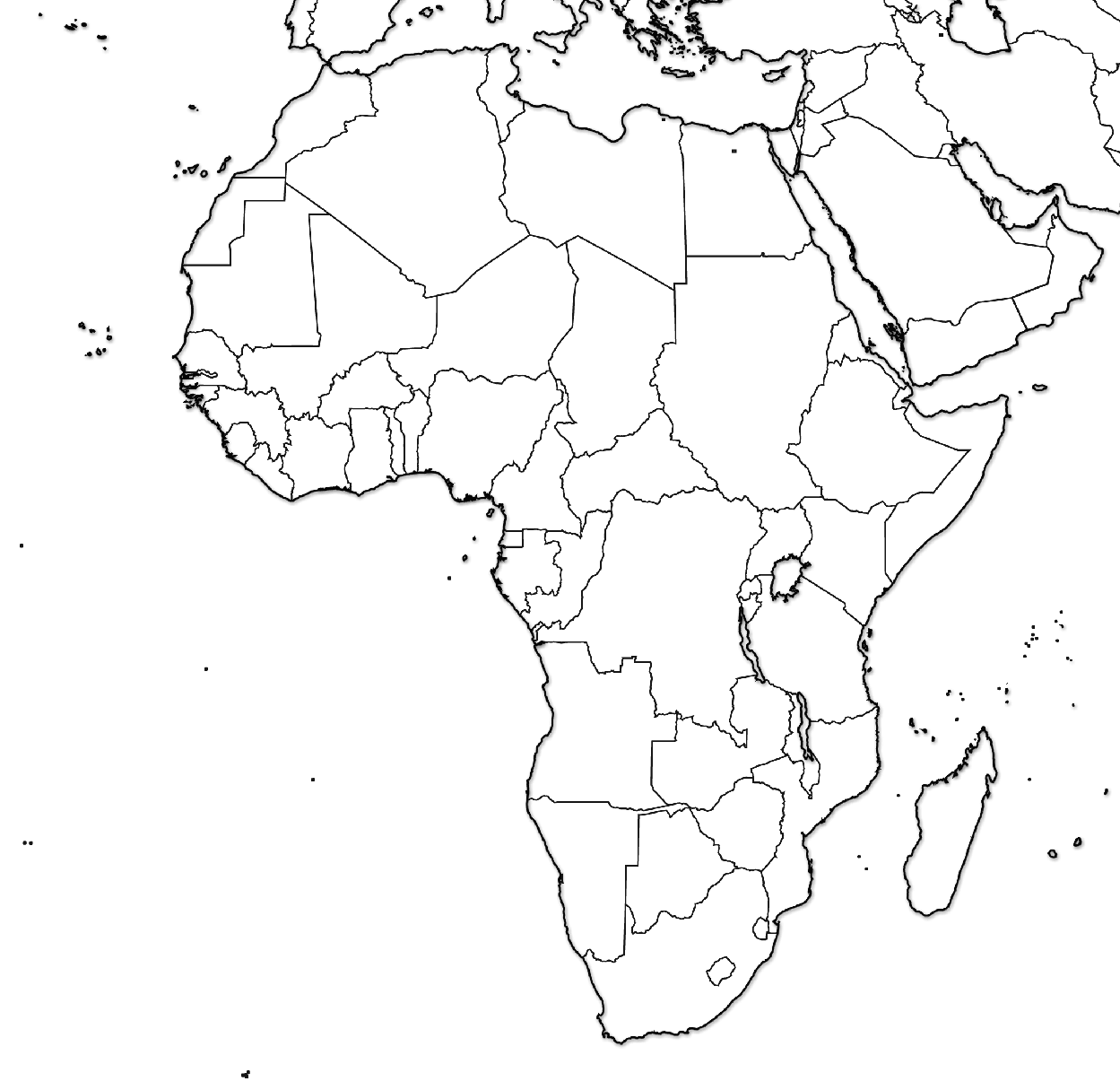 Somalia
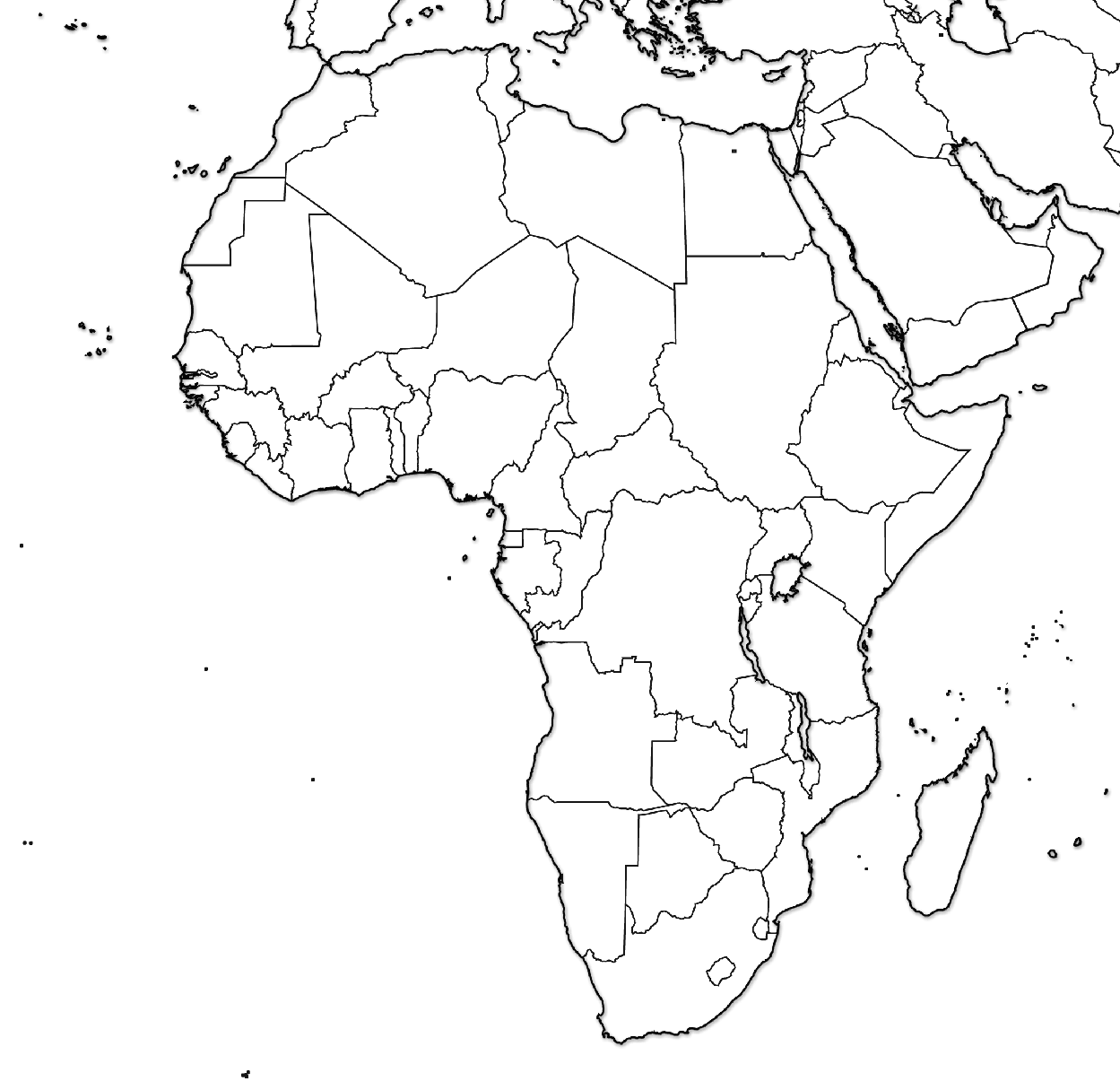 South Africa
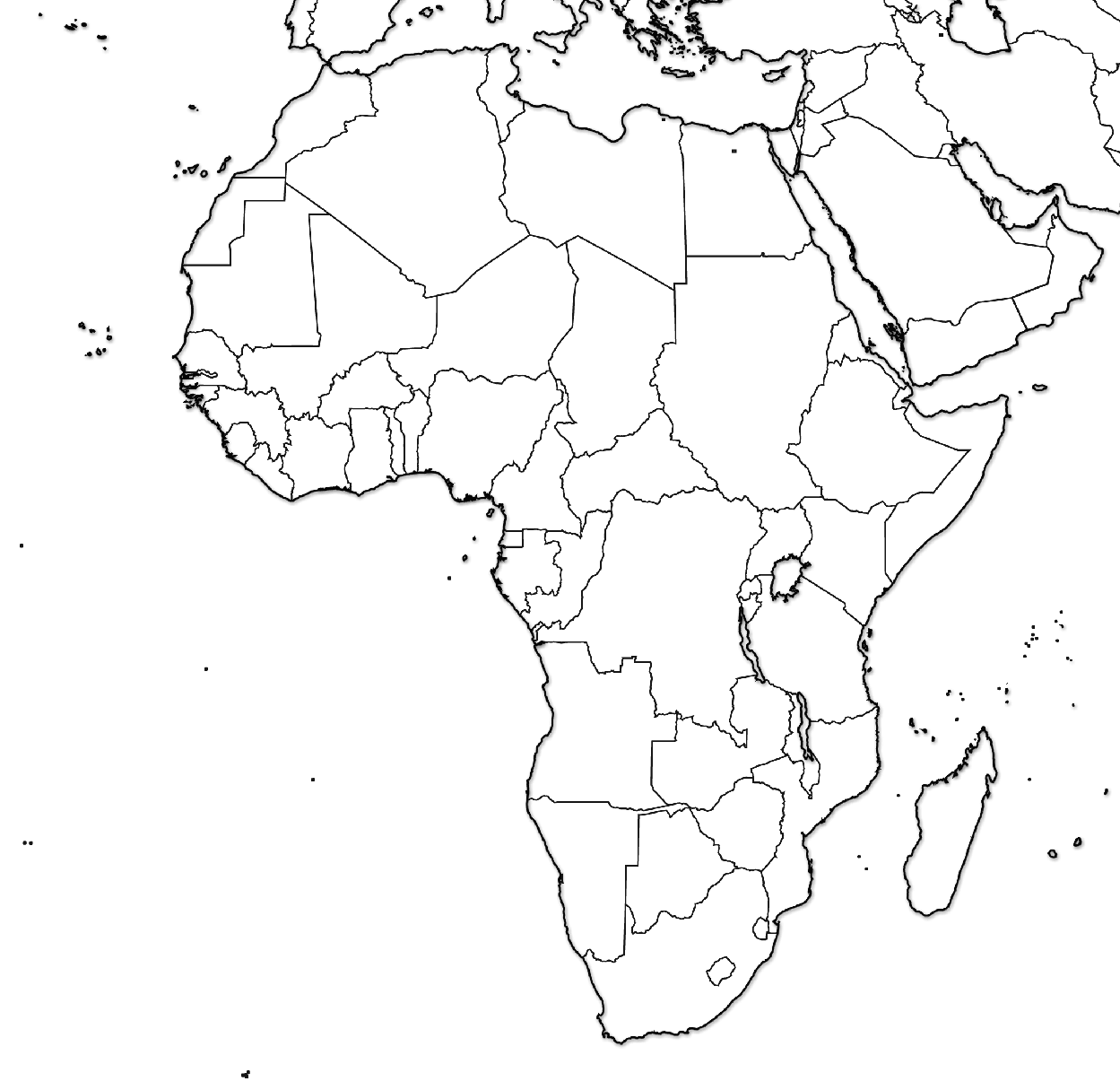 South Sudan
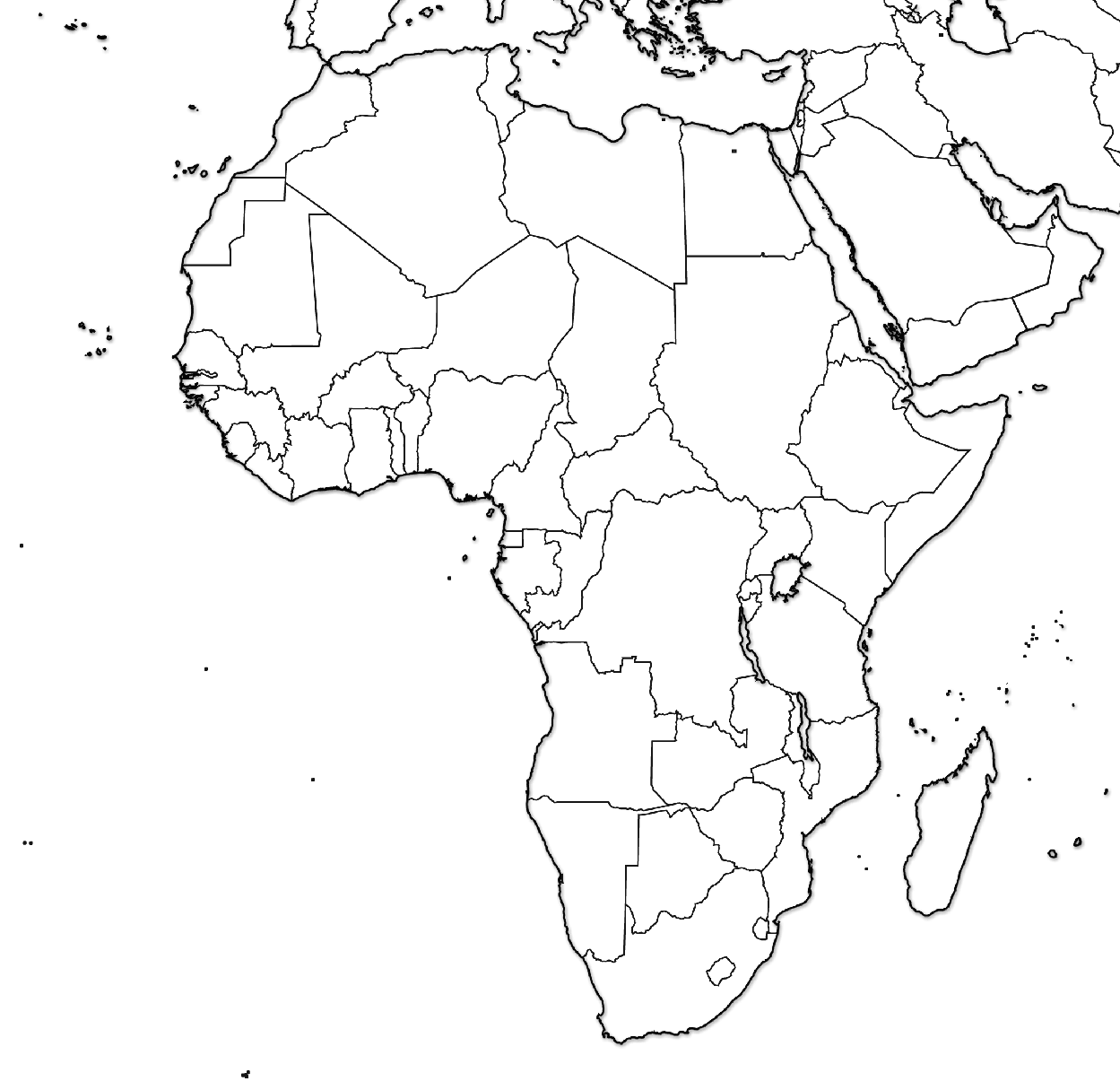 Sudan
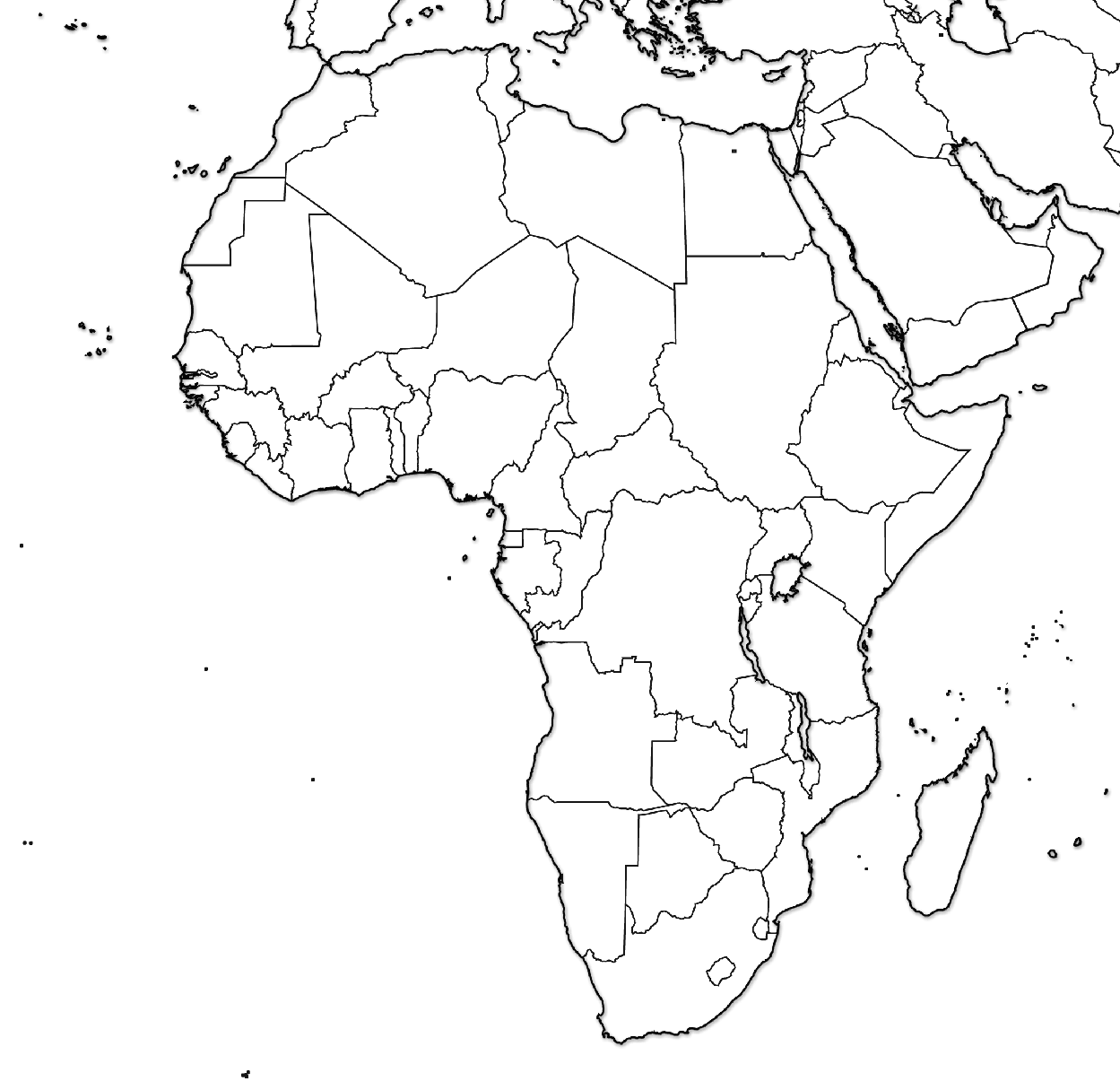 Uganda
ASIA
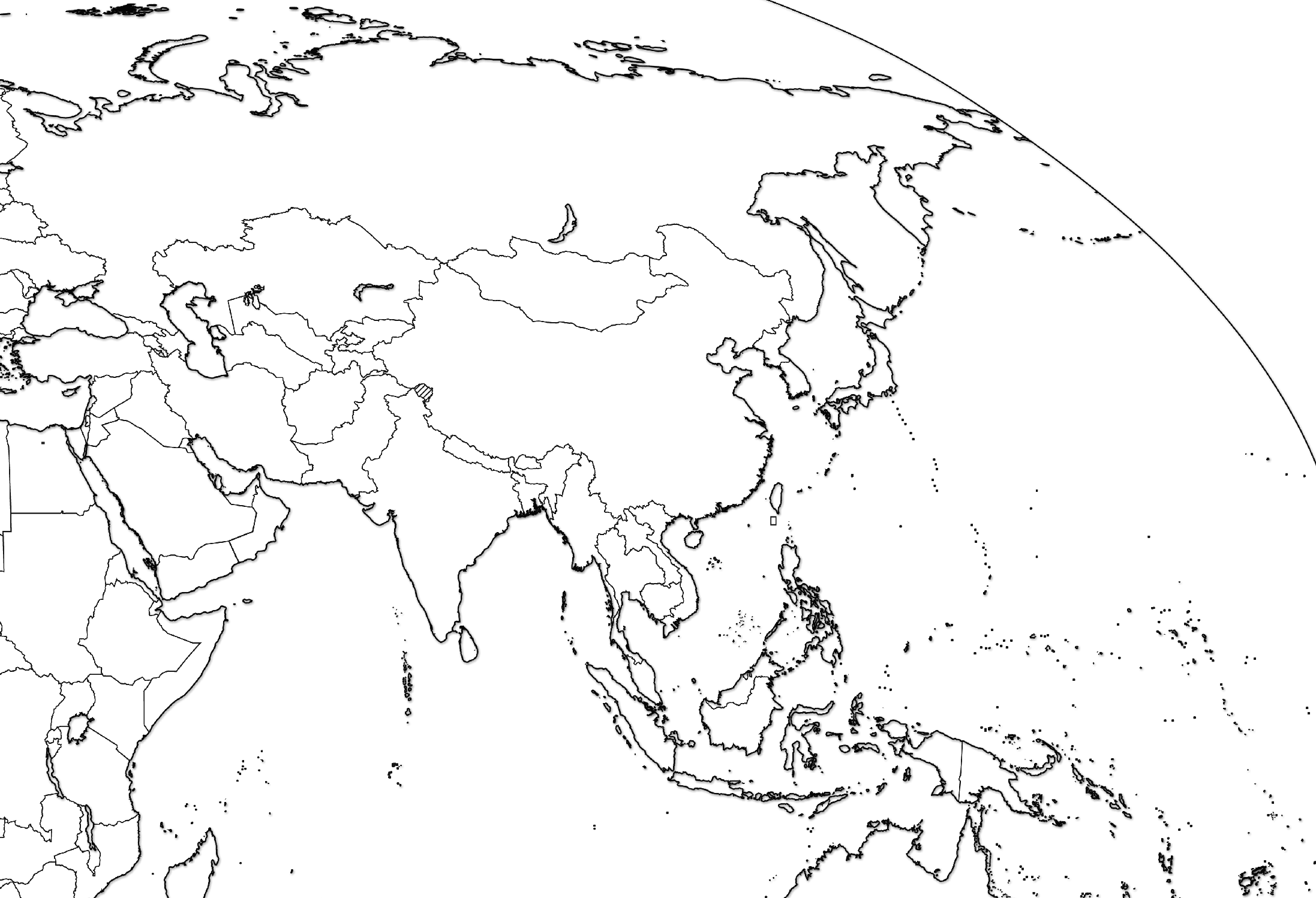 Afghanistan
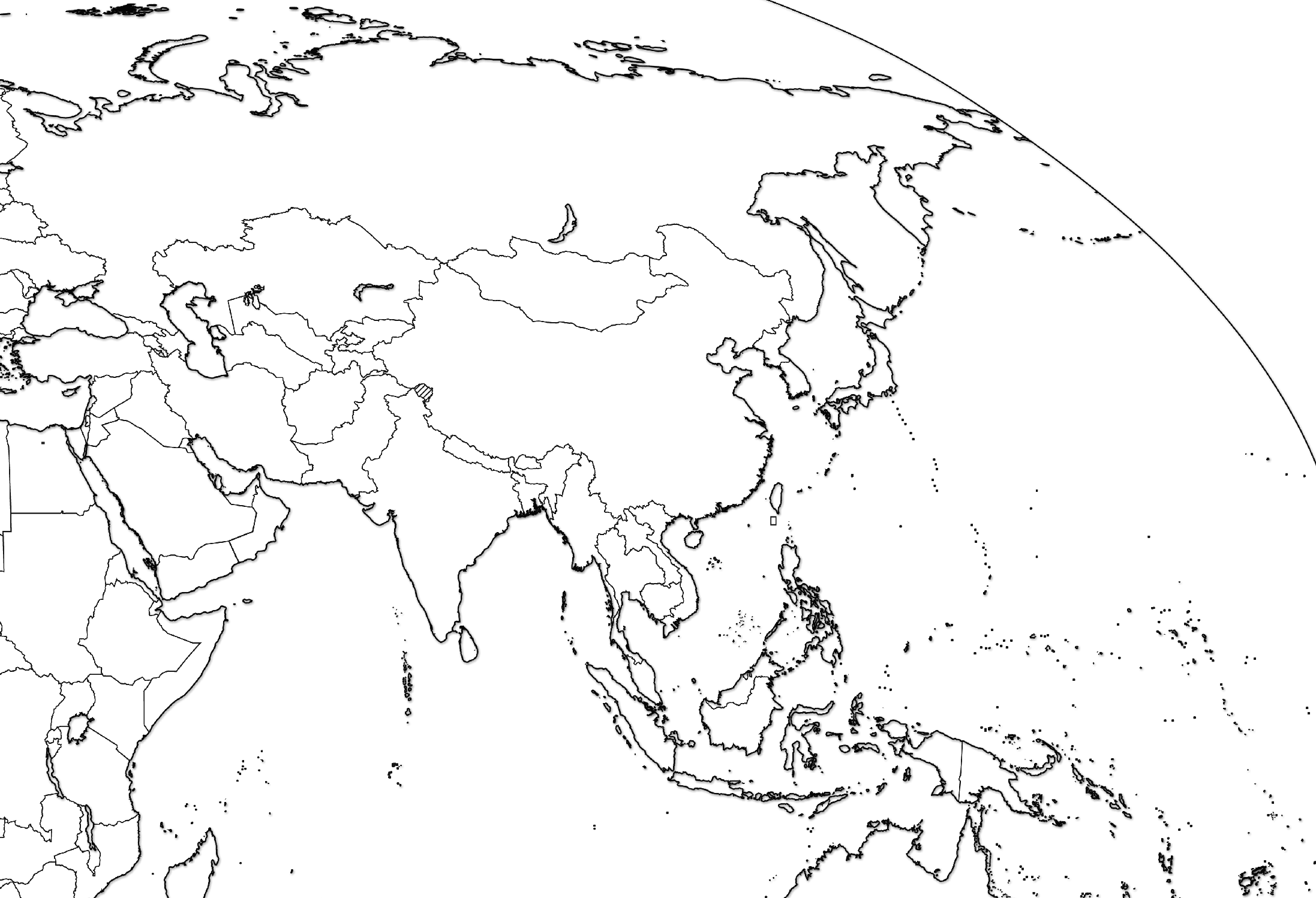 Armenia
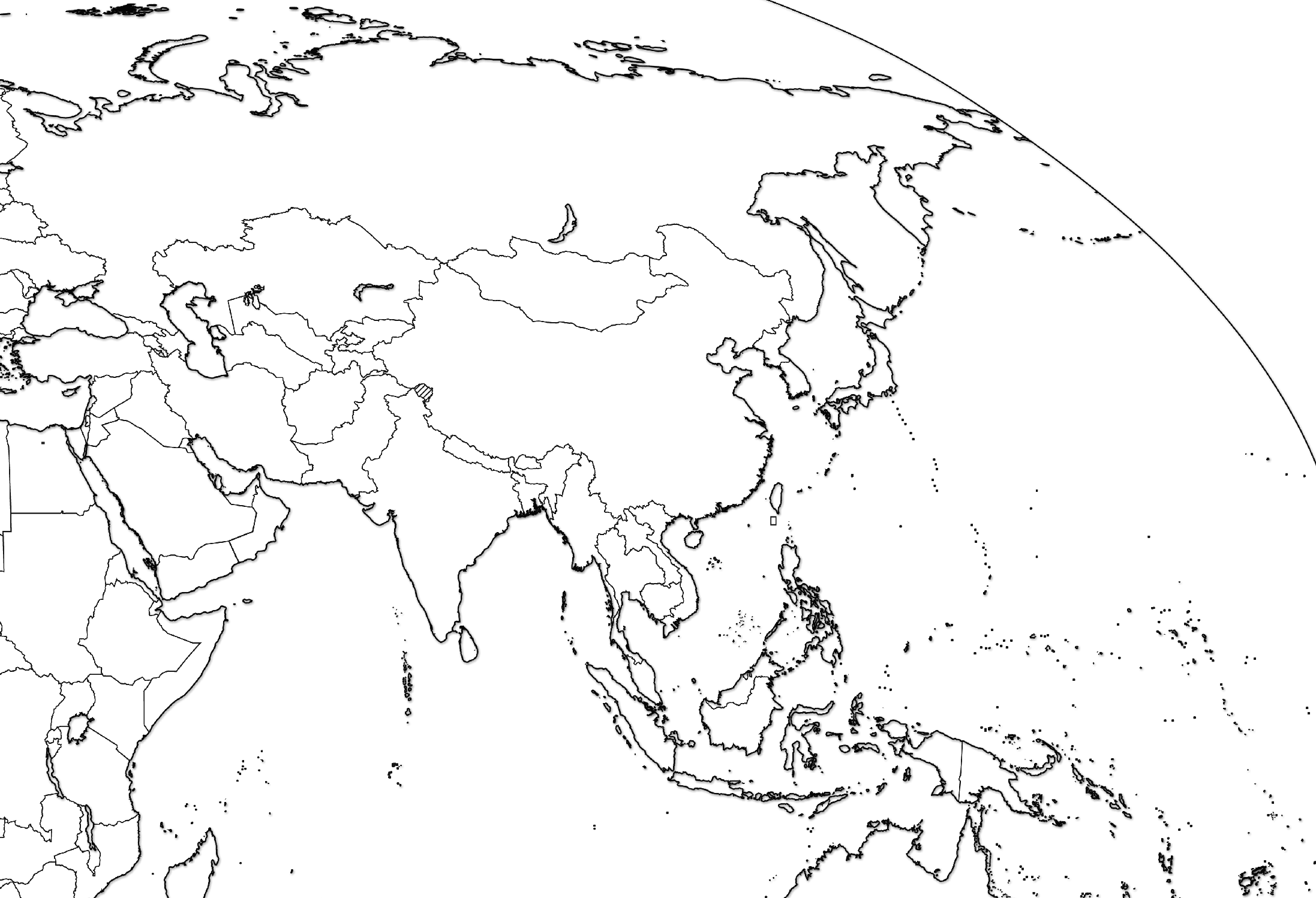 Bangladesh
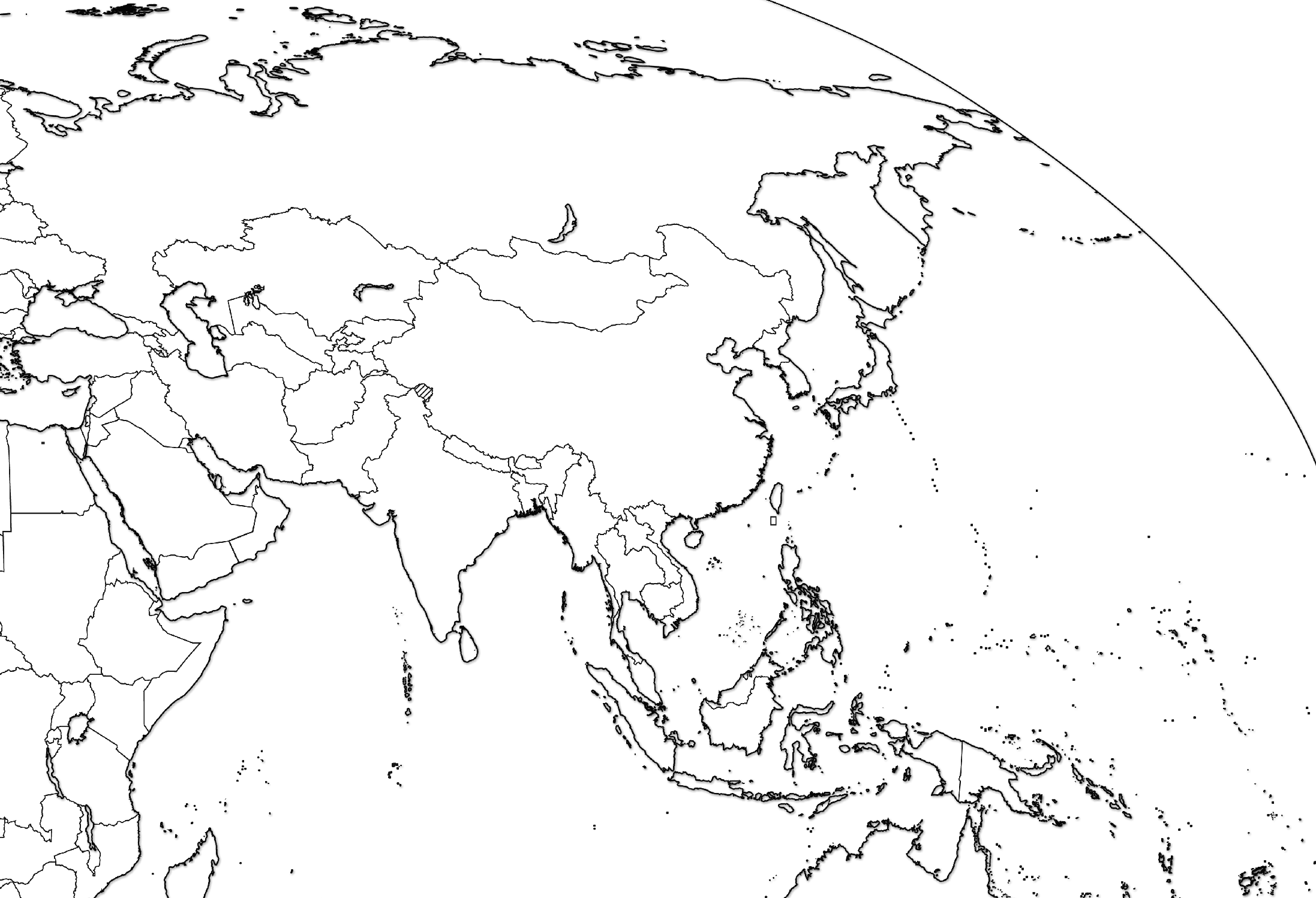 China
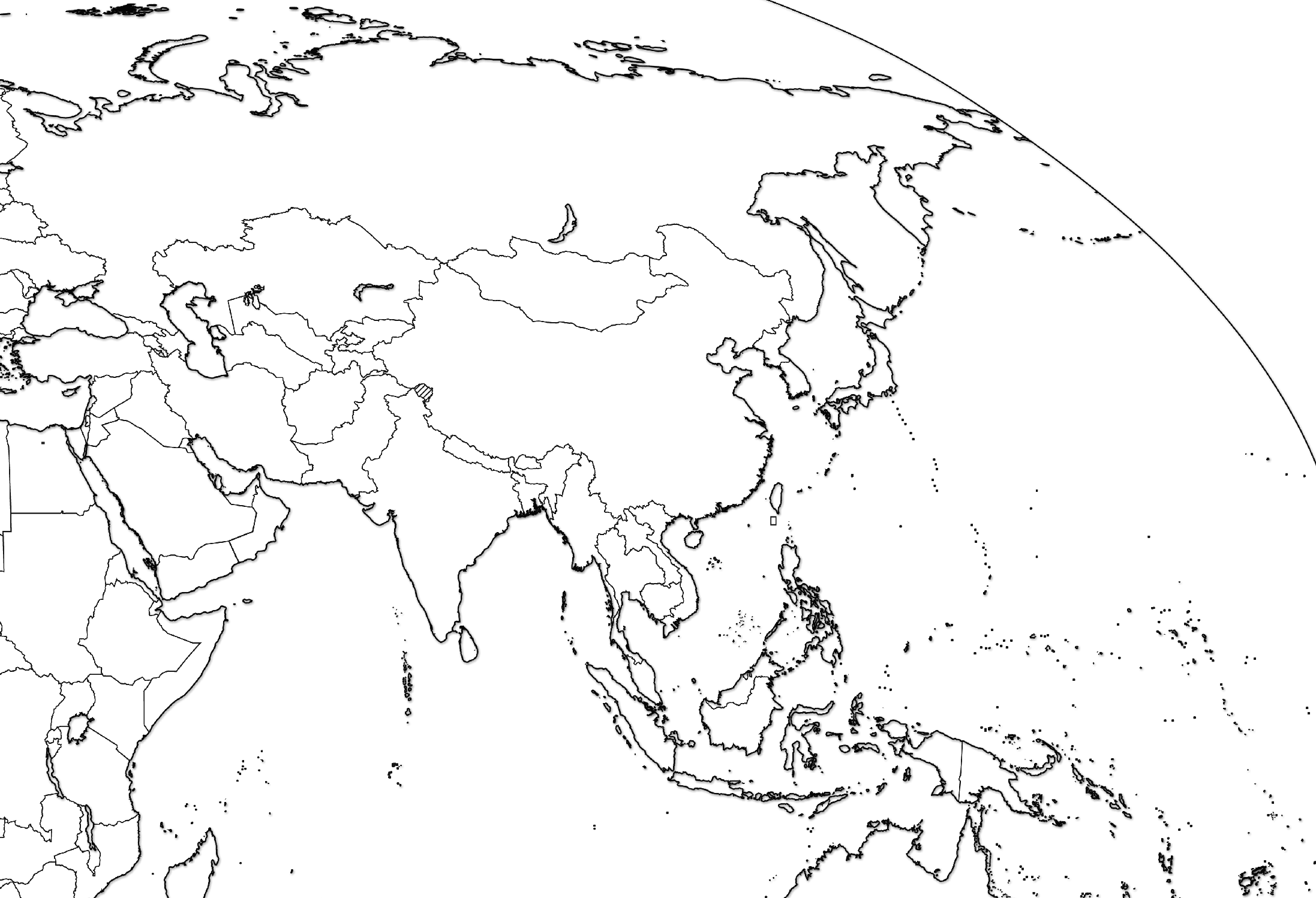 India
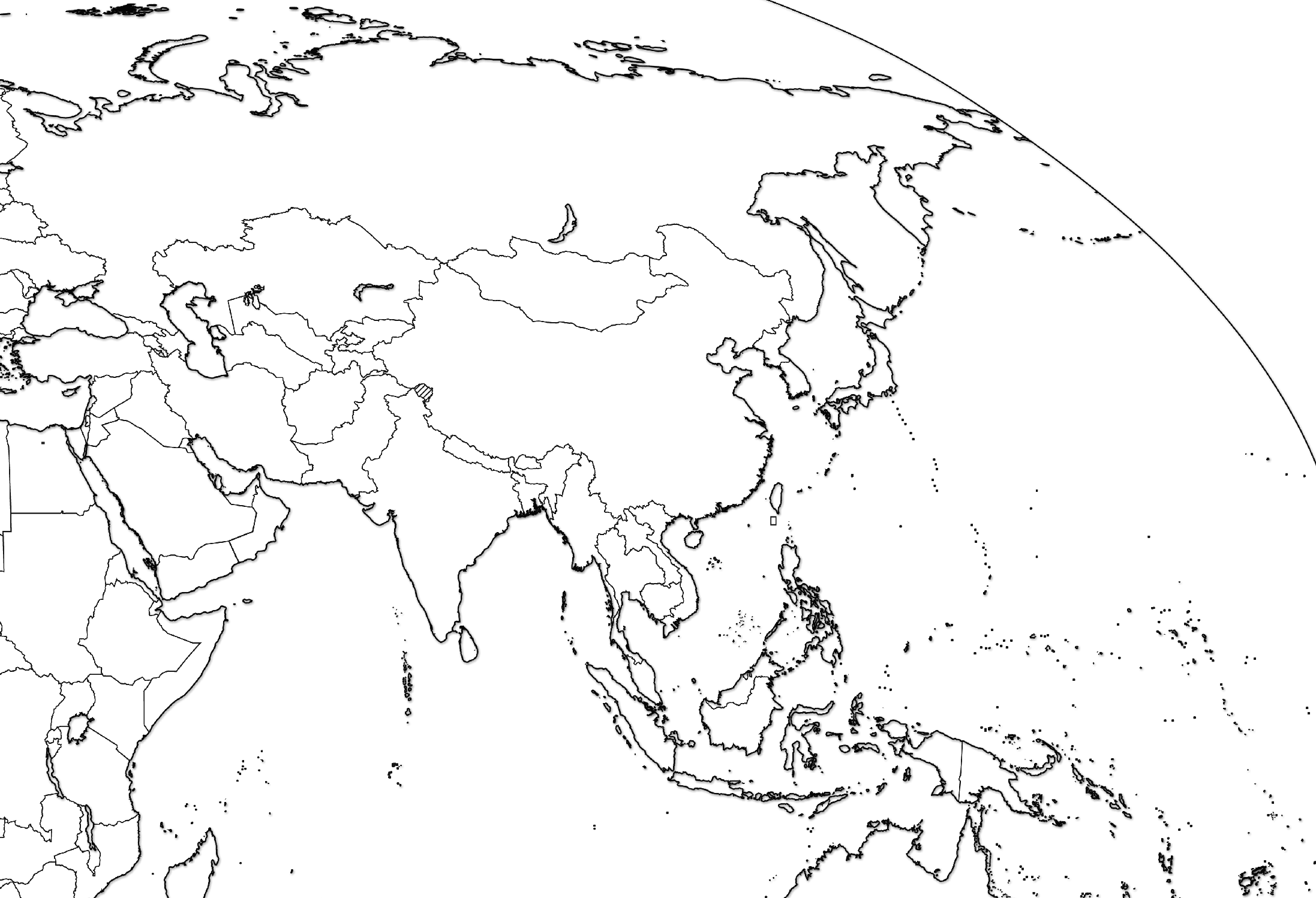 Indonesia
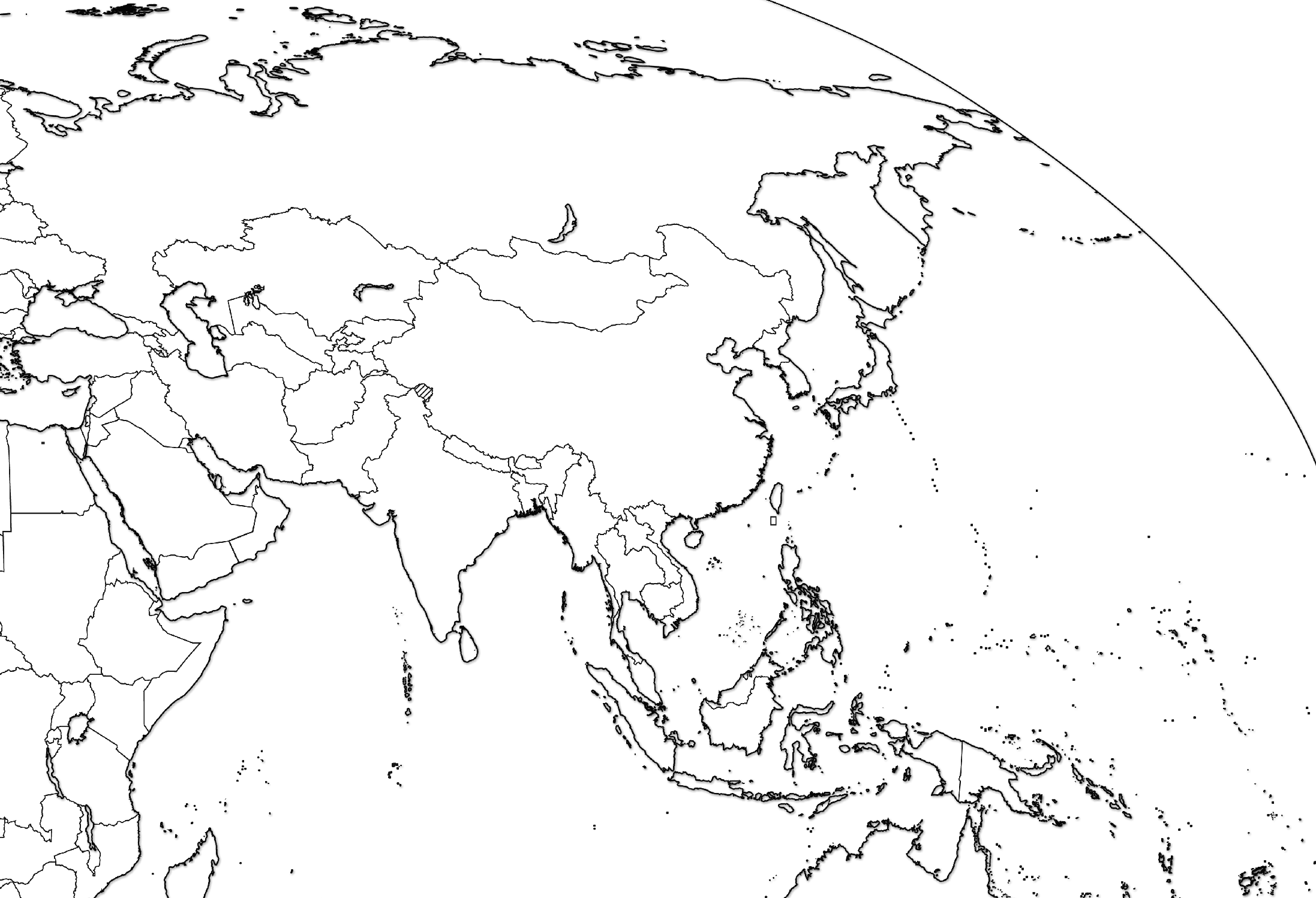 Iran
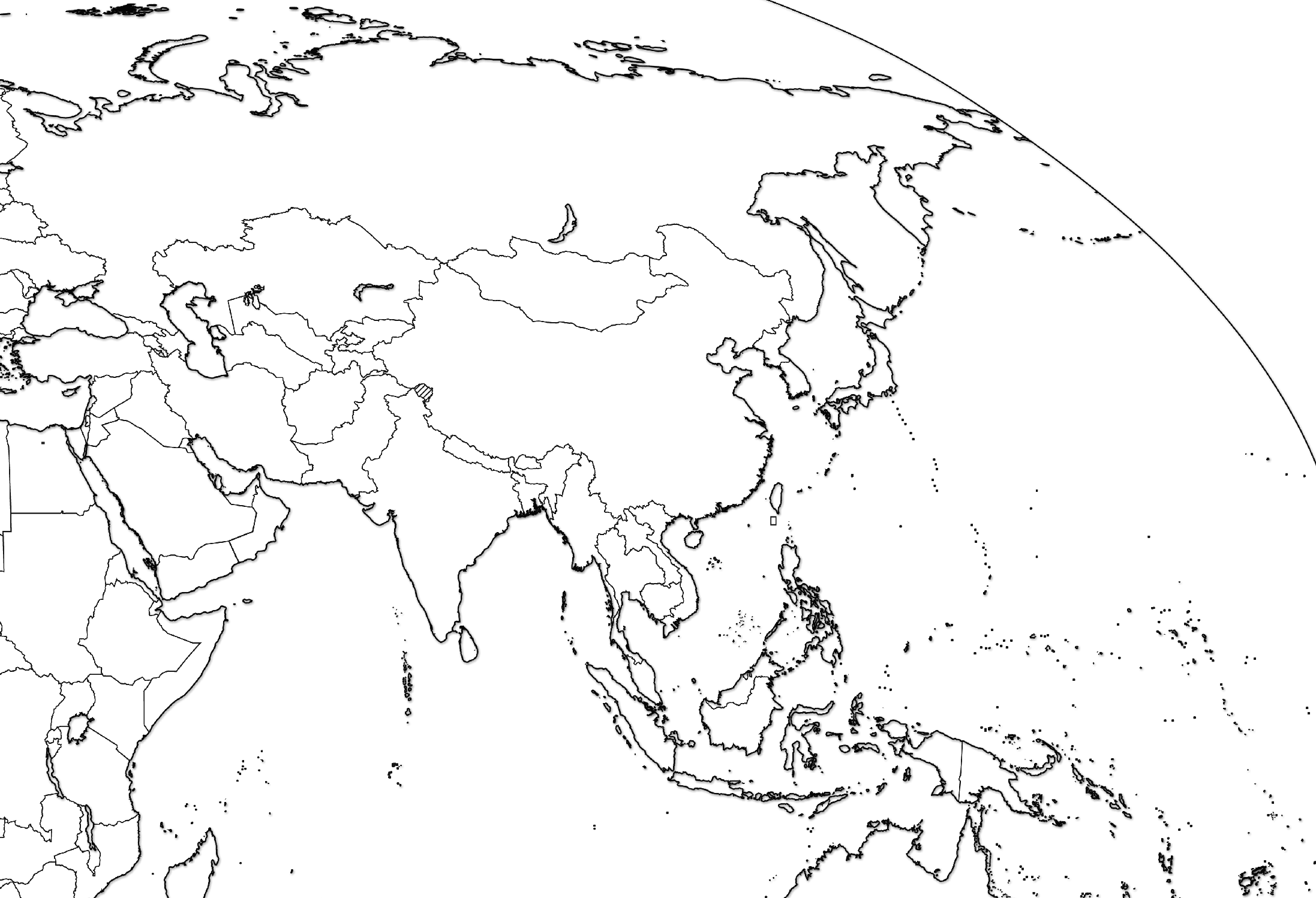 Iraq
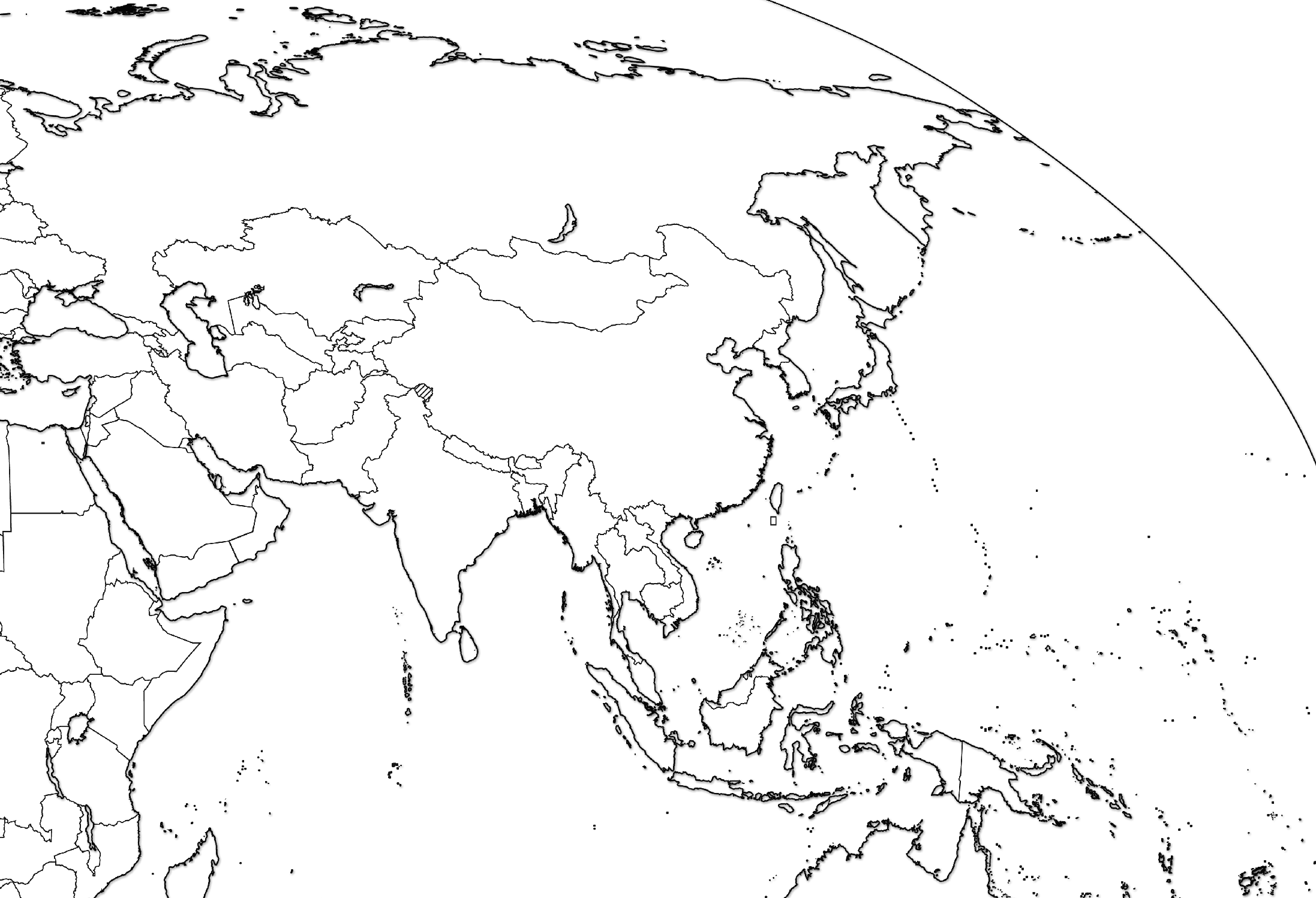 Israel
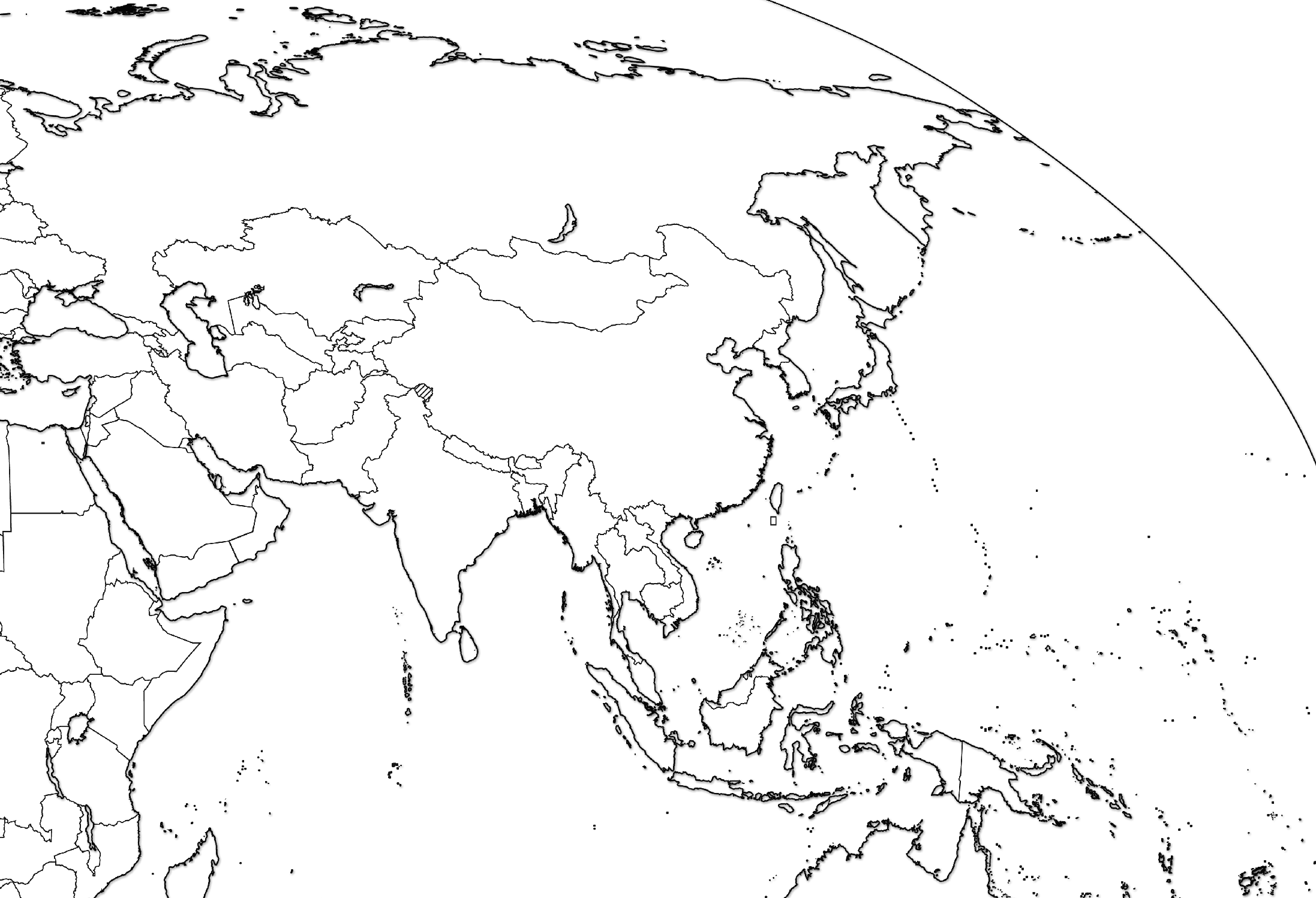 Japan
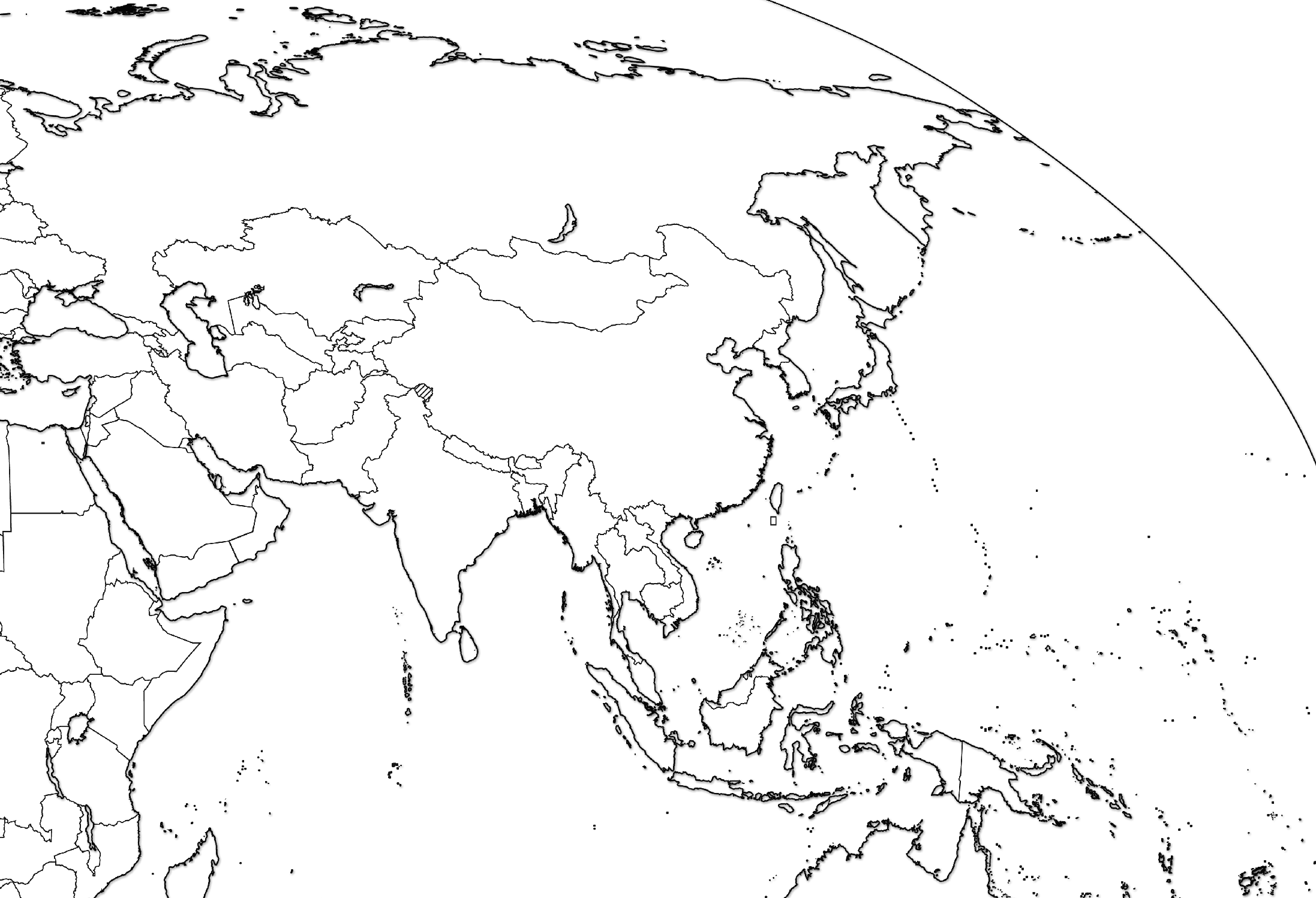 Myanmar (Burma)
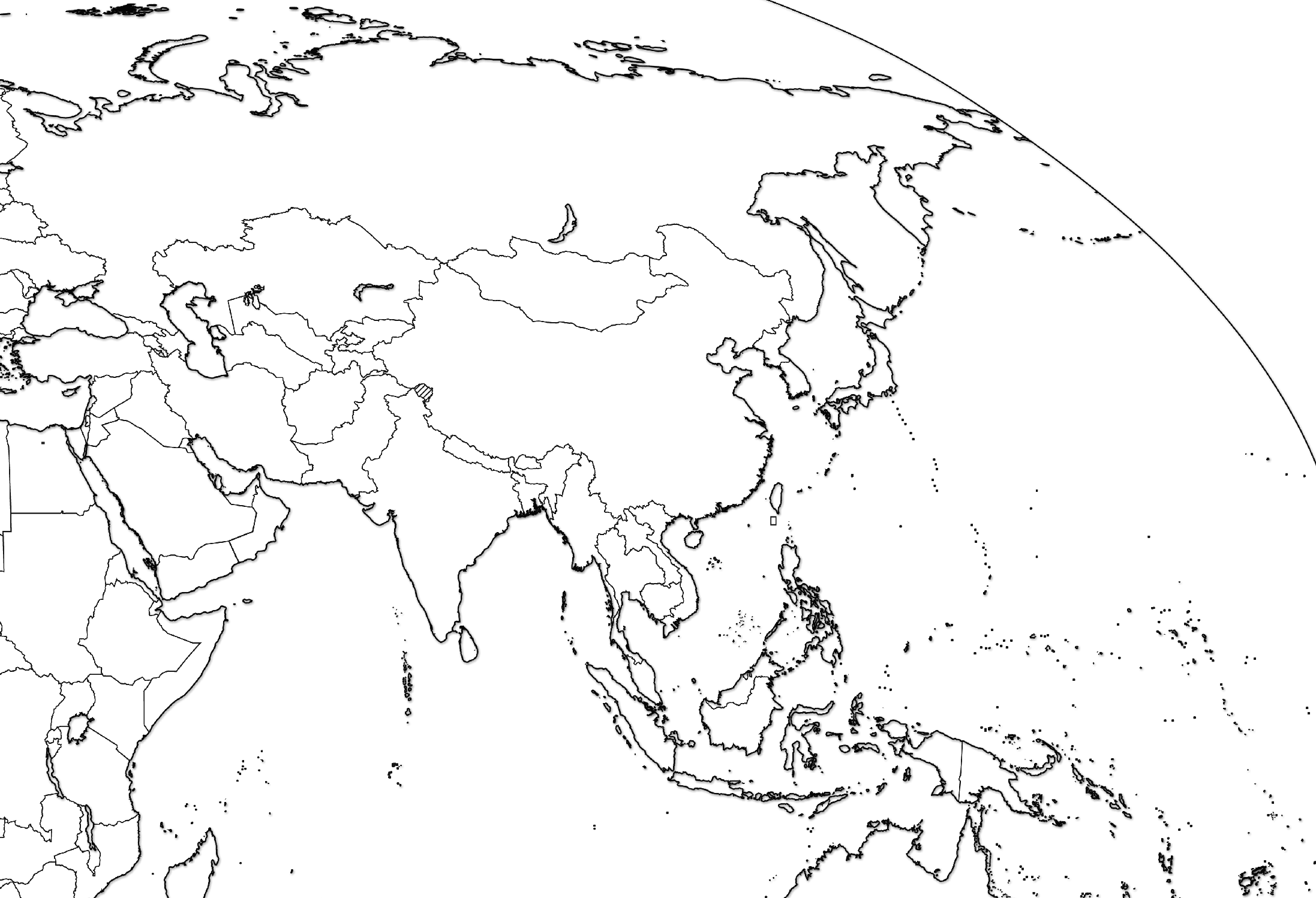 North Korea
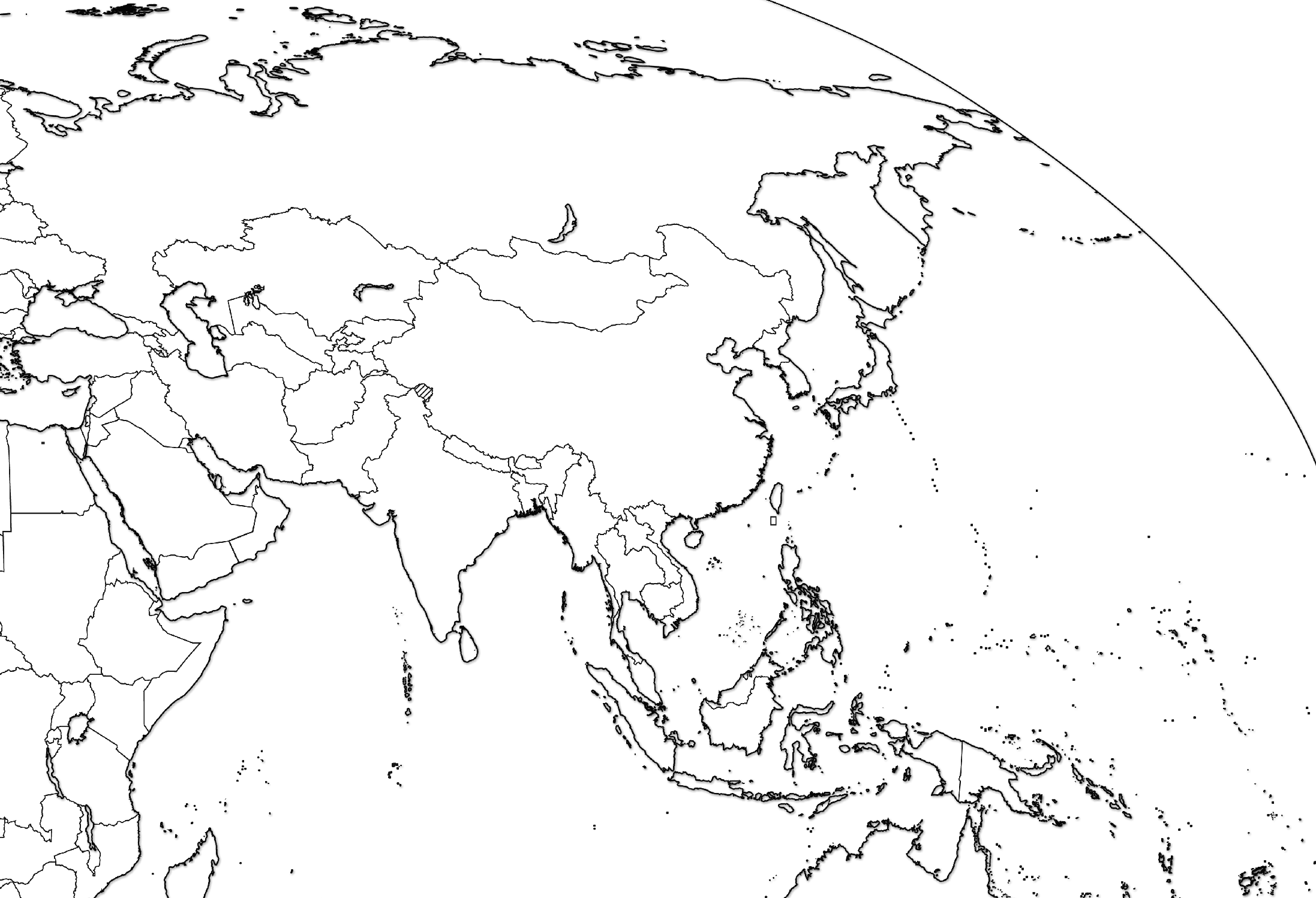 Pakistan
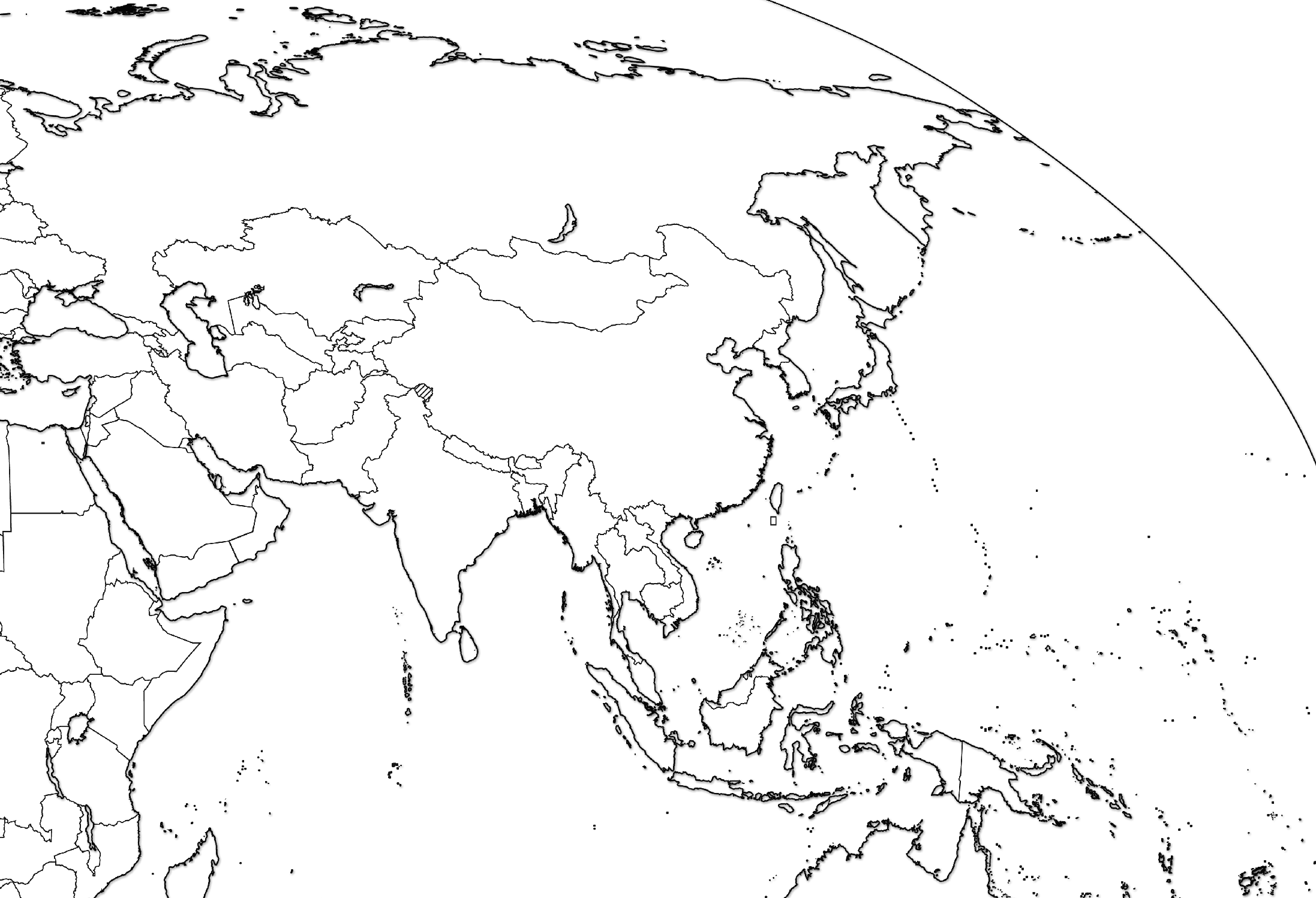 Russia
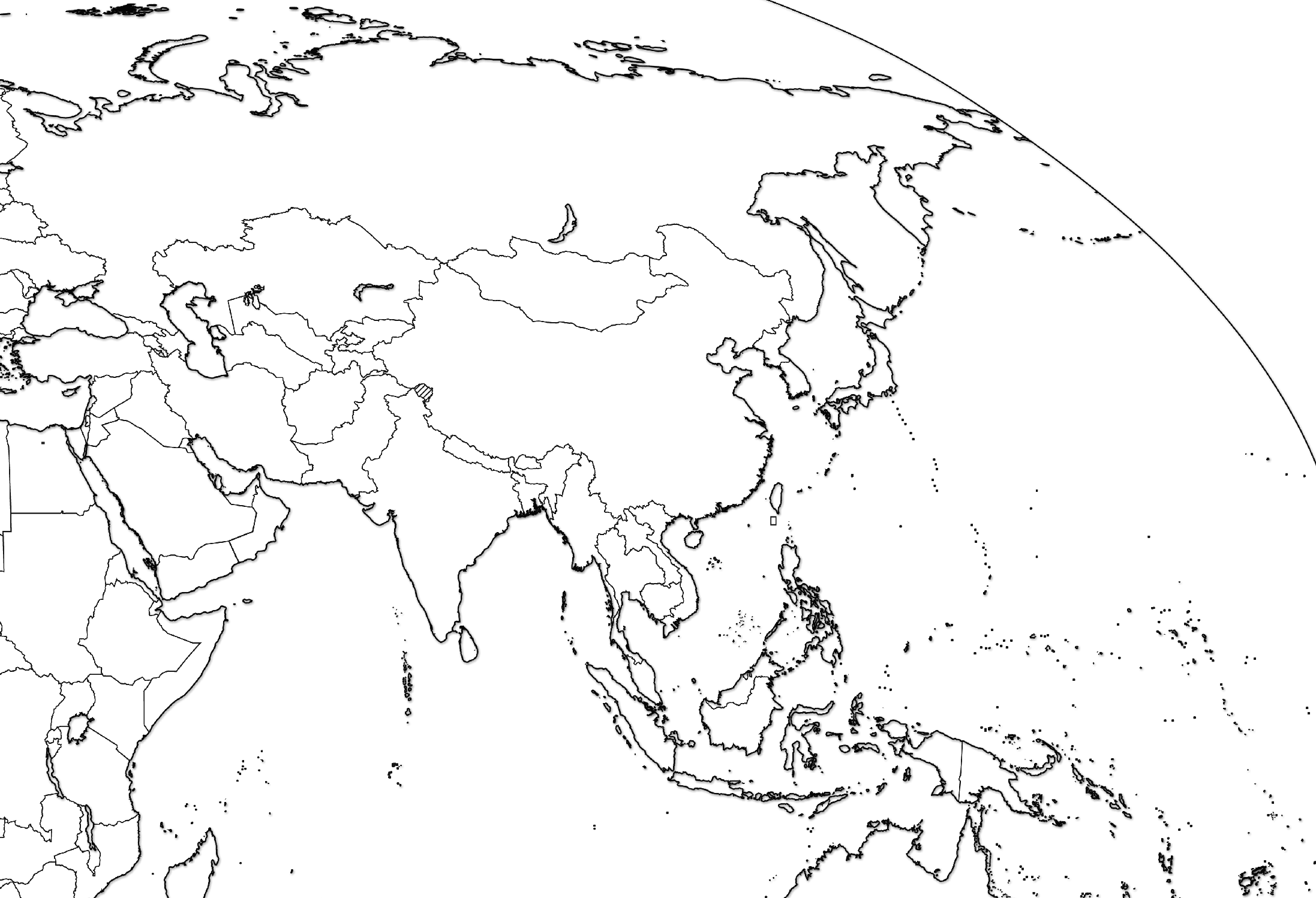 Saudi Arabia
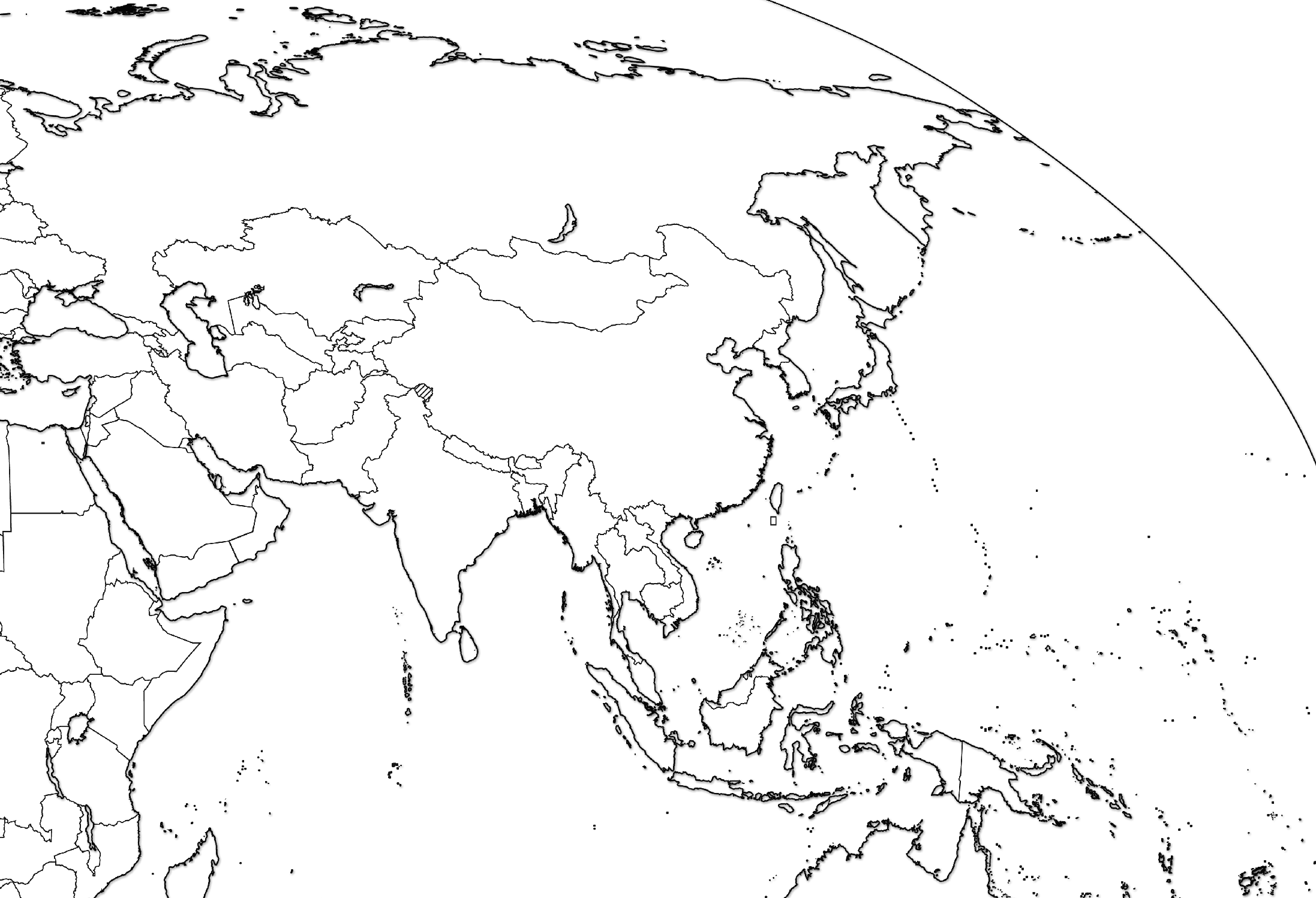 South Korea
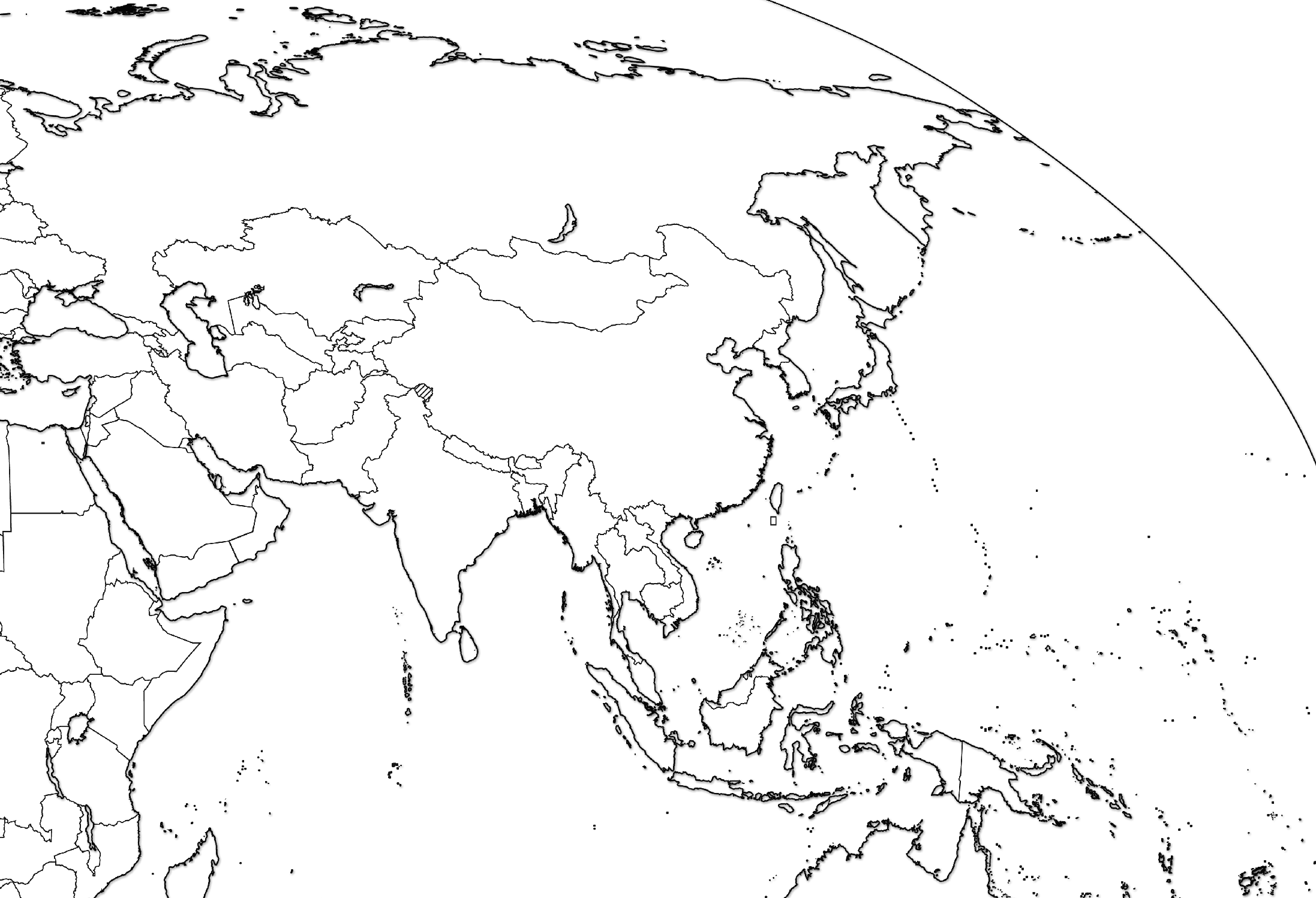 Turkey
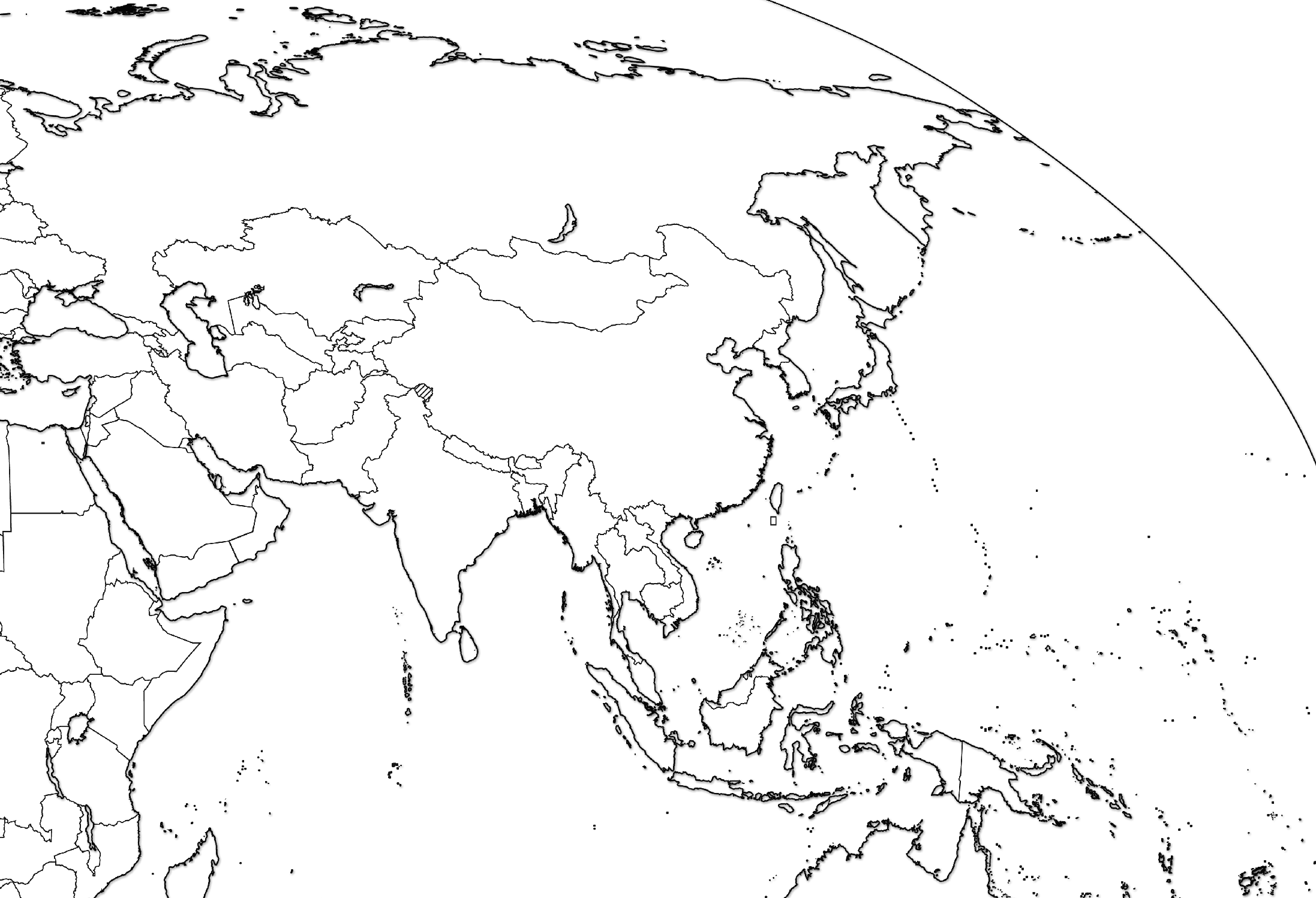 Vietnam
AUSTRALIA & OCEANIA
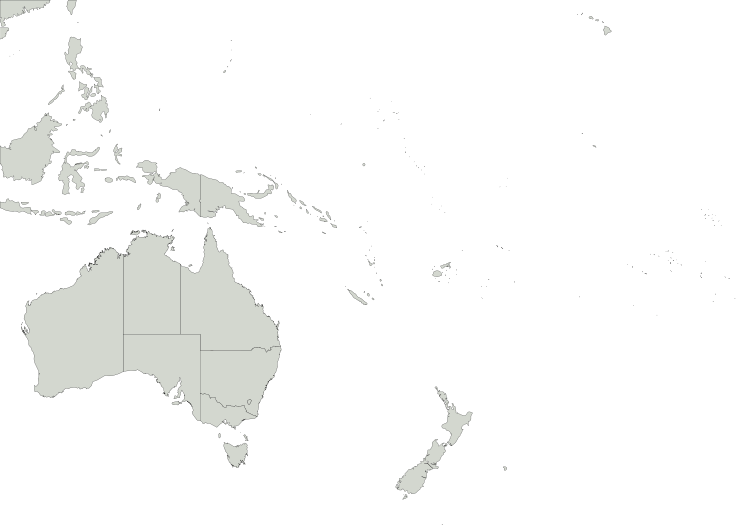 Australia
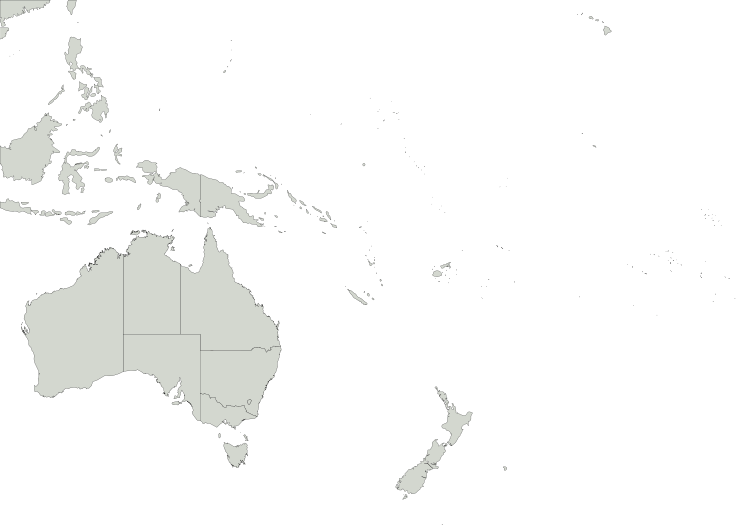 New Zealand
Test Yourself
- Under “geography”
- Search for “parisaday”
http://www.sporcle.com/ 
http://www.purposegames.com/                
http://www.lizardpoint.com/fun/geoquiz/
http://www.travelpod.com/traveler-iq
http://www.ilike2learn.com/ilike2learn/geography.asp
http://www.maps.com/funfacts.aspx
http://www.sheppardsoftware.com/Geography.htm
http://www.funbrain.com/where/
http://www.jetpunk.com/quizzes/map-quiz-europe.php
http://www.yourchildlearns.com/map-puzzles.htm
http://sites.google.com/site/geogeomania/geographygames

Tap Quiz Apps   (for your smart phone)
or print one of these regional maps and try to label it
Global & Local Regions or Areas of Interest
Kurdistan
Basque
Catalonia
West Bank
Gaza Strip
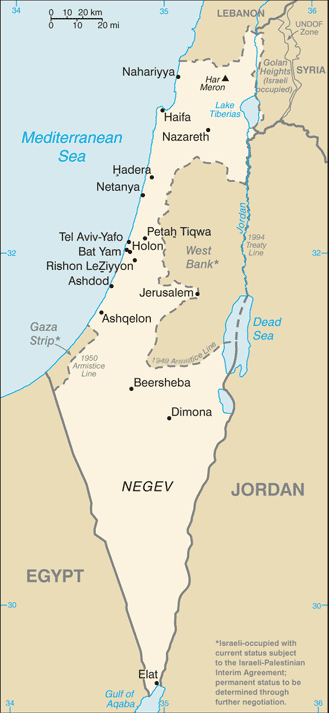 West Bank
Gaza Strip
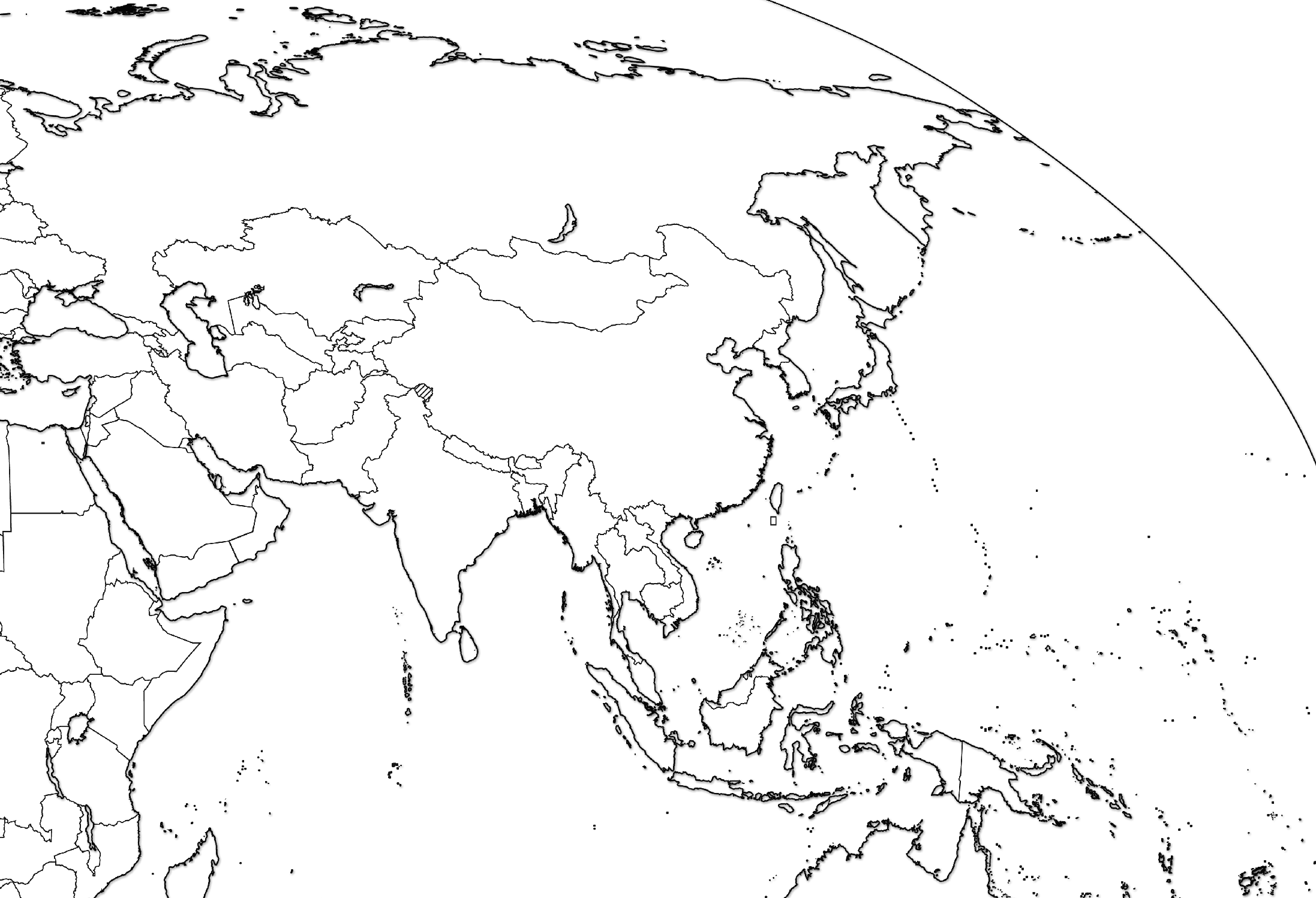 Kashmir
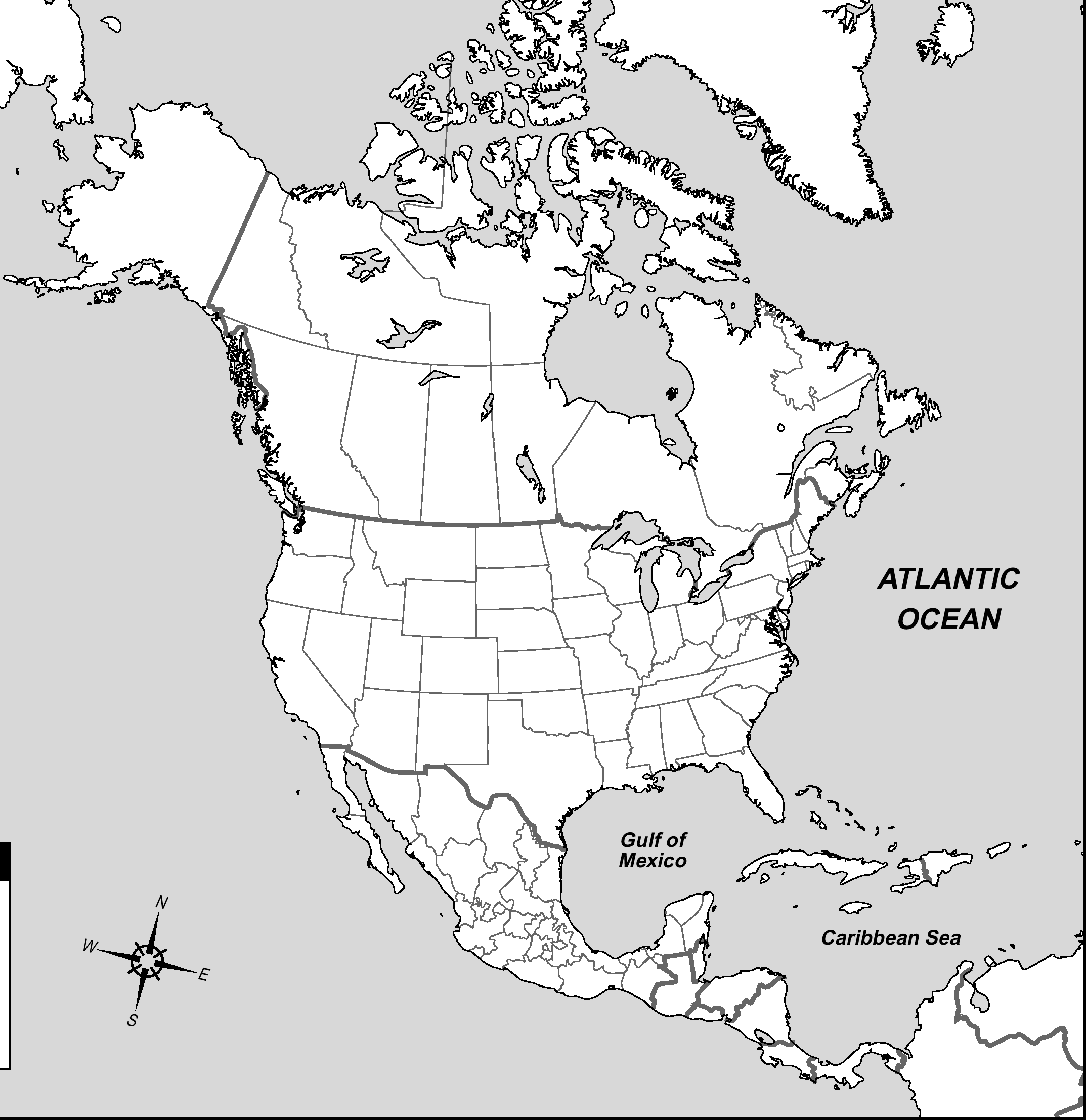 Quebec
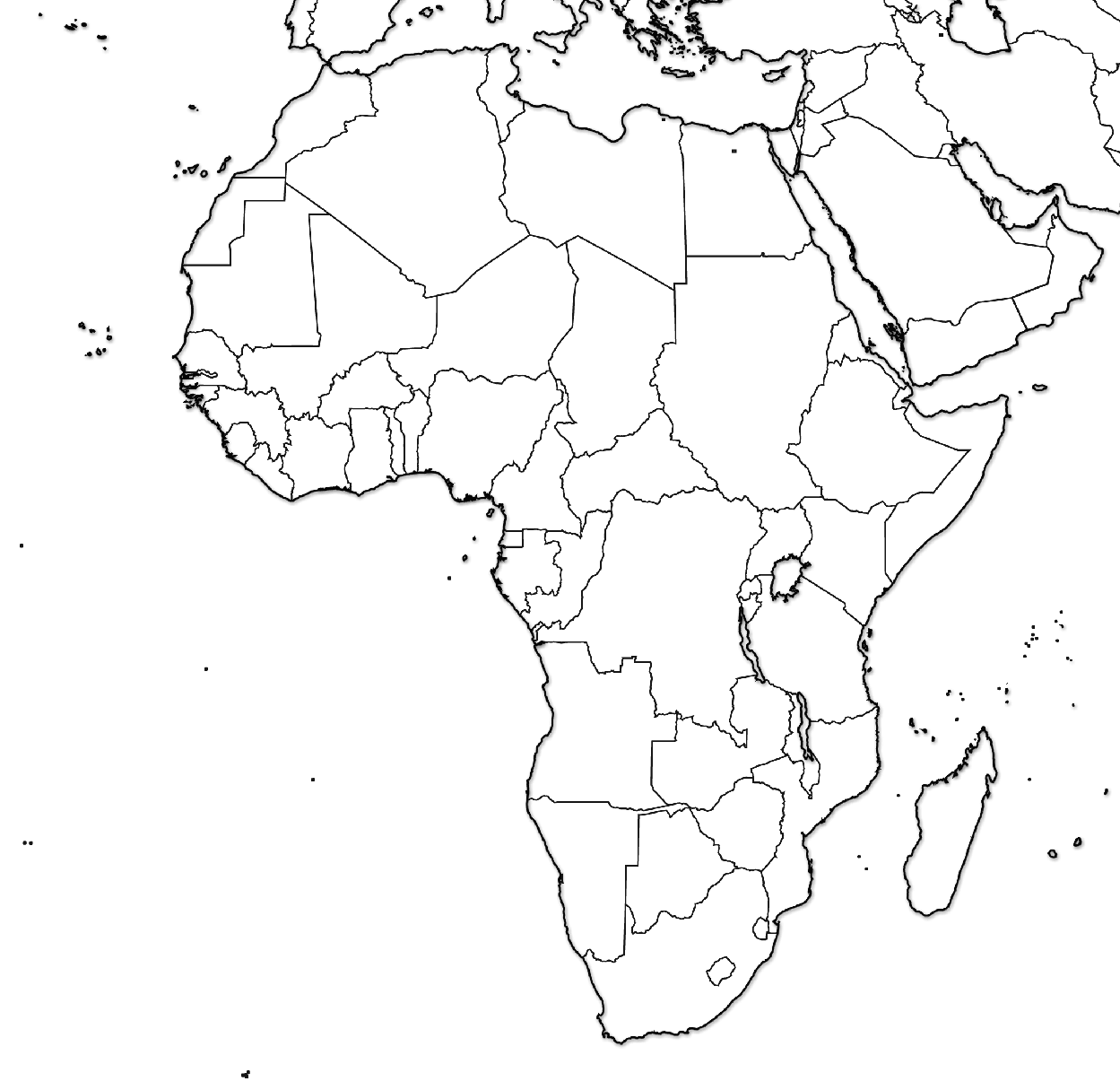 Darfur
TYPES OF MAPS
There are two major categories of maps:

Reference: designed to give people general info about places. Tell us where things are.
Political Maps, Physical Maps, & Road Maps

2. Thematic: show spatial aspects of information & 
     data. Tells us characteristics about a place.
Choropleth Maps, Dot Density Maps, 
          Graduated Symbol Maps, Cartogram Maps &
     	Isoline Maps
TYPES OF REFERENCE MAPS
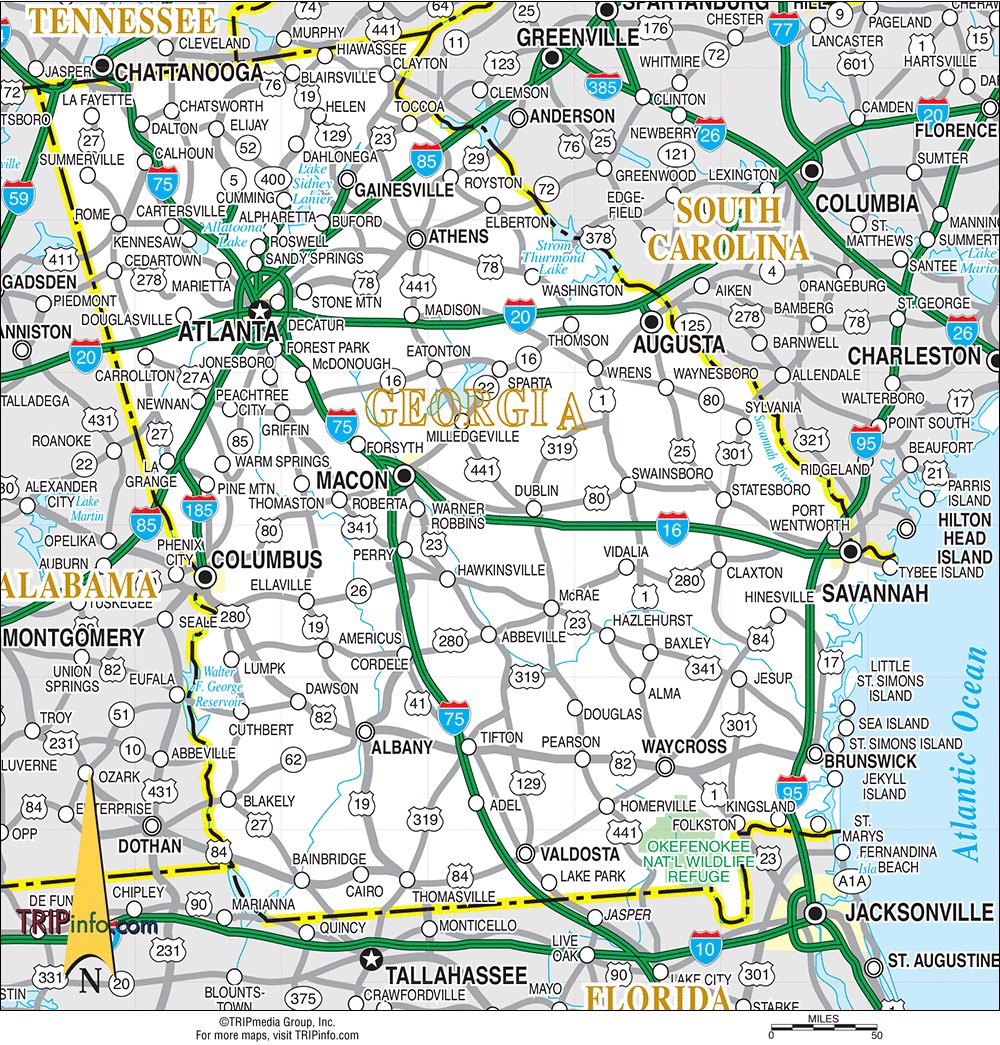 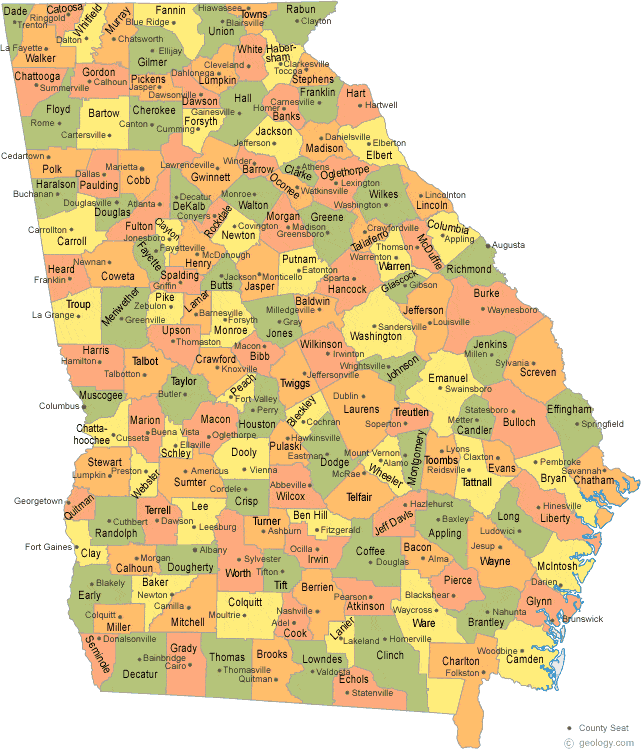 Political Map
Road Map
TYPES OF THEMATIC MAPS: Choropleth
Uses color to show different values of data.
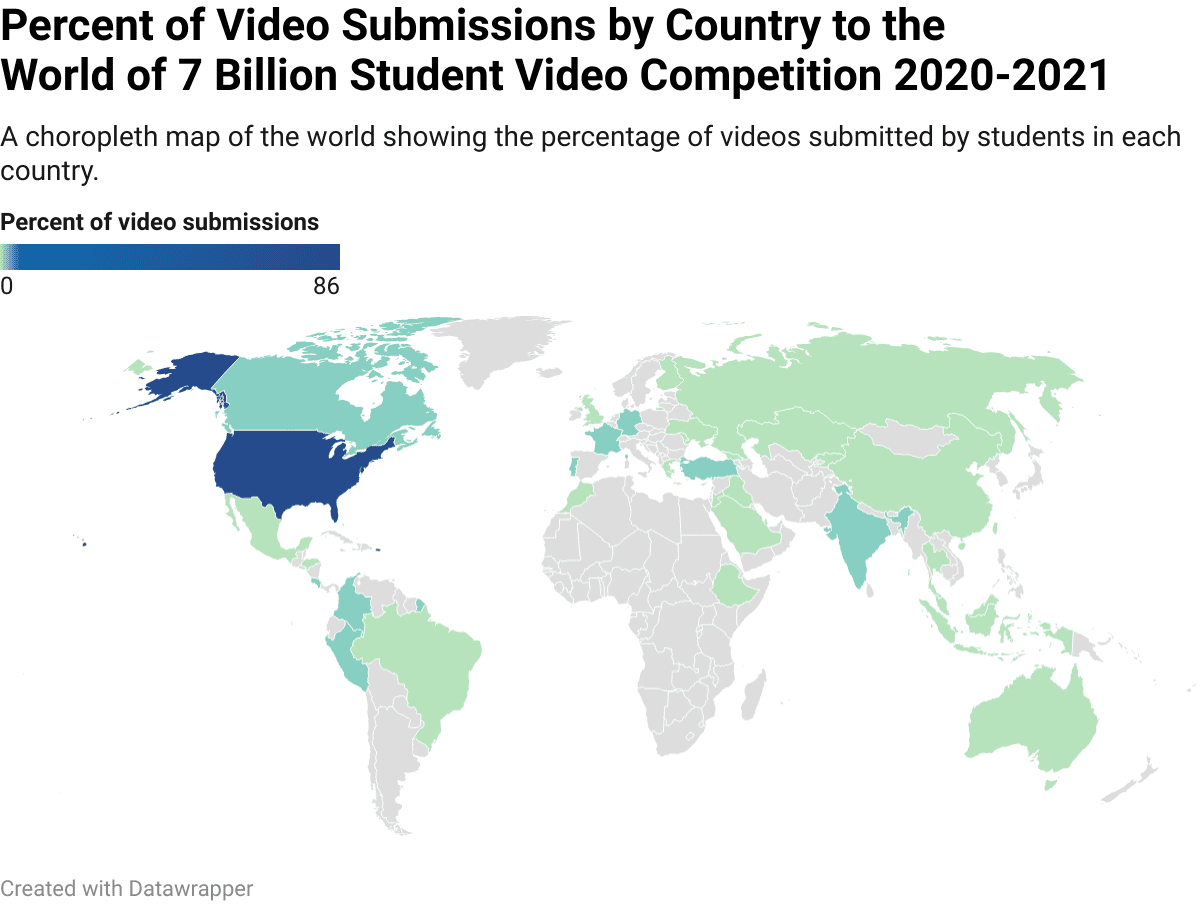 TYPES OF THEMATIC MAPS: Dot Density
Uses dots of the same size to show density & distribution of data.
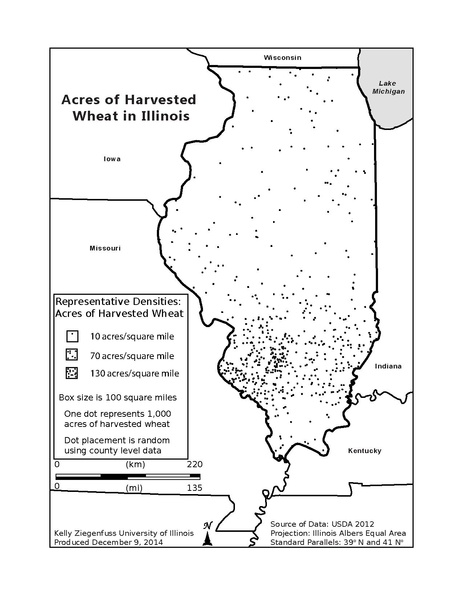 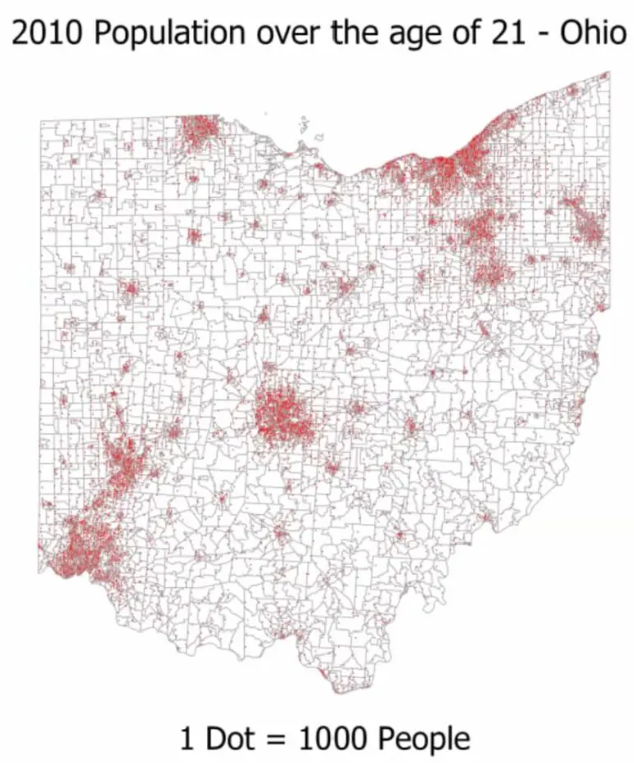 TYPES OF THEMATIC MAPS: Graduated Symbol
Uses shapes of different sizes (usually a circle) to show values of data. AKA Proportional Symbol Map
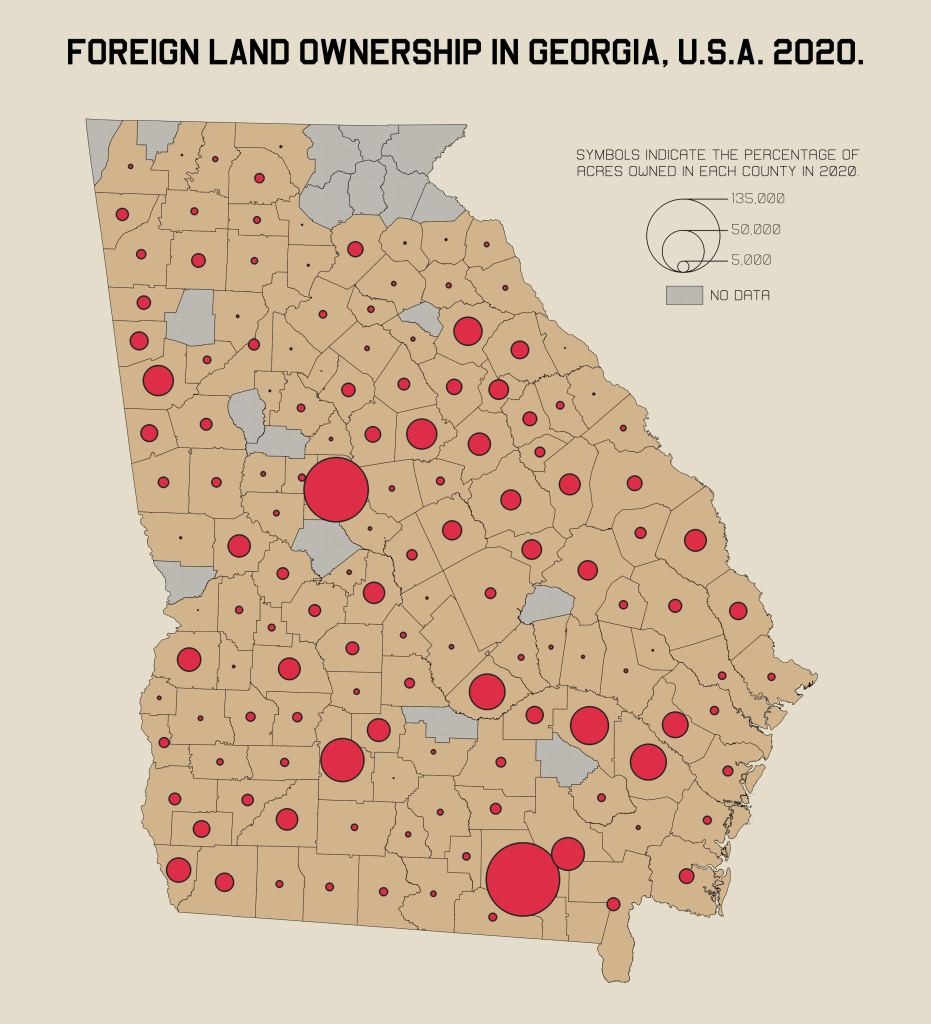 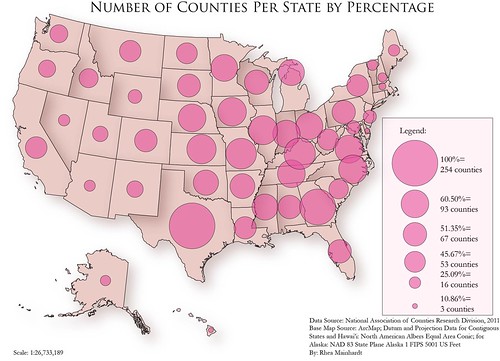 TYPES OF THEMATIC MAPS: Cartogram
The size of a place (state, county, province) is shown according to a specific data point.
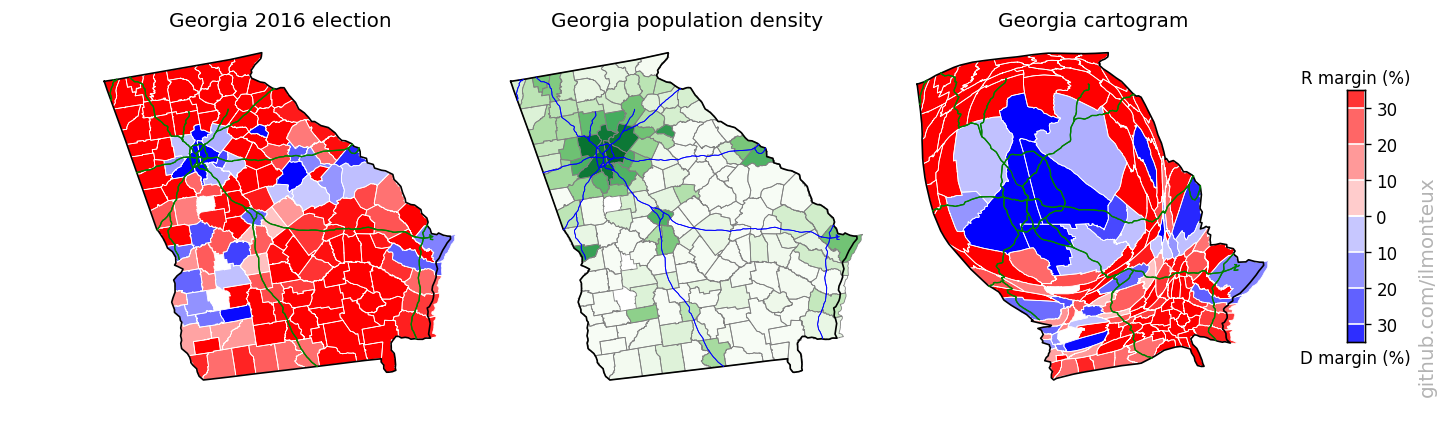 Cartogram Map
Size of GA counties distorted to show population
Choropleth Maps
MAP PROJECTIONS: a projection is when a curved surface is shown on a flat surface. Because the Earth is a sphere and maps are flat, all maps distort some aspect of reality. All maps are SADD.

Shape can be distorted.
Area or size can be distorted.
Distance can be distorted.
Direction can be distorted.

The most accurate part of 
a projection is the center.
This guys ear.
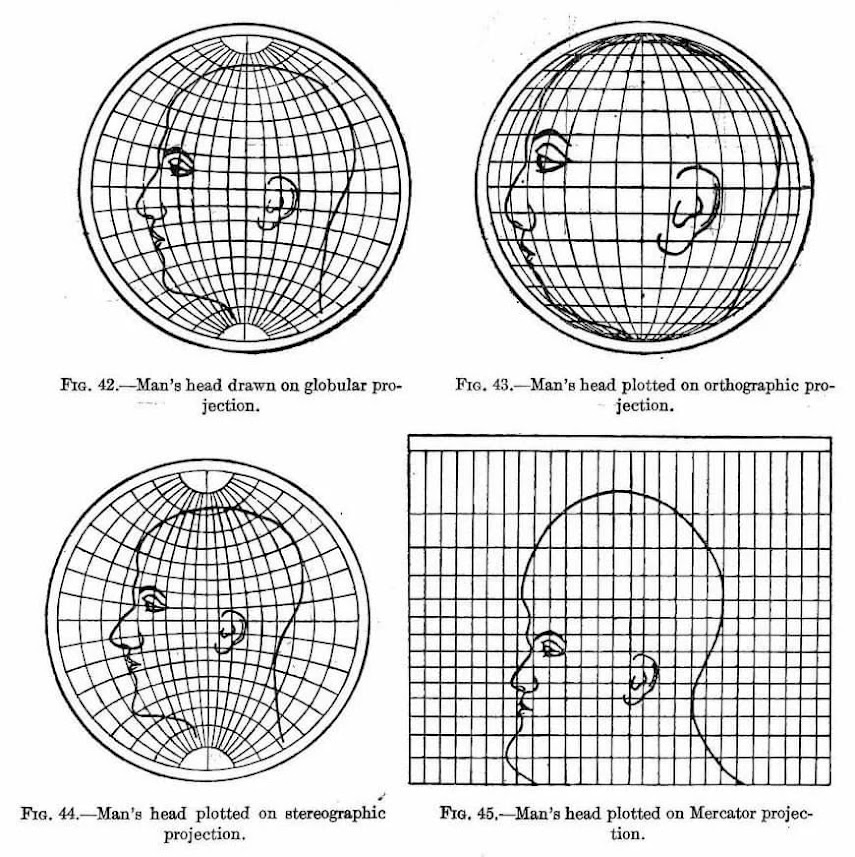 MAP PROJECTIONS TO KNOW: MERCATOR
Purpose: Navigation
Strengths: Directions are constant & accurate.
Distortion: Area of places near poles appear much larger than reality.
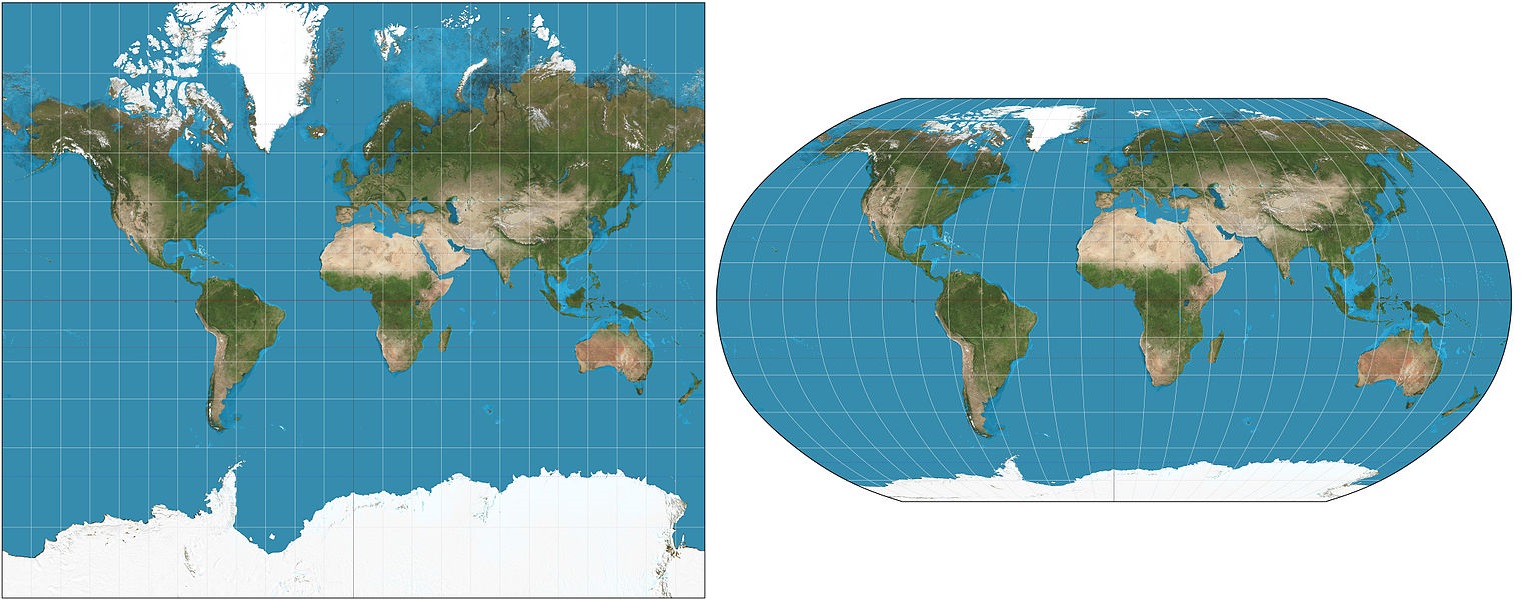 MAP PROJECTIONS TO KNOW: ROBINSON
Purpose: General use, like in classrooms.
Strengths: No major distortion.
Distortion: Area, shape, size, and direction are all slightly distorted.
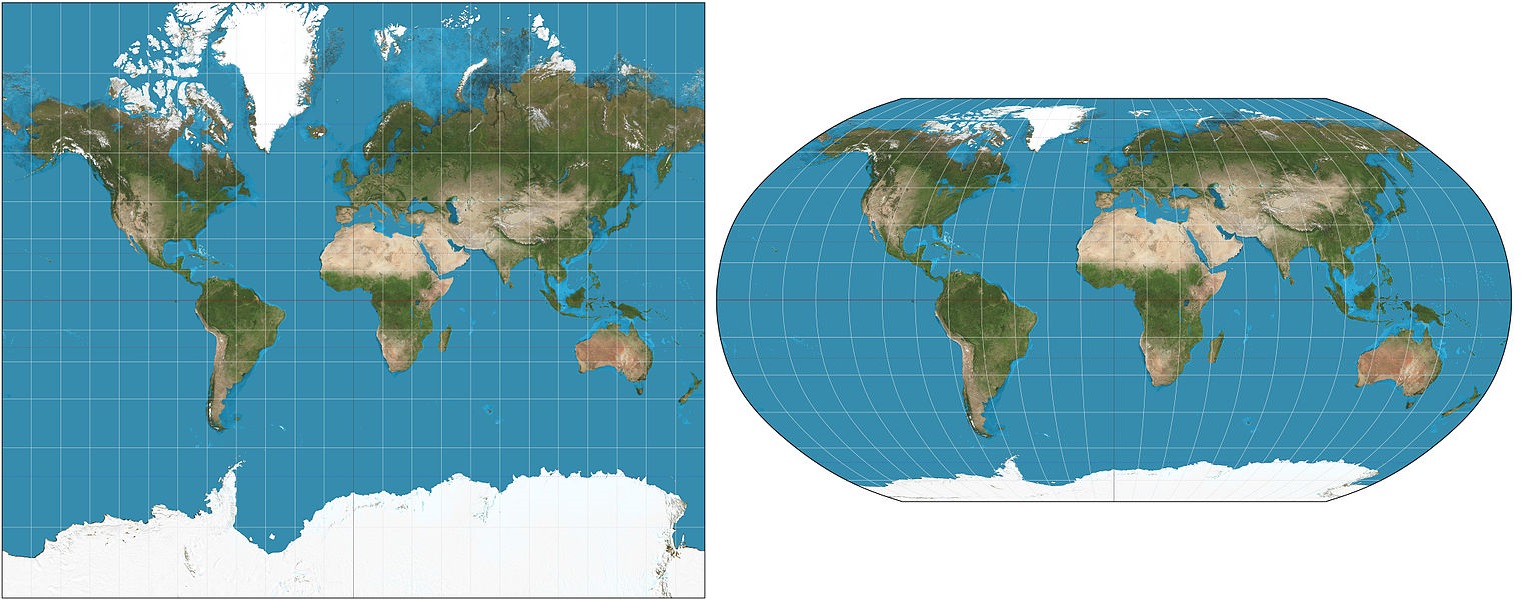 MAP PROJECTIONS TO KNOW: PETERS
Purpose: Spatial distributions related to area.
Strengths: Size of places are shown accurately.
Distortion: Shapes are inaccurate, especially near the poles.
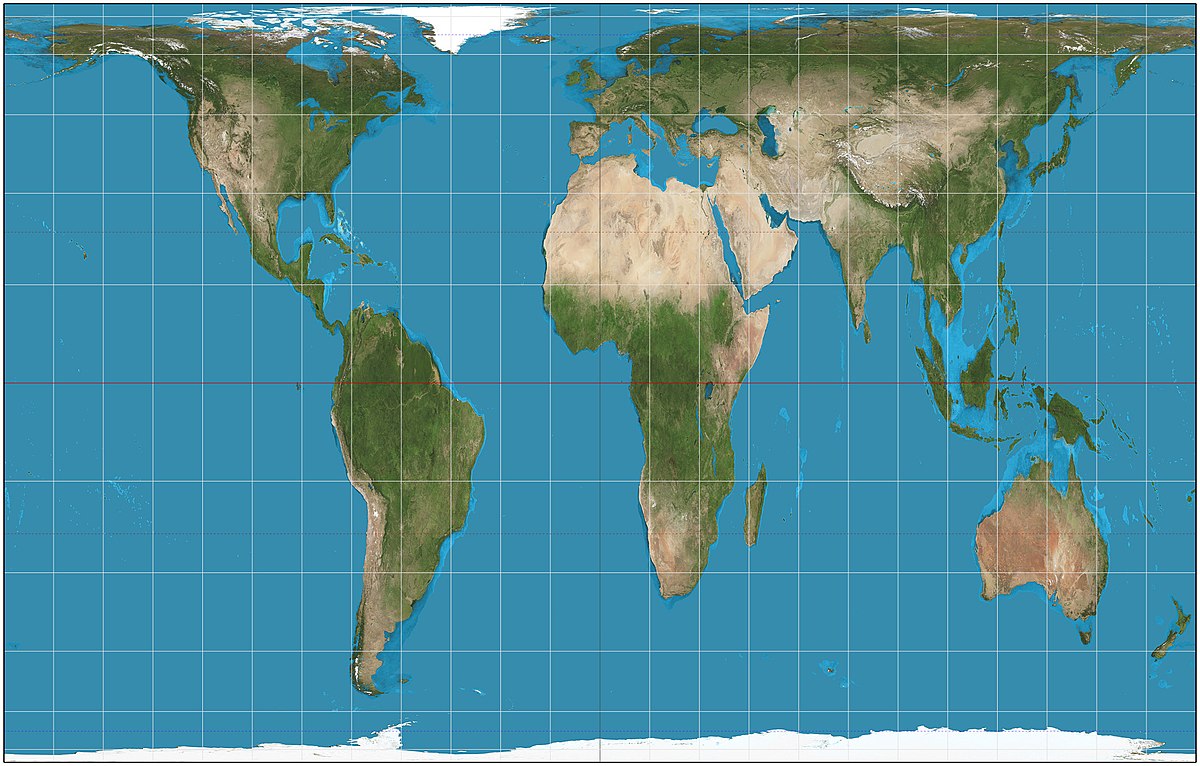 MAP PROJECTIONS TO KNOW: EQUAL-AREA
Purpose: General use & for data distributions.
Strengths: Size very close to reality. 
Distortion: Shape & Distance are distorted.           AKA Orange-Peel Projection
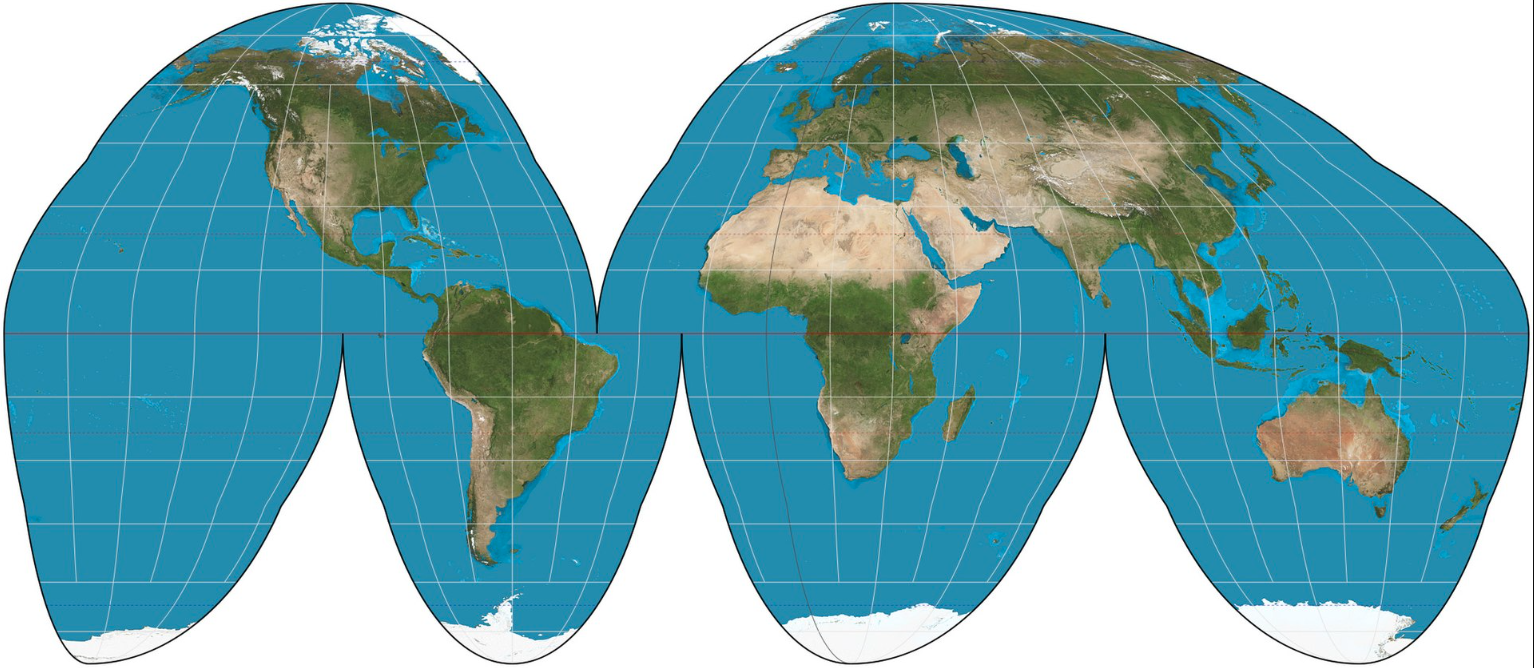